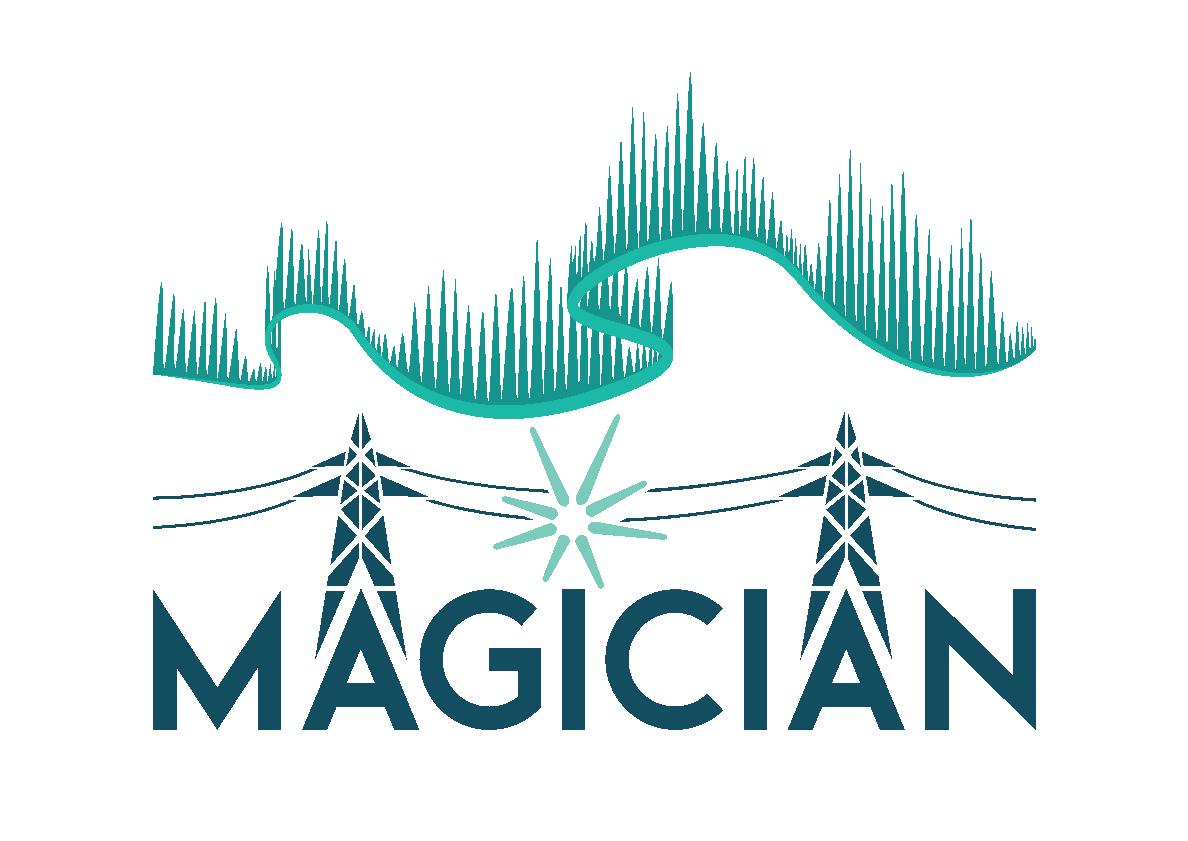 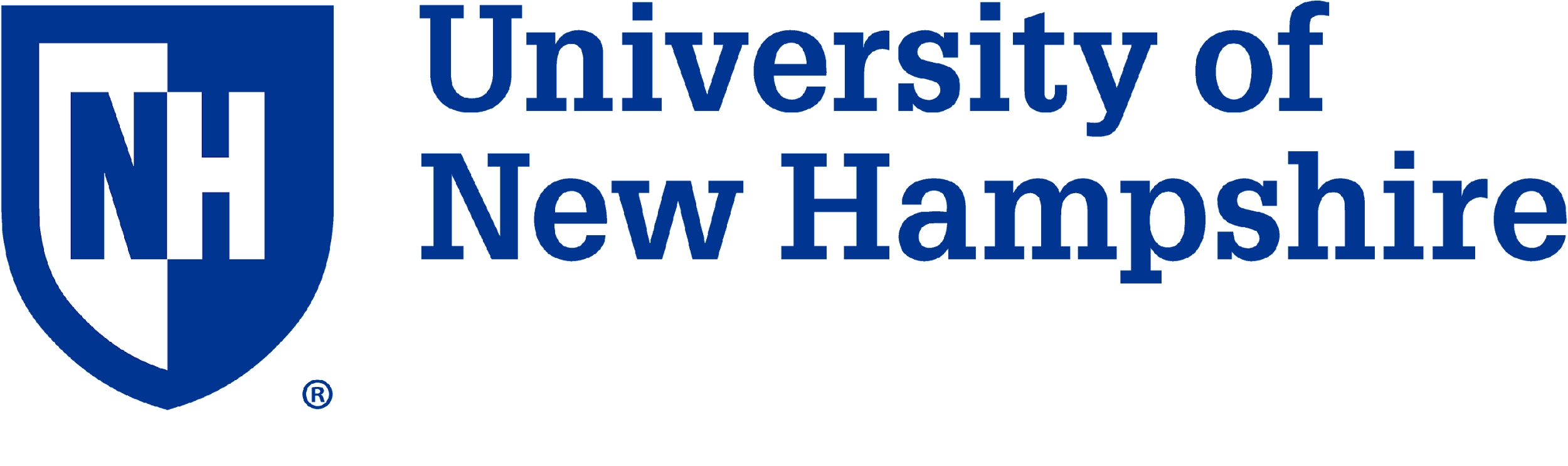 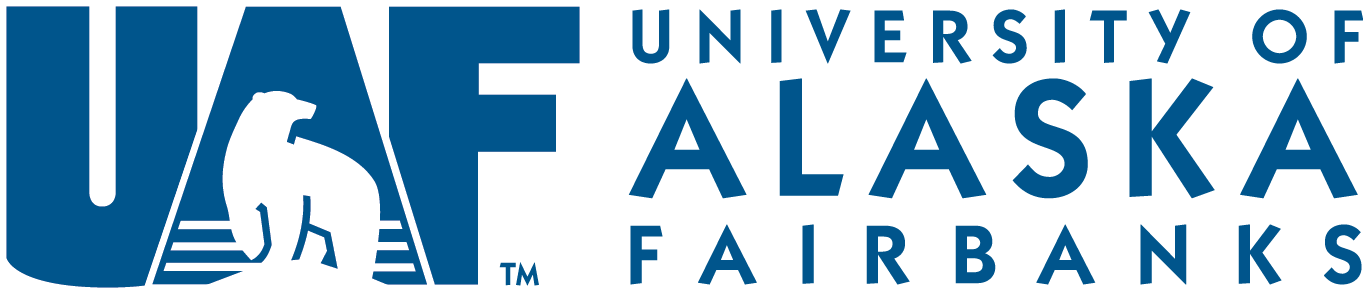 ANN-based three-dimensional Ionospheric model: present state, challenges and future directions
V. Sai Gowtam1,2, S. Tulasi Ram2, Hyunju Connor1 and Amy Keesee3

1Geophysical Institute, University of Alaska Fairbanks, USA.
2Indian Institute of Geomagnetism (IIG), India.
3University of New Hampshire, USA.

Acknowledgements:

UCAR/CDAAC-Radio Occultation data
GIRO-Ground based Digisonde
Madrigal-Cornell University: ISR data
Omniweb: Kp-index and F10.7 flux
MAGICIAN team
Email: svalluri@alaska.edu
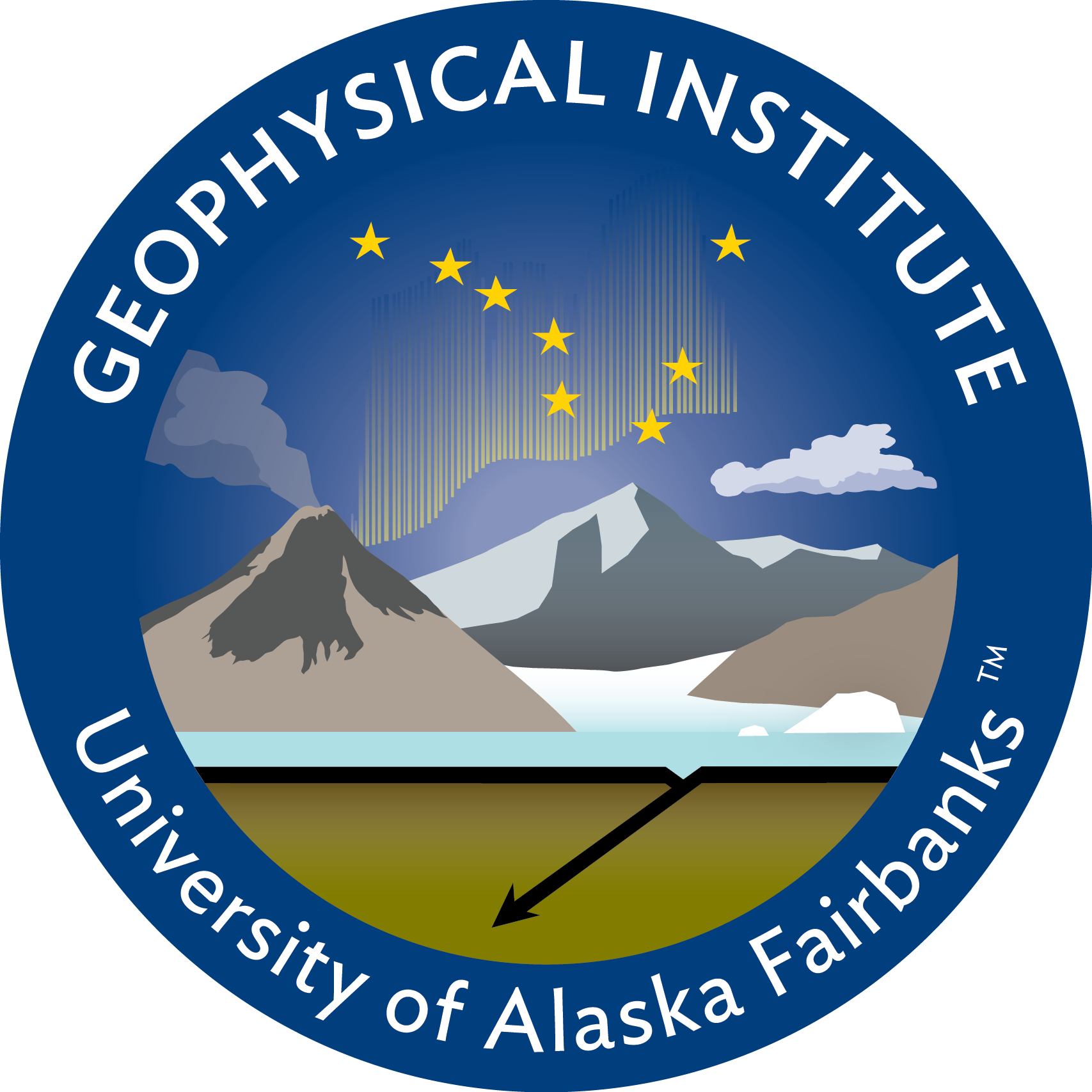 Email: svalluri@alaska.edu
1
ML-HELIO 2022, 21-25 March, 2022, Boulder, CO.
Outline
MAGICIAN
Motivation of the study
Database for ANNIM-3D
Results
Major Challenges
Future directions
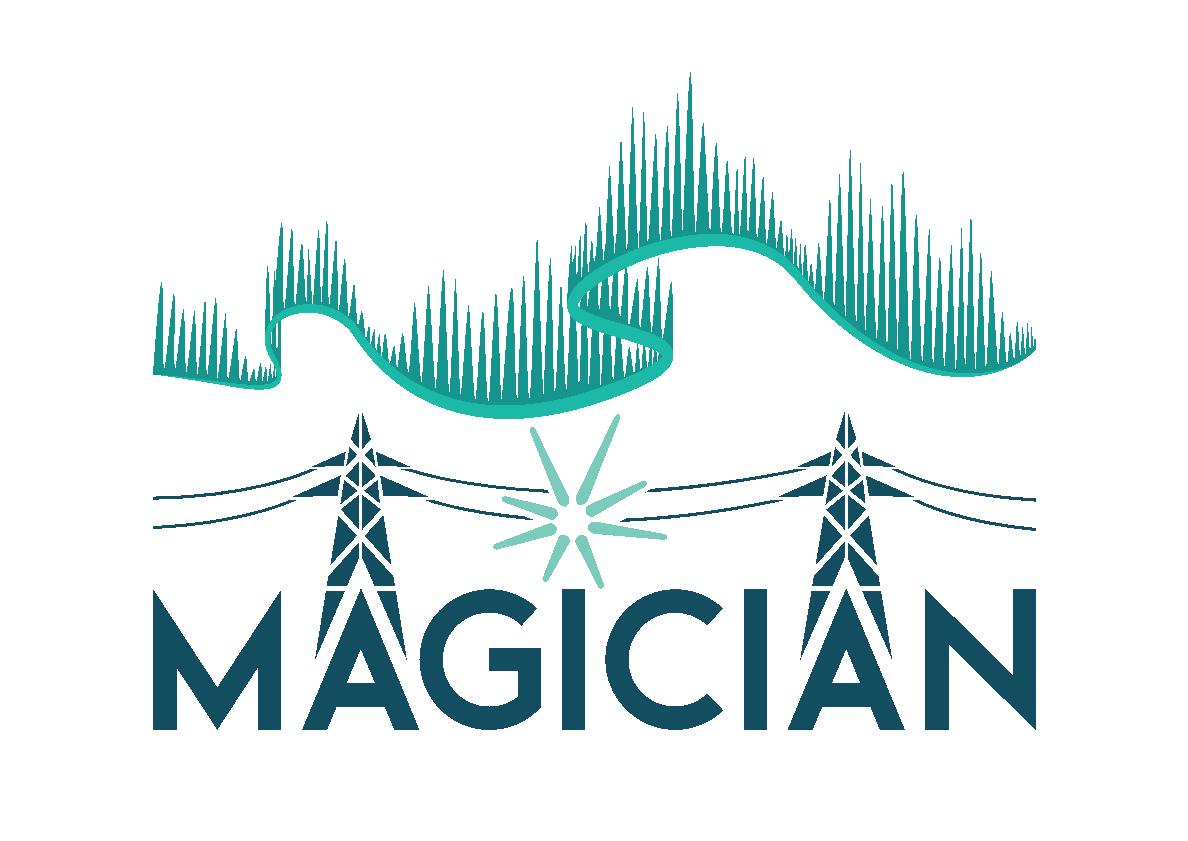 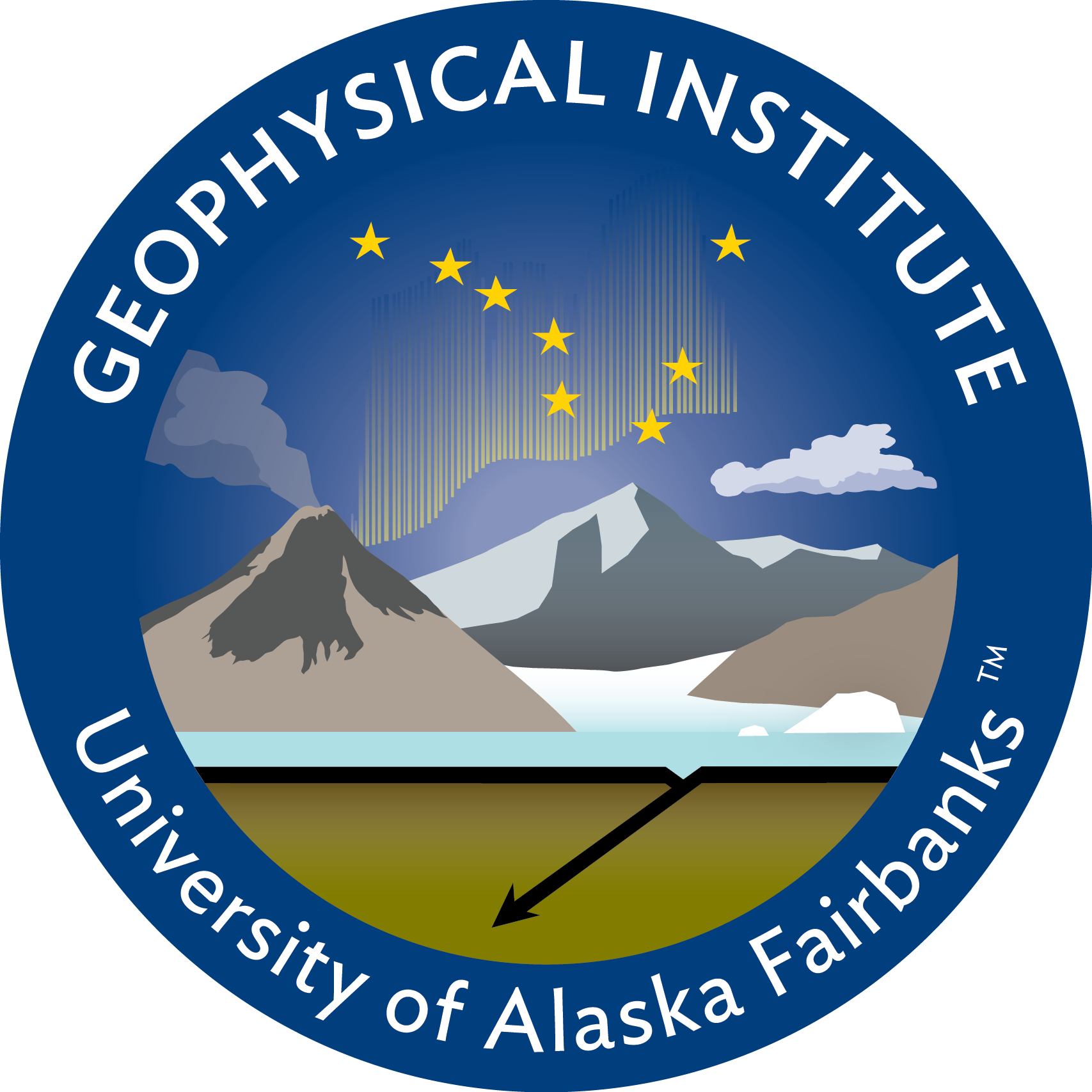 2
ML-HELIO 2022, 21-25 March, 2022, Boulder, CO.
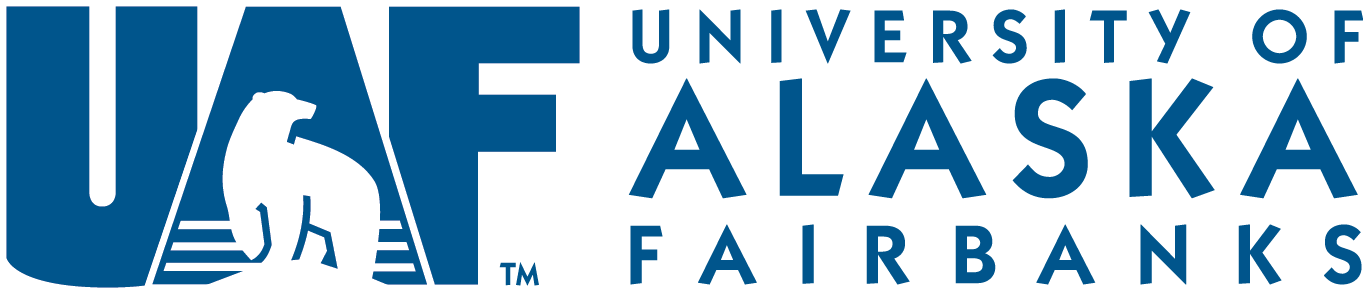 MAGICIAN Team
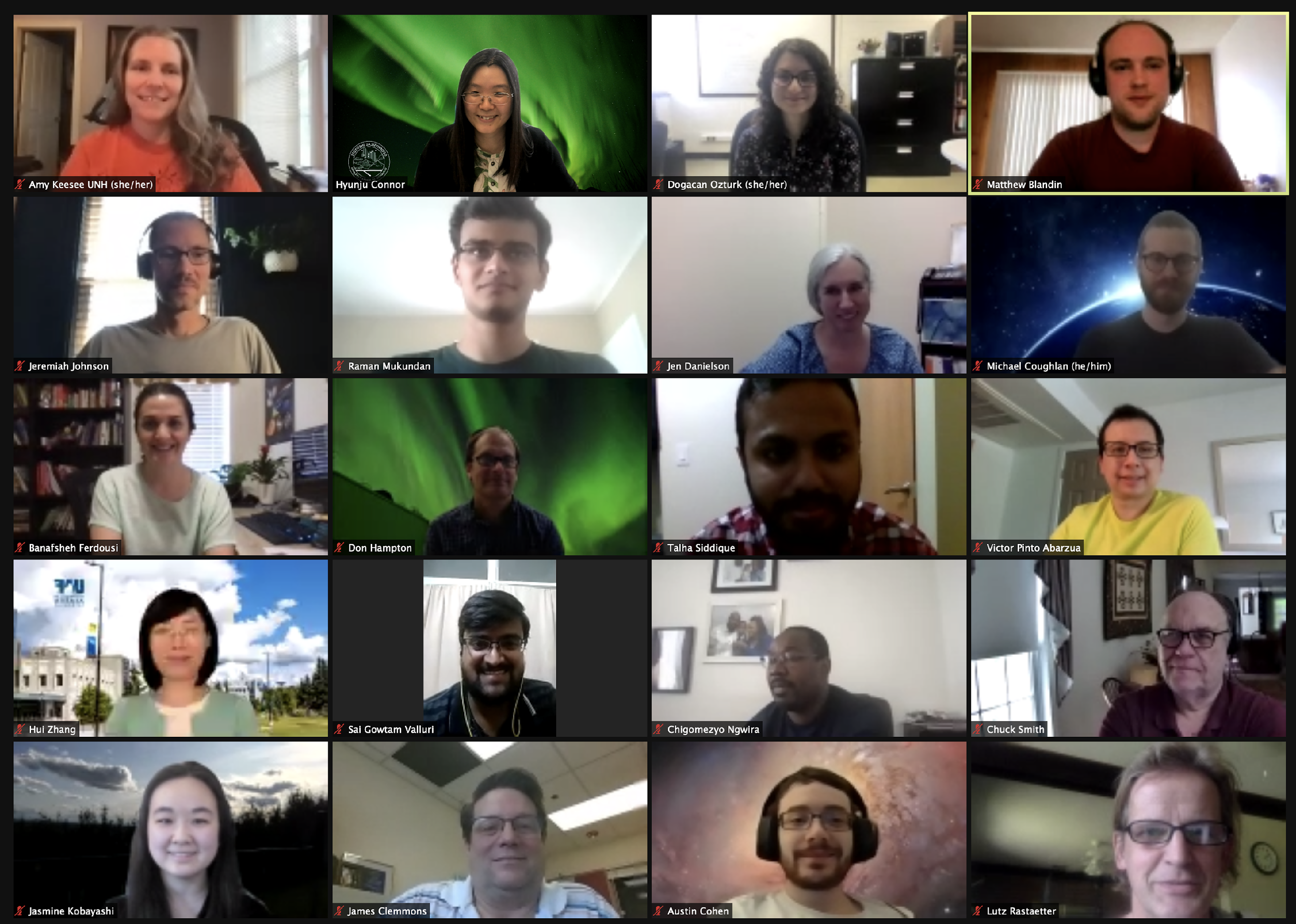 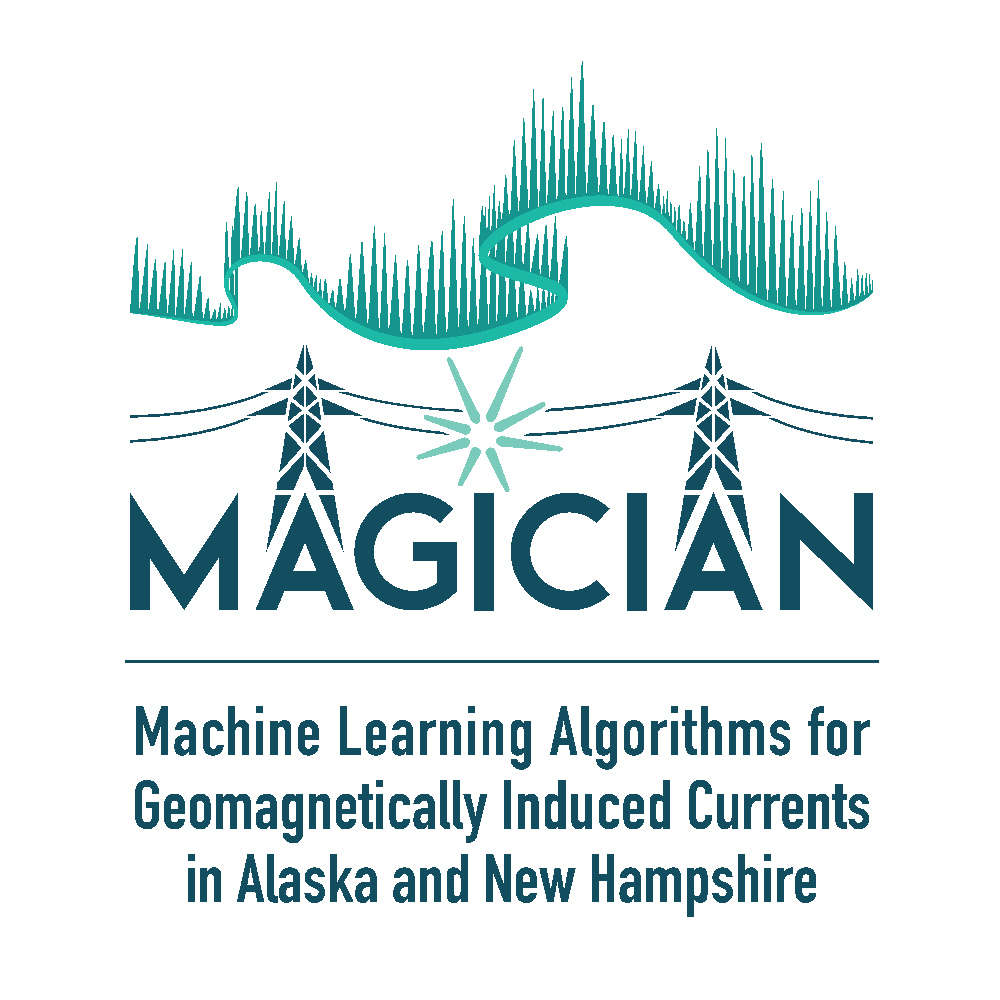 MAGICIAN is a joint UAF – UNH team funded by the 2018 NSF EPSCoR RII Track 2 Program that develops machine-learning (ML) algorithms for predicting hazardous Geomagnetically Induced Currents.
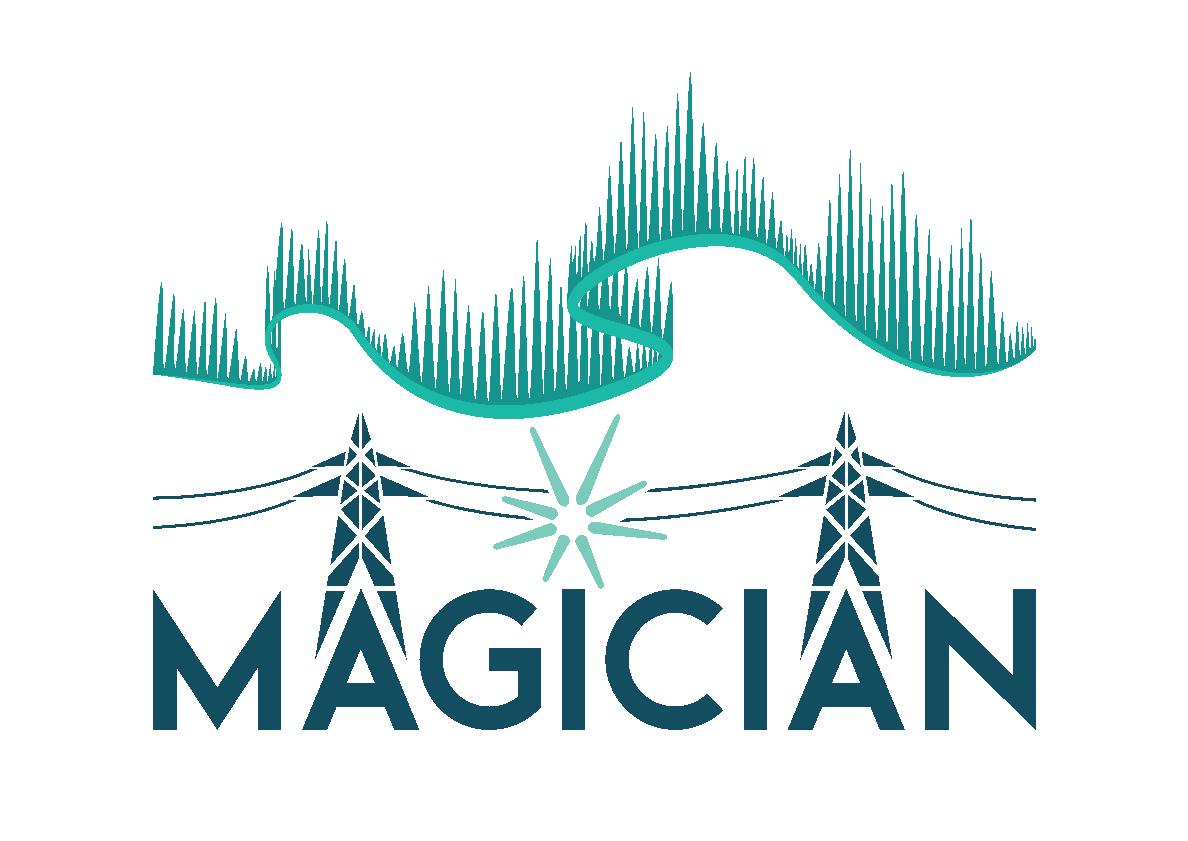 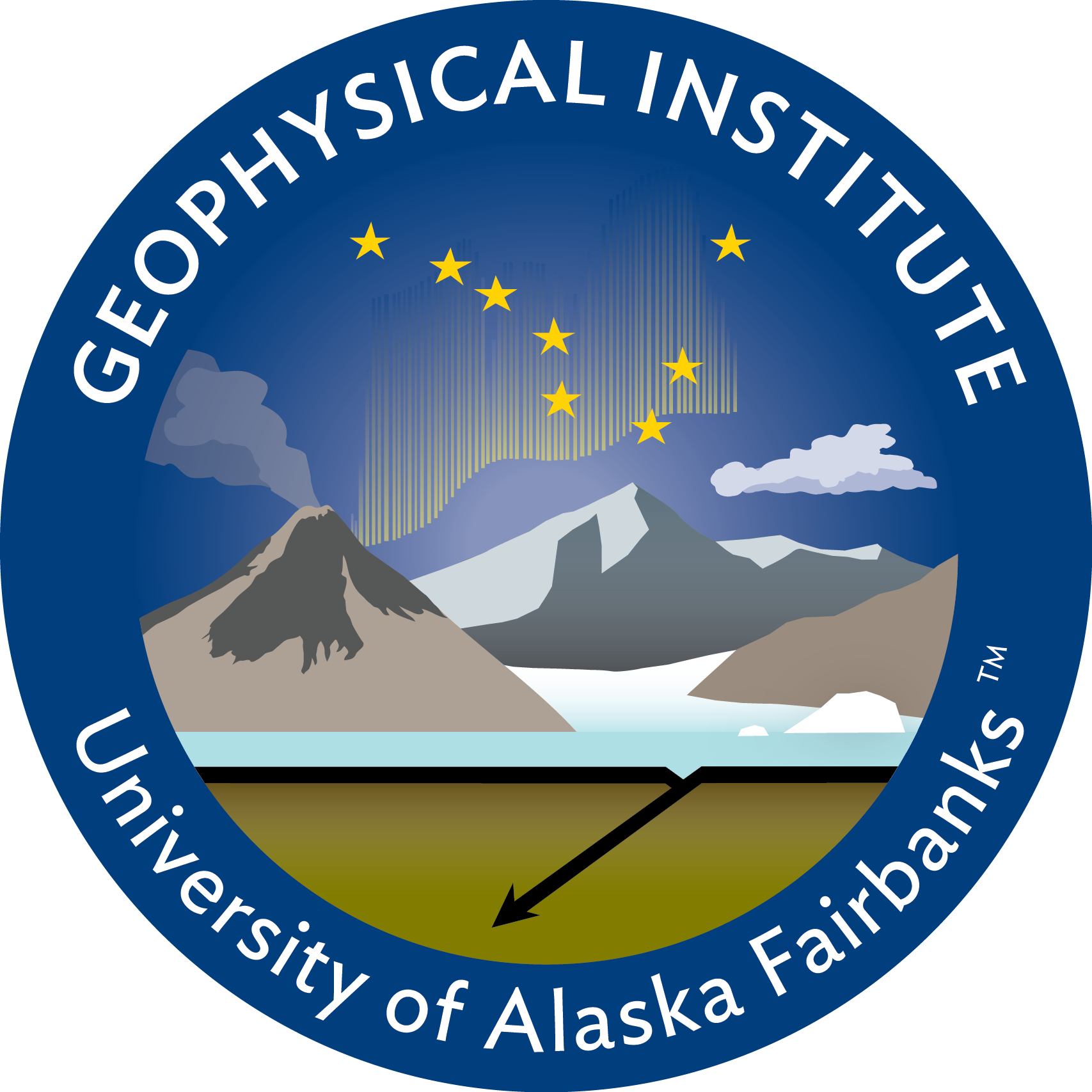 3
ML-HELIO 2022, 21-25 March, 2022, Boulder, CO.
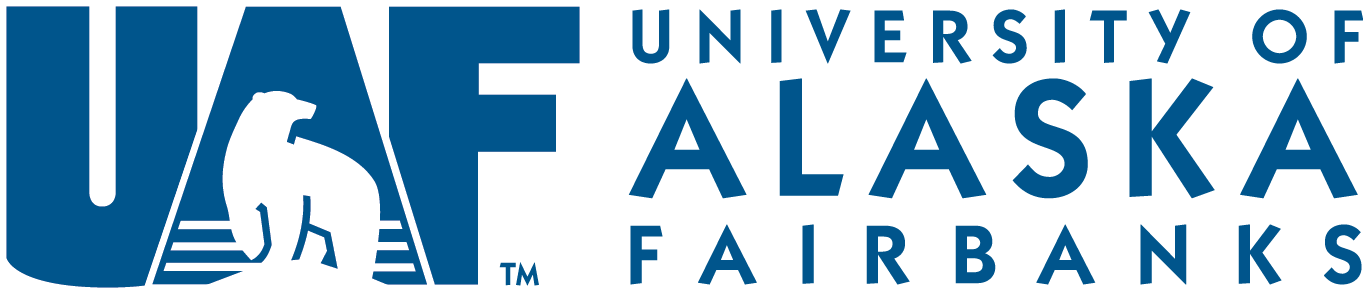 Geomagnetically Induced Currents (GICs)
MAGICIAN team addresses three key science questions using artificial intelligence with ever-growing space science dataset:

What transient solar wind features lead to large changes in the geomagnetic fields?


What magnetospheric and ionospheric (MI) parameters account for regional differences in geomagnetic field changes?




How can an array of simple, commercial magnetometers contribute to regional GIC Modeling?
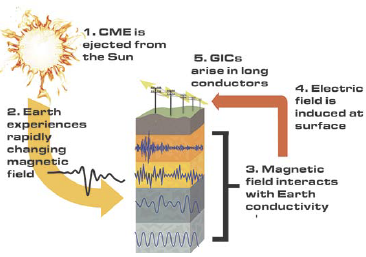 Global & Local Geomagnetic Field Models
Ionospheric Plasma Convection Model
Aurora Image Classification Model
Electron density Model
Gannon [EEonline, 2016]
SWUG: Building a cost-effective, research-capable magnetometer array for space weather research
We focus on large geomagnetic field disturbances, a trigger of GICs.
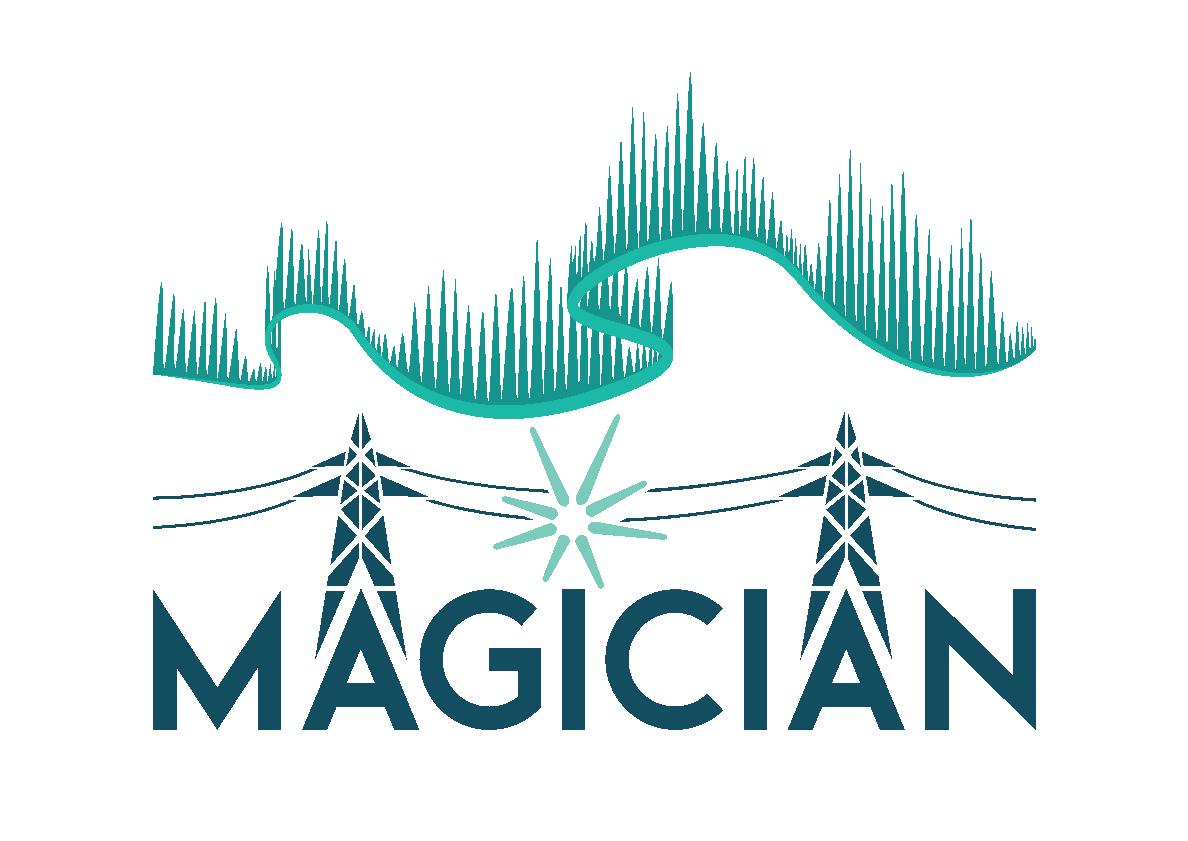 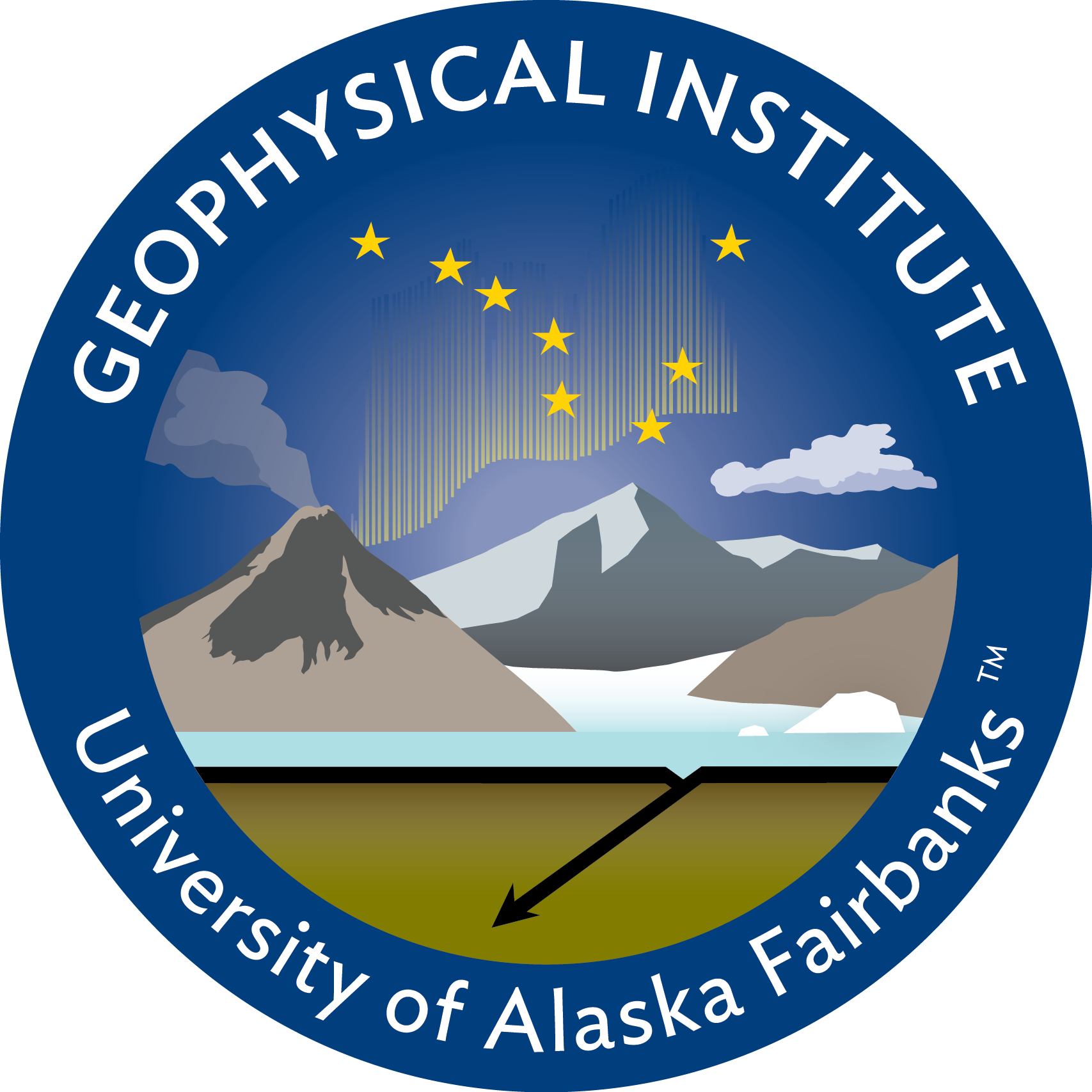 4
ML-HELIO 2022, 21-25 March, 2022, Boulder, CO.
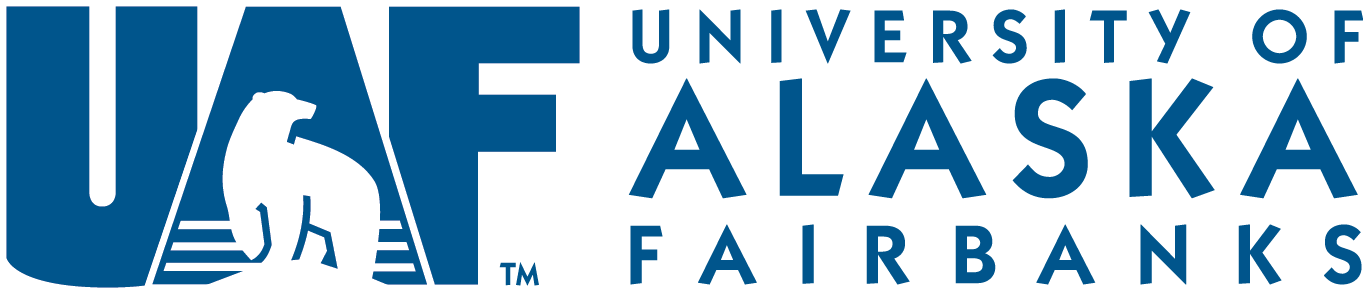 Motivation: Can we predict the ionosphere accurately with ANNs…?
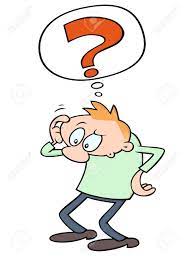 Diurnal (LT)
Geomagnetic storms/
CIR
Latitude
Ionosphere
Longitude
Magnetic field 
configurations
Seasons
Neutral winds
Forcing from Solar and neutral atmosphere
Solar activity
It is a complicated system…!!!
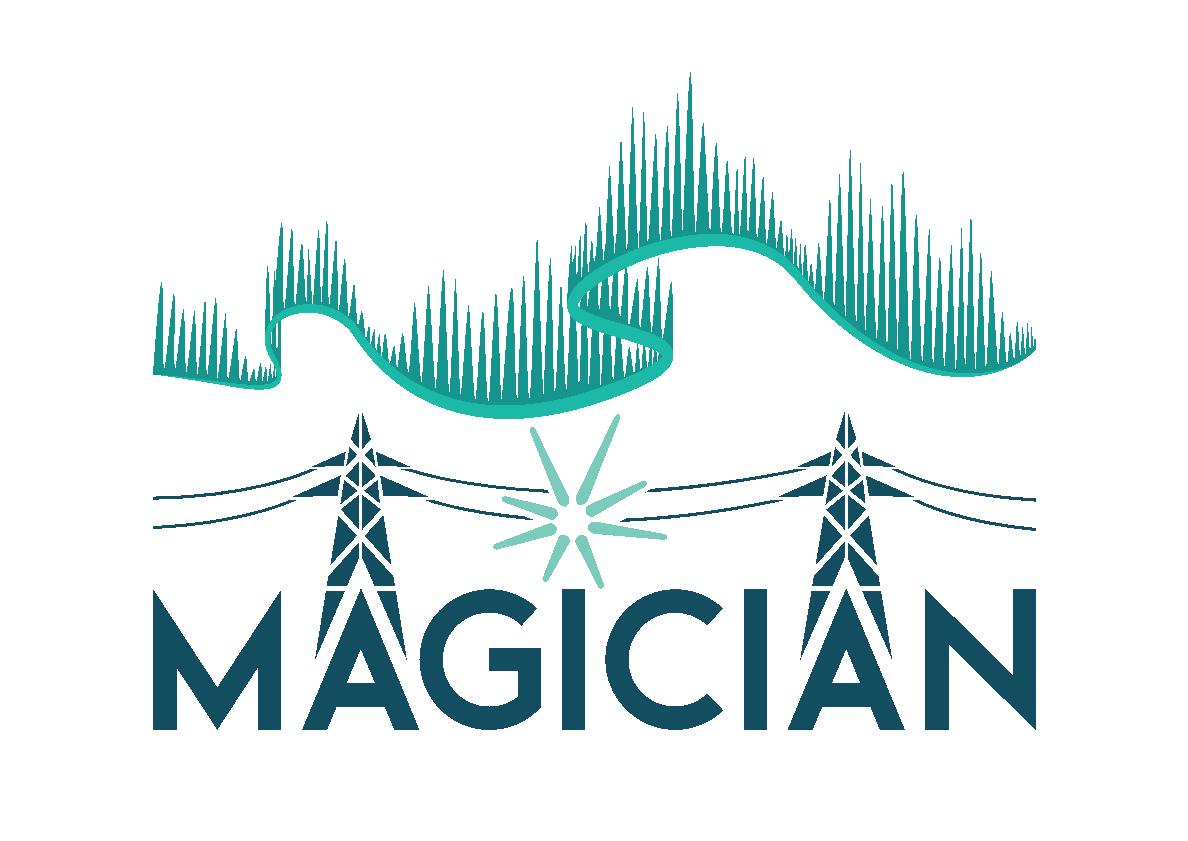 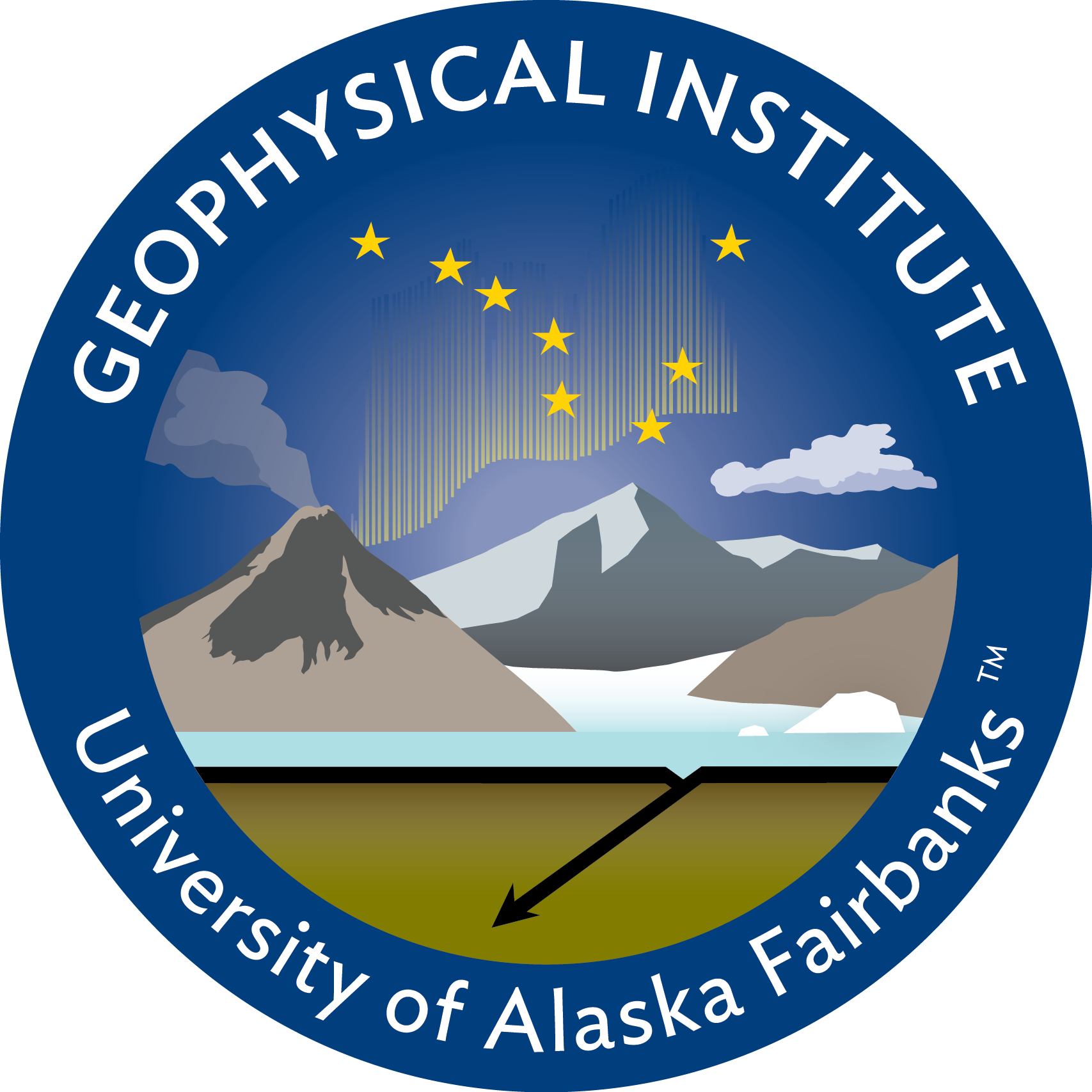 5
ML-HELIO 2022, 21-25 March, 2022, Boulder, CO.
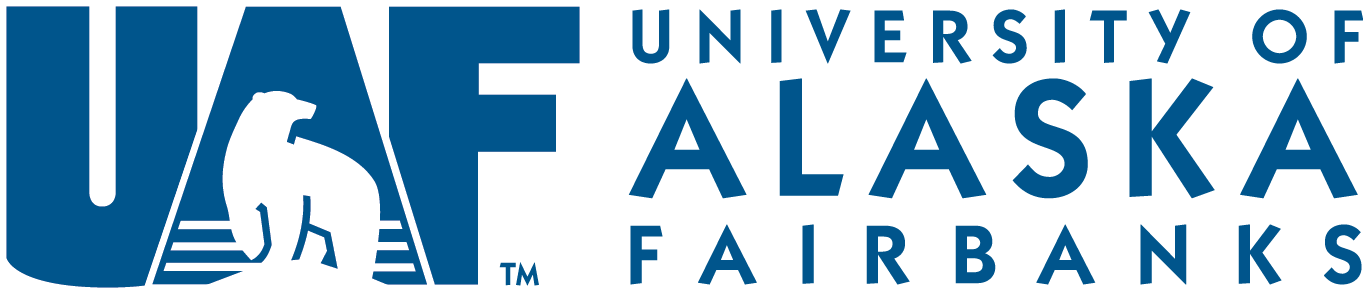 Sai Gowtam and Tulasi Ram, 2017
Tulasi Ram et al., 2018
ANNIM-2D architecture:
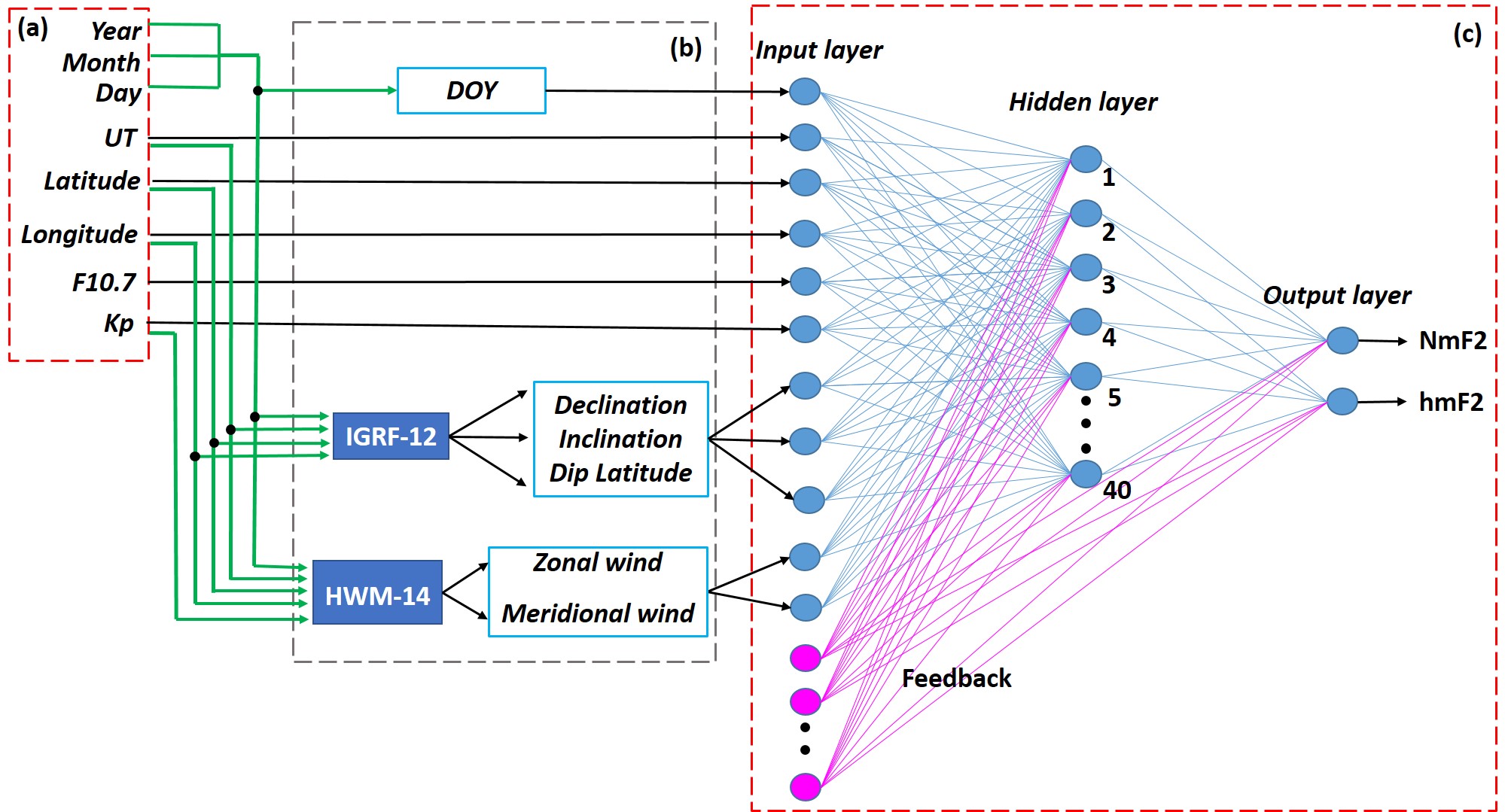 Primary inputs
Architecture of the neural network
Coupled with IGRF-12 and HWM-14
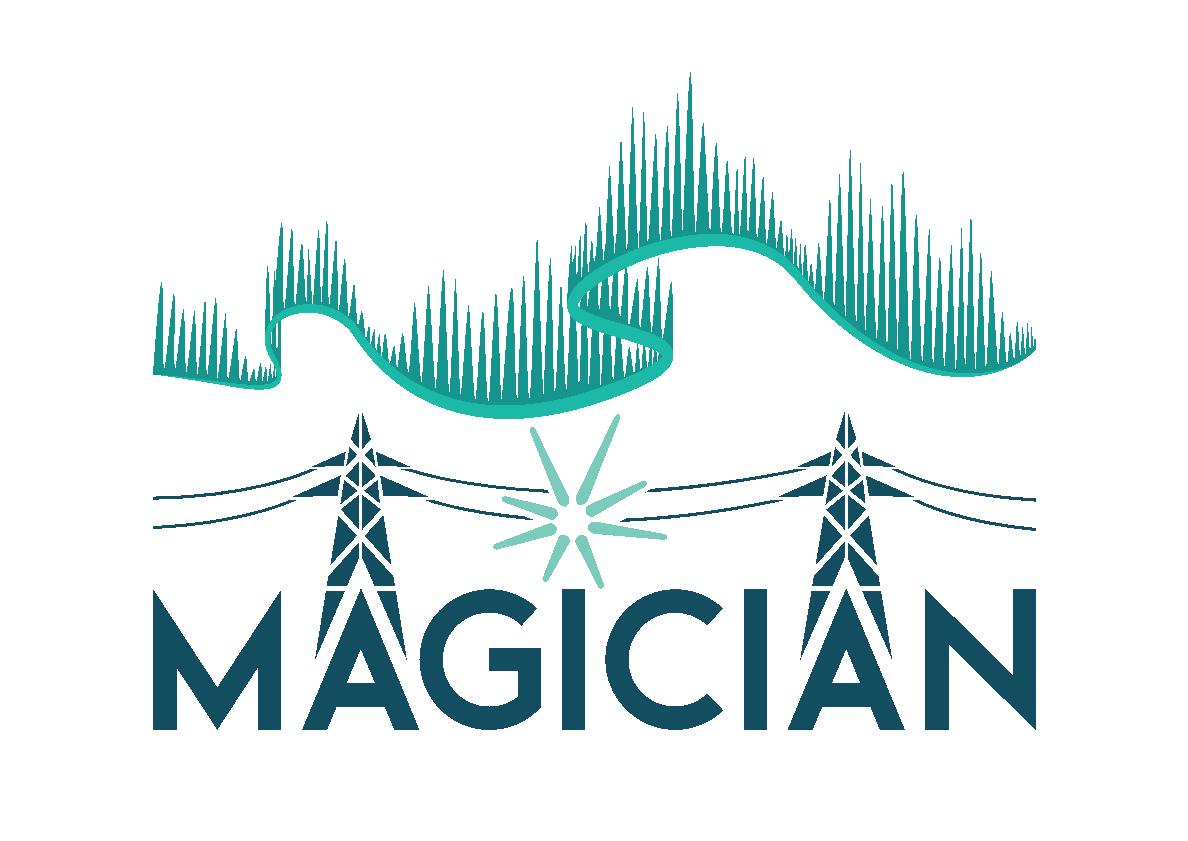 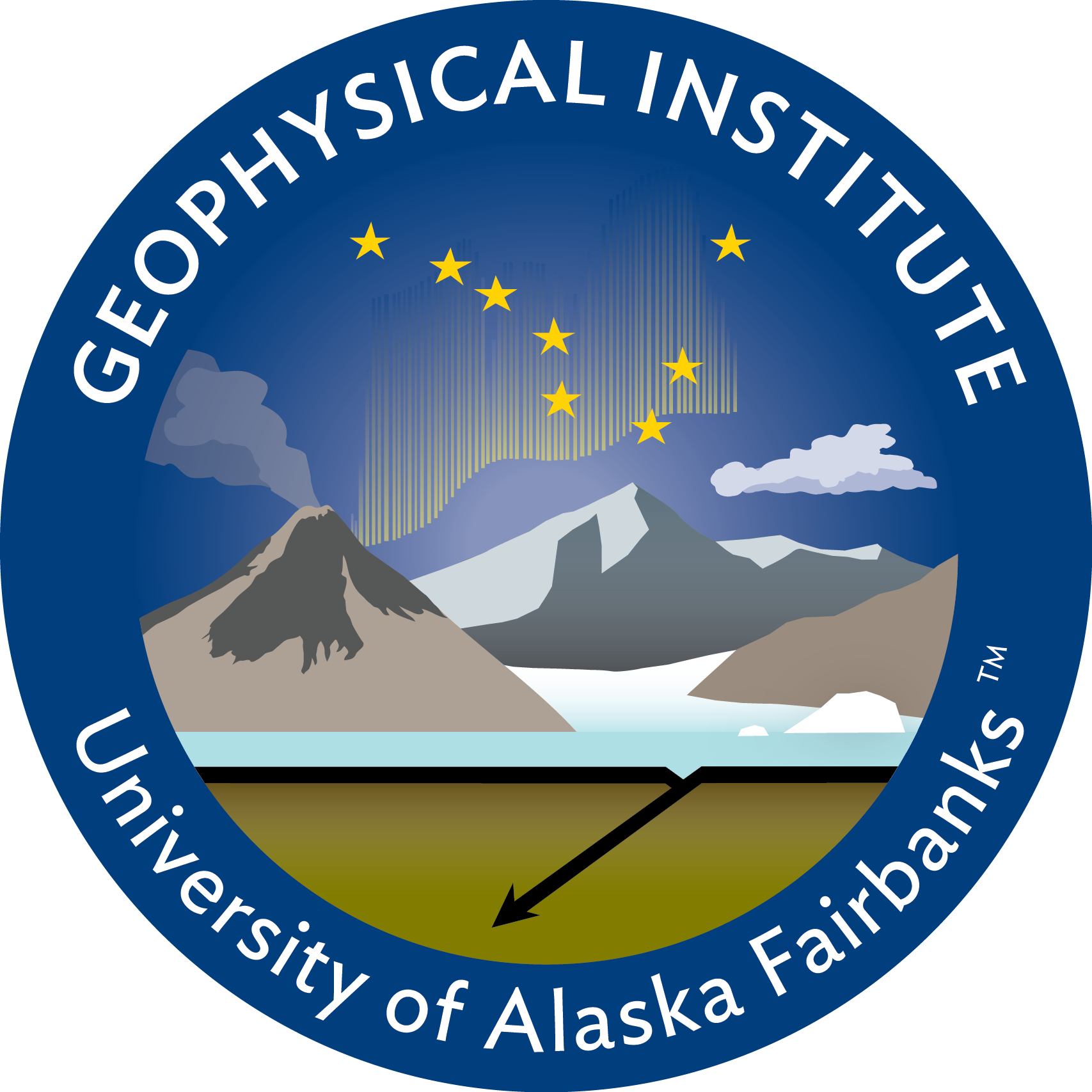 6
ML-HELIO 2022, 21-25 March, 2022, Boulder, CO.
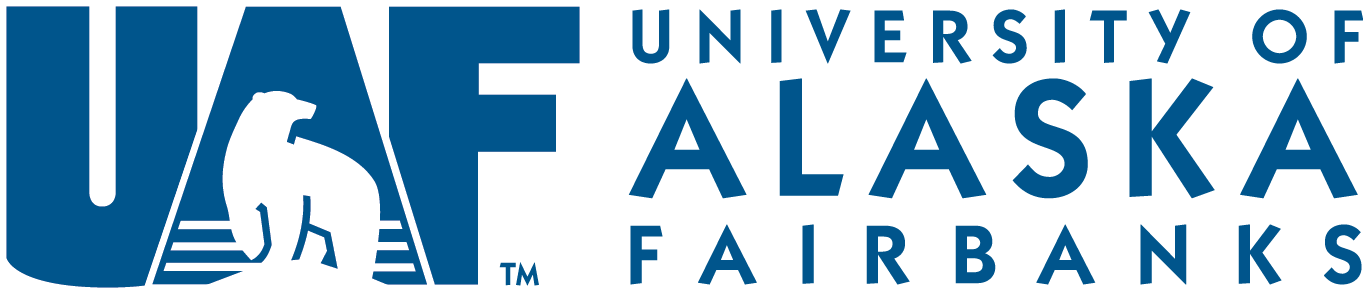 ANN architecture
Inputs
DOY
UT
Altitude (h)
Latitude (ϕ)
Longitude (λ)
F10.7
Kp-index
Declination
Inclination
Dip latitude
Zonal wind
Meridional 
wind
Output
Database
ANN
Nearly two decades of 
Global Digisonde data
Hidden layer
with 40 neurons
Topside sounders data
IGRF-12
GPS-RO data from 
COSMIC, CHAMP, and GRACE
Gowtam et al., 2019
Electron Density
Profile
(70 – 1000 km)
HWM-14
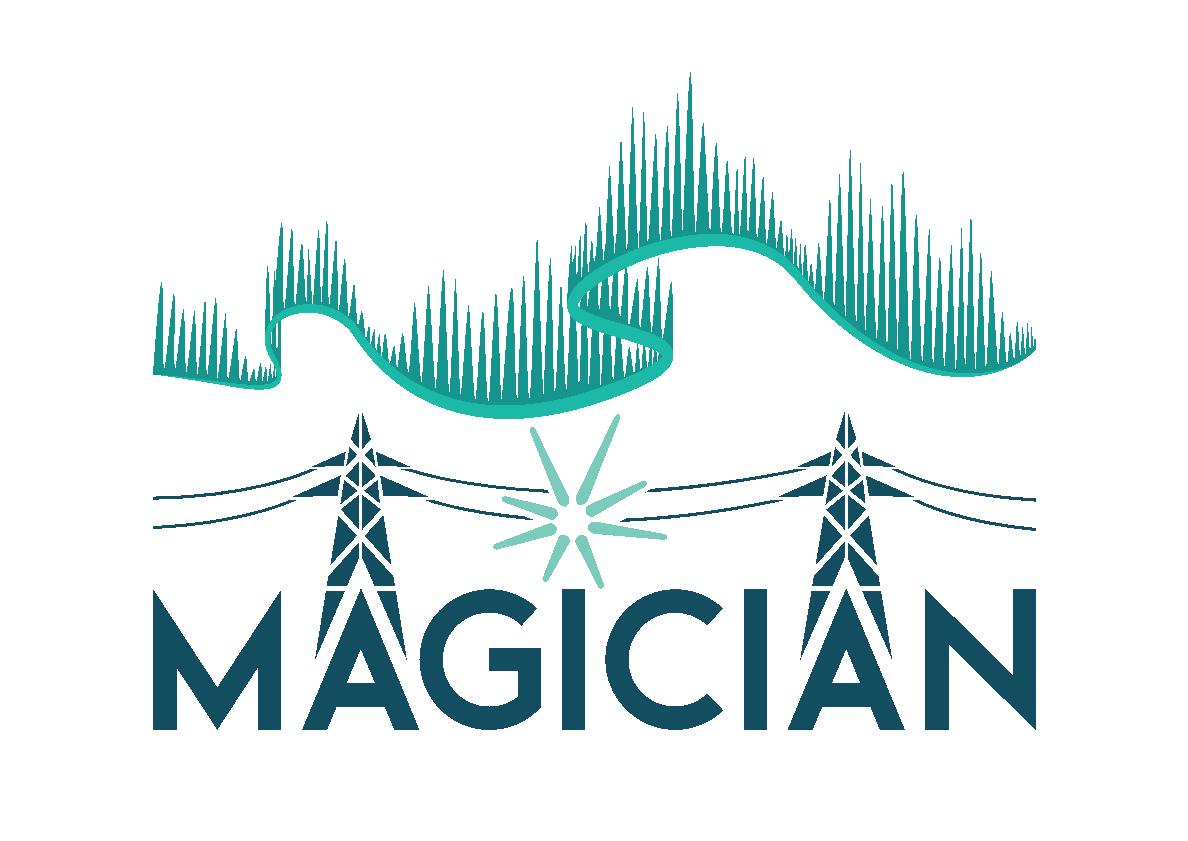 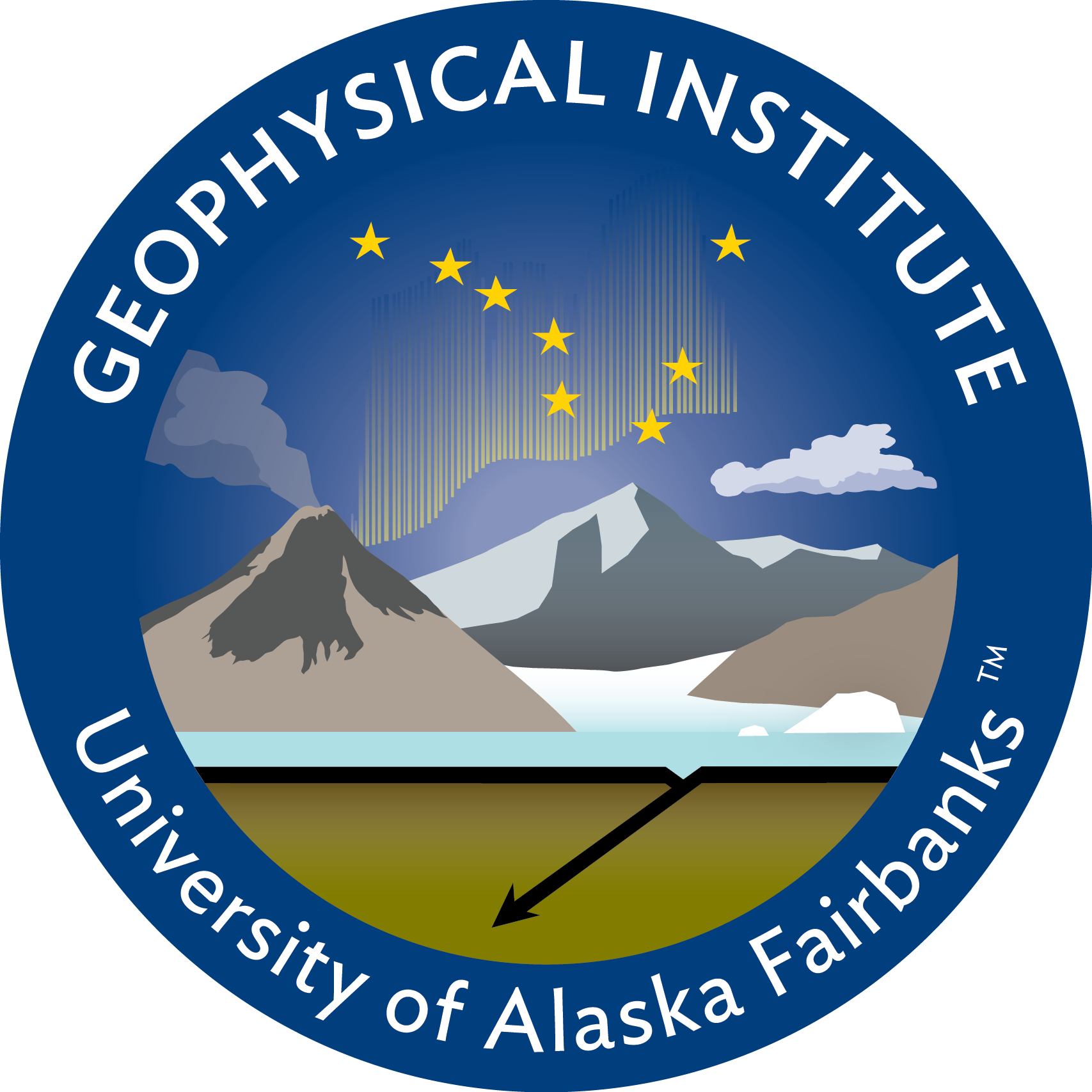 7
ML-HELIO 2022, 21-25 March, 2022, Boulder, CO.
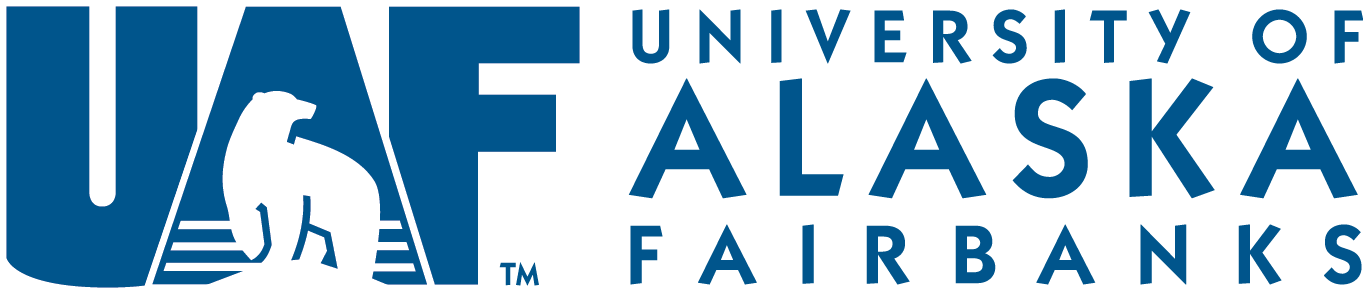 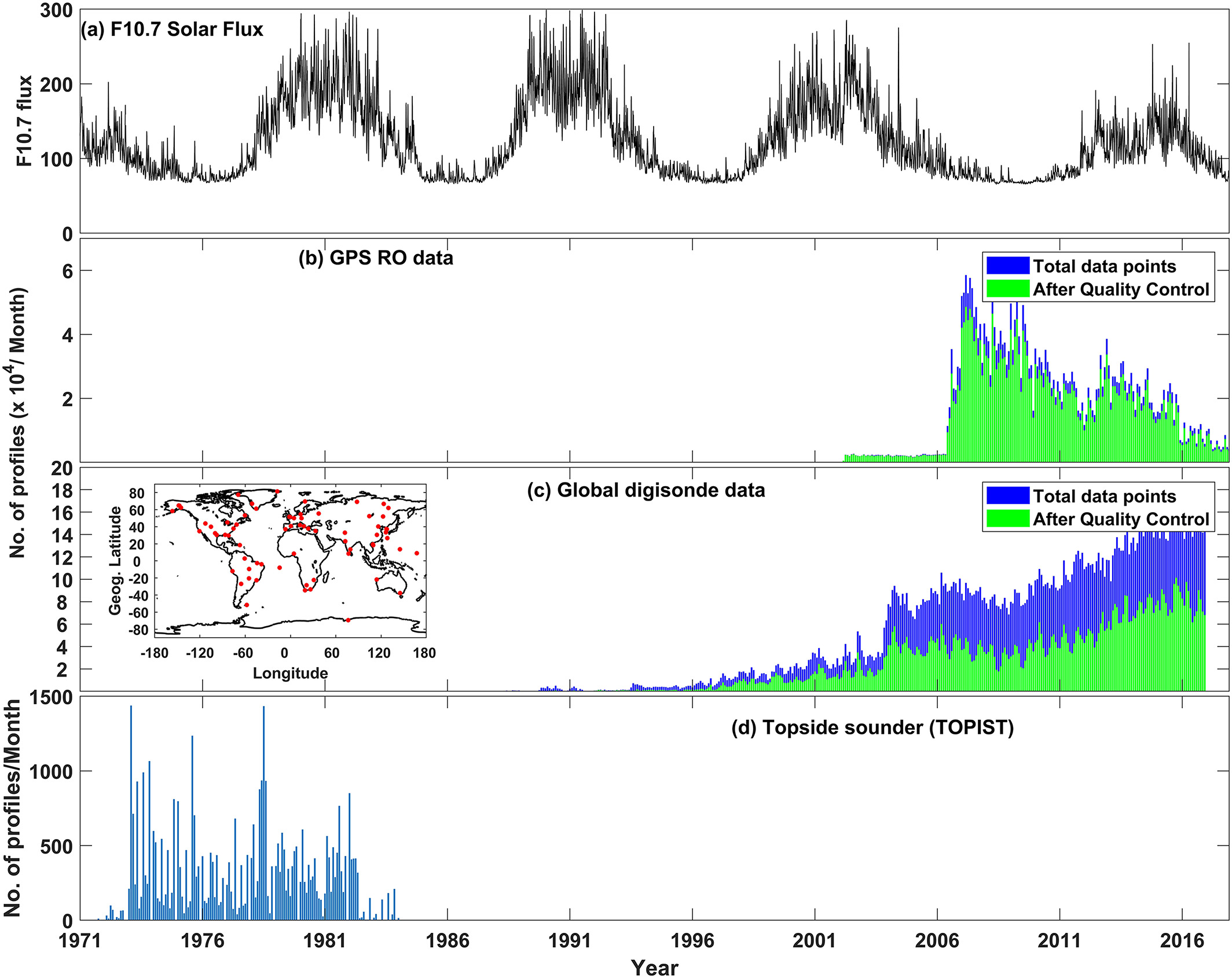 Data statistics:
~10 years of GPS-RO
~20 years of GIRO
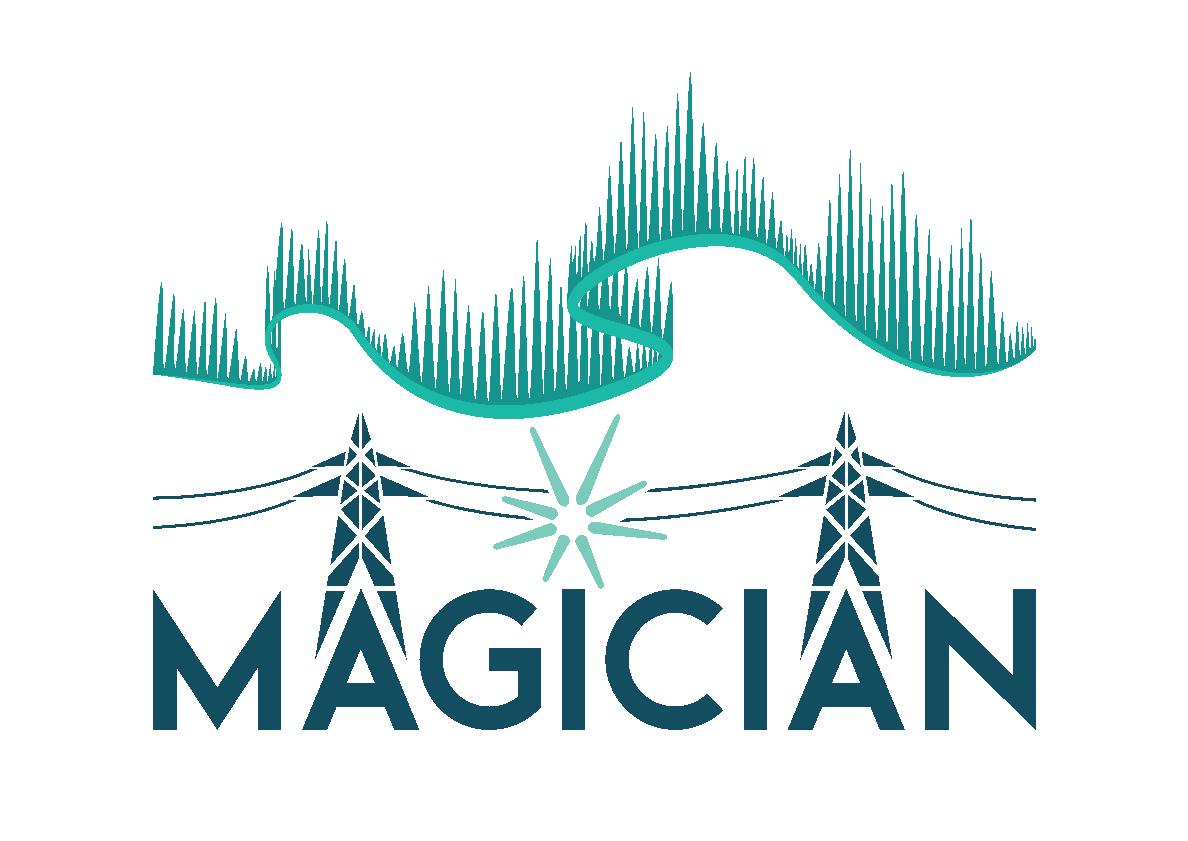 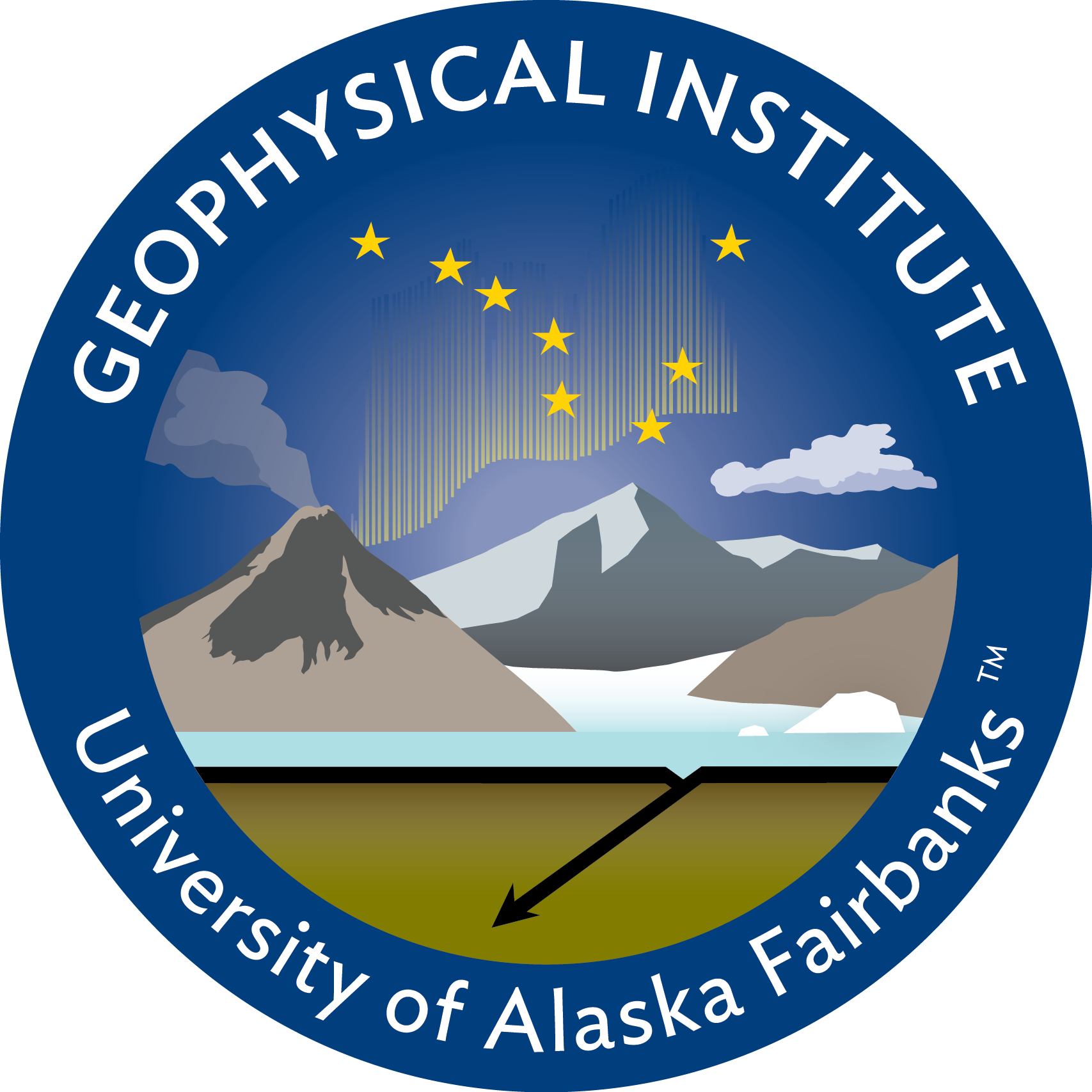 8
ML-HELIO 2022, 21-25 March, 2022, Boulder, CO.
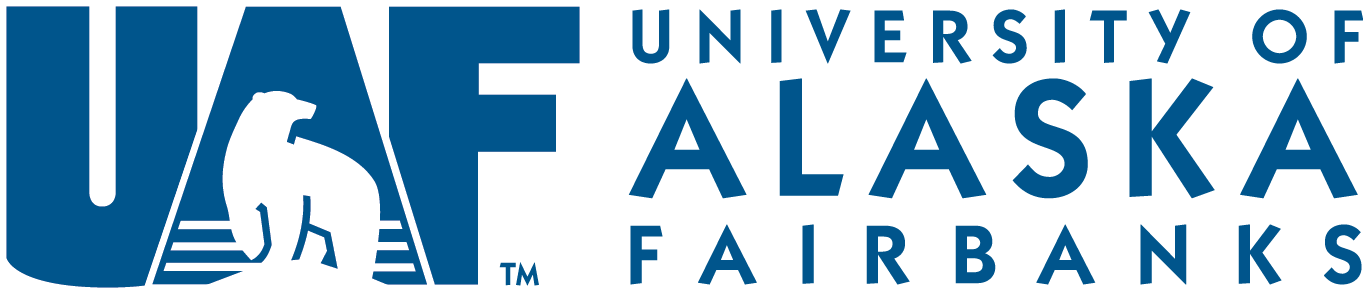 Model Workflow:
Preparing the data for training
Step 1
Global data set is divided into 150x50 spatial grids
Step 2
Training, Validation, and Testing
Step 3
ANNIM-3D
Cluster of 840 neural networks
Matlab
Step 4
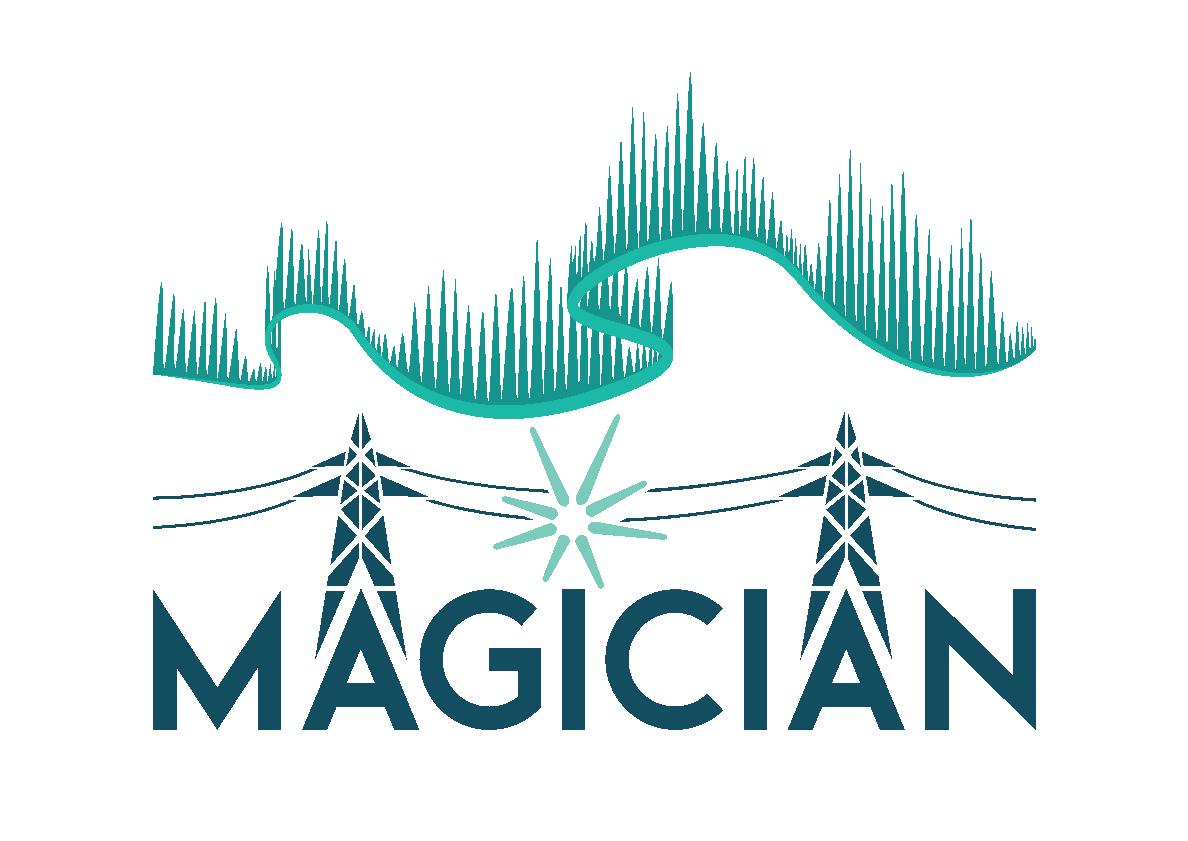 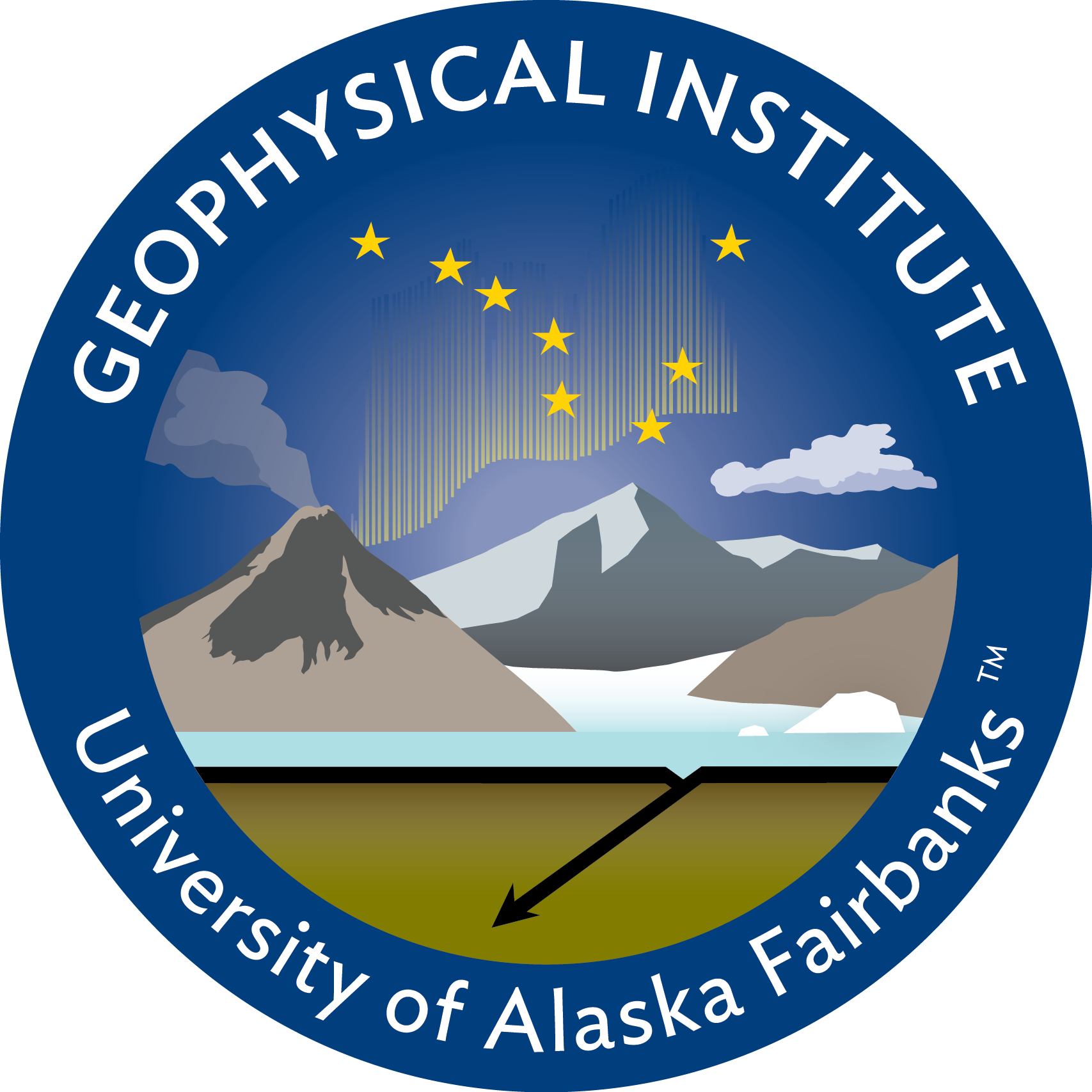 9
ML-HELIO 2022, 21-25 March, 2022, Boulder, CO.
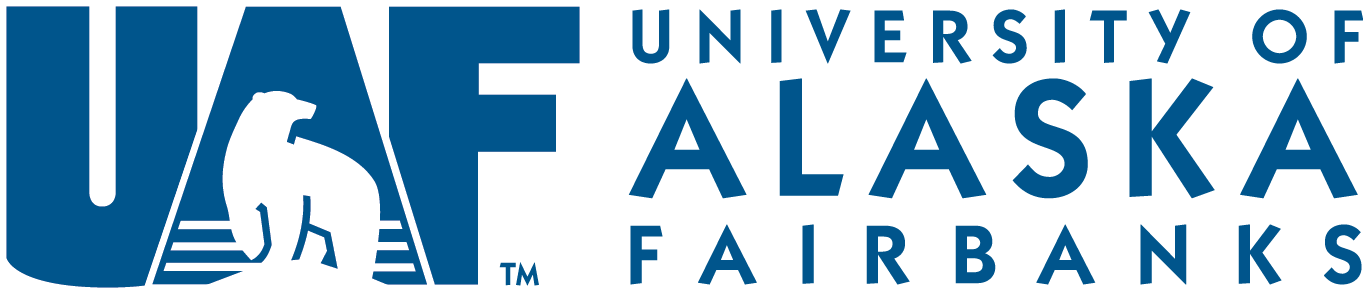 Training – 70%
Validation – 15%
Testing – 15%
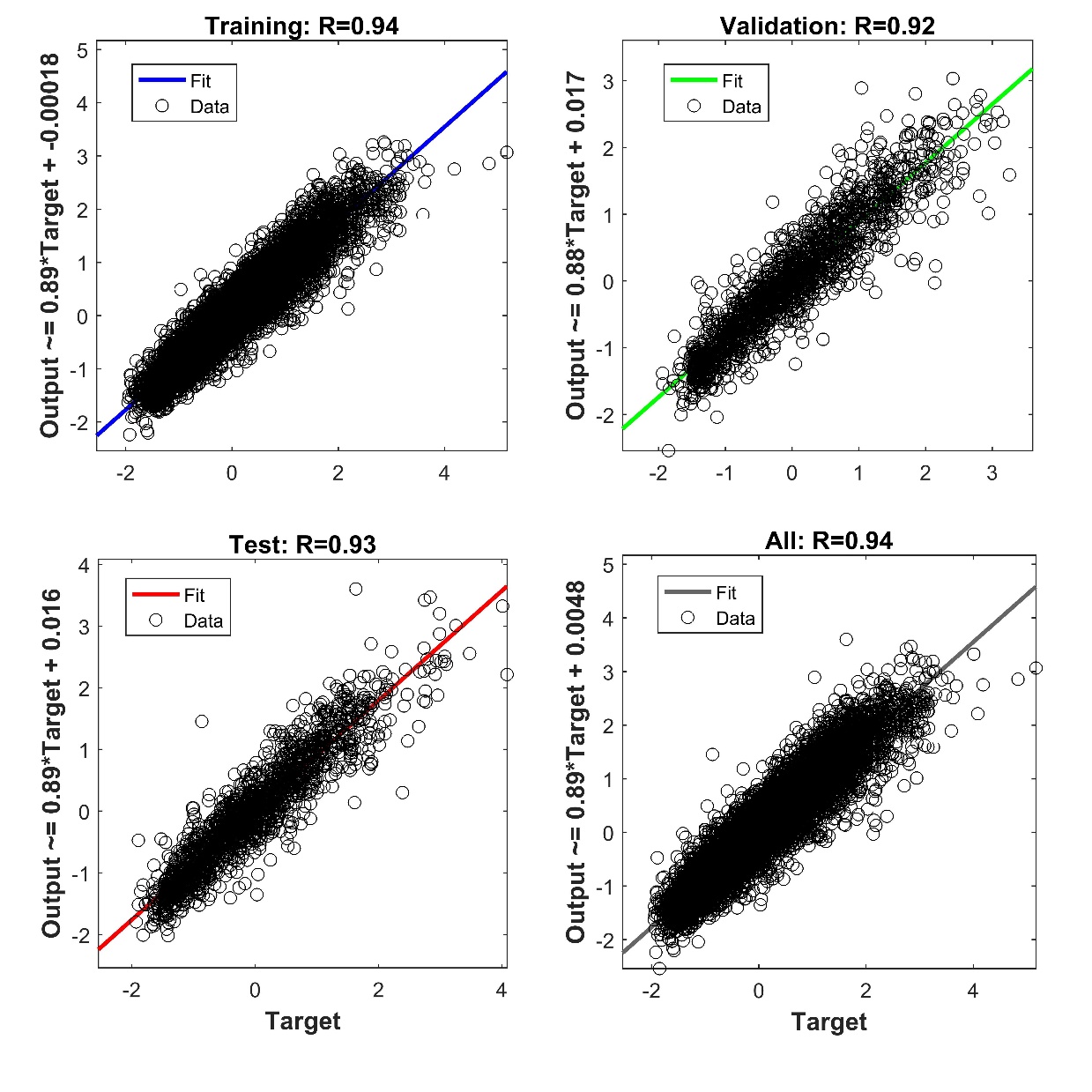 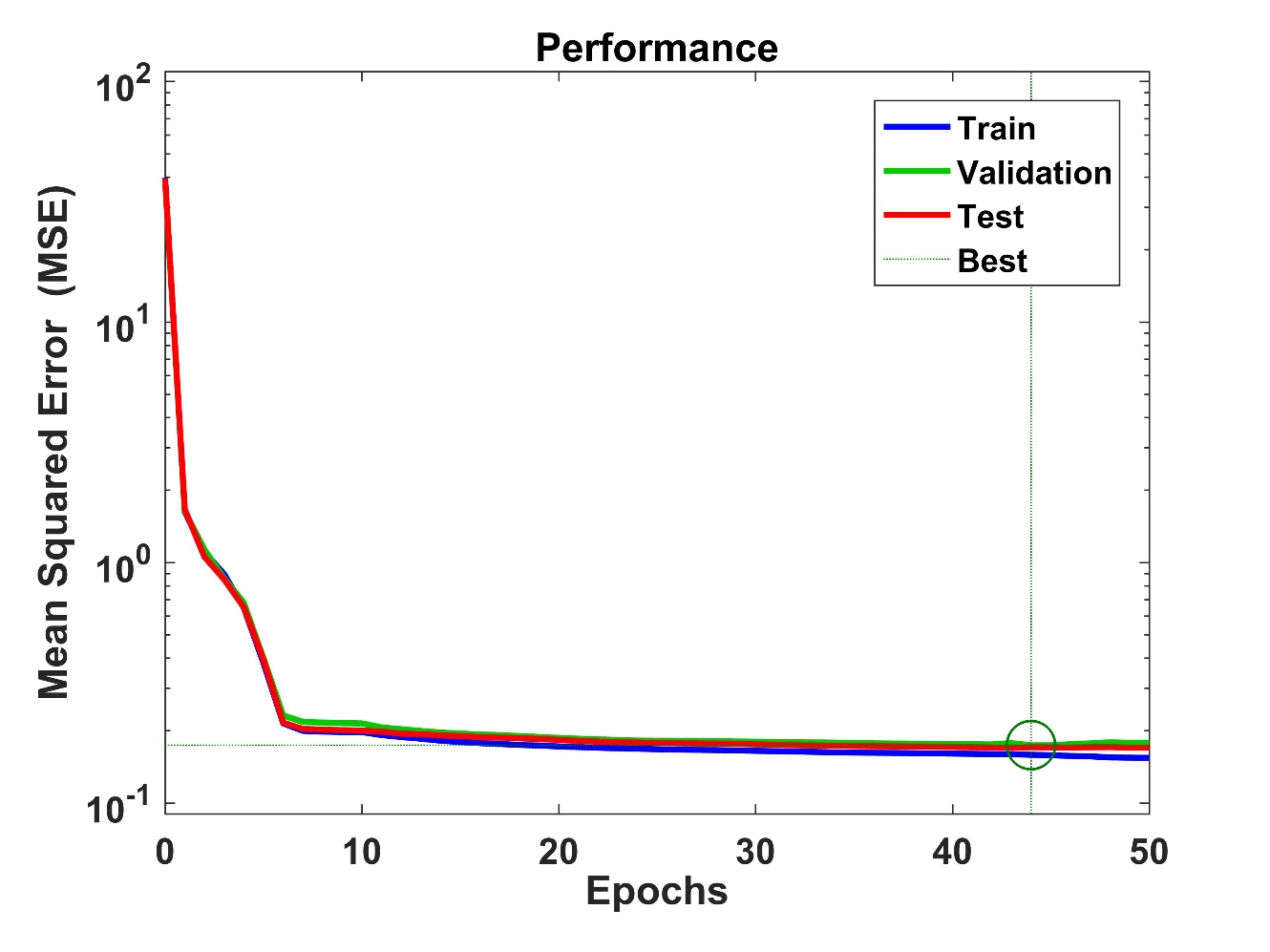 The linear regression between normalized targets
And outputs during the training, validation and
testing
Performance of the network during learning process
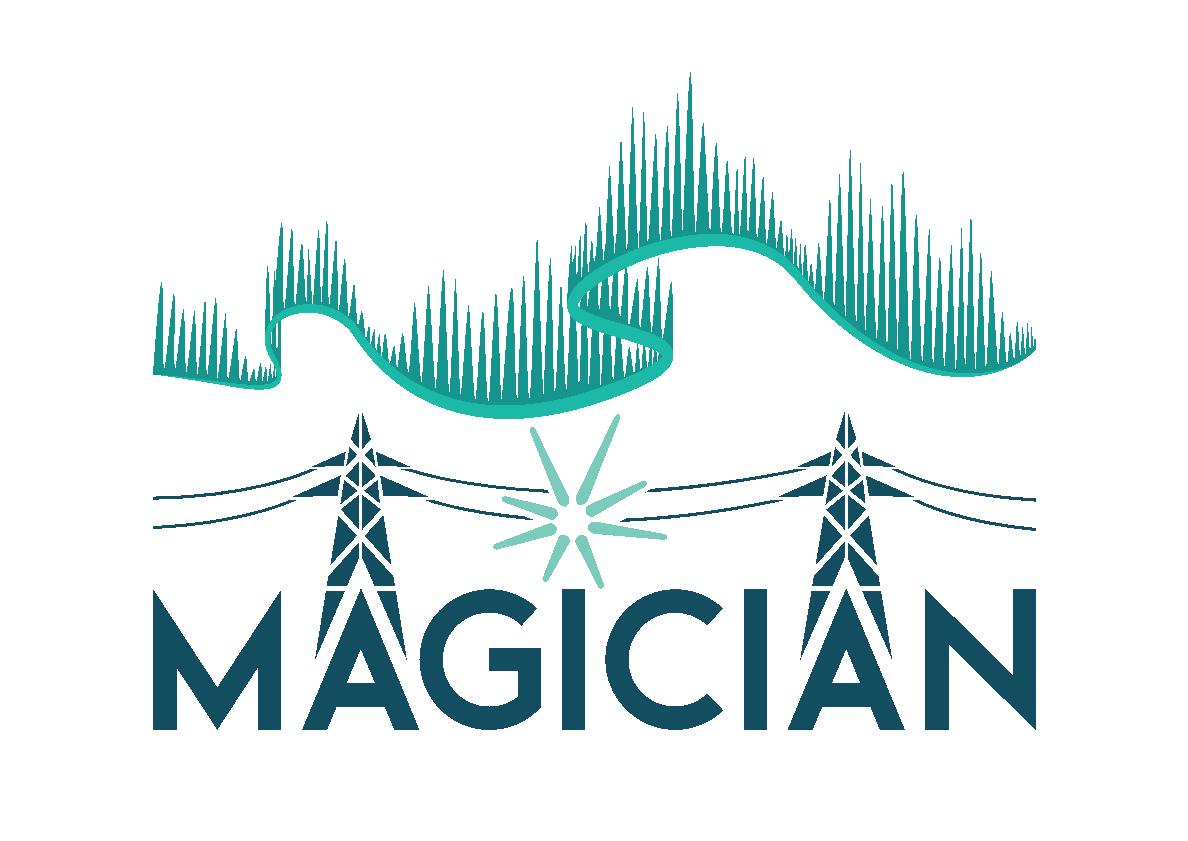 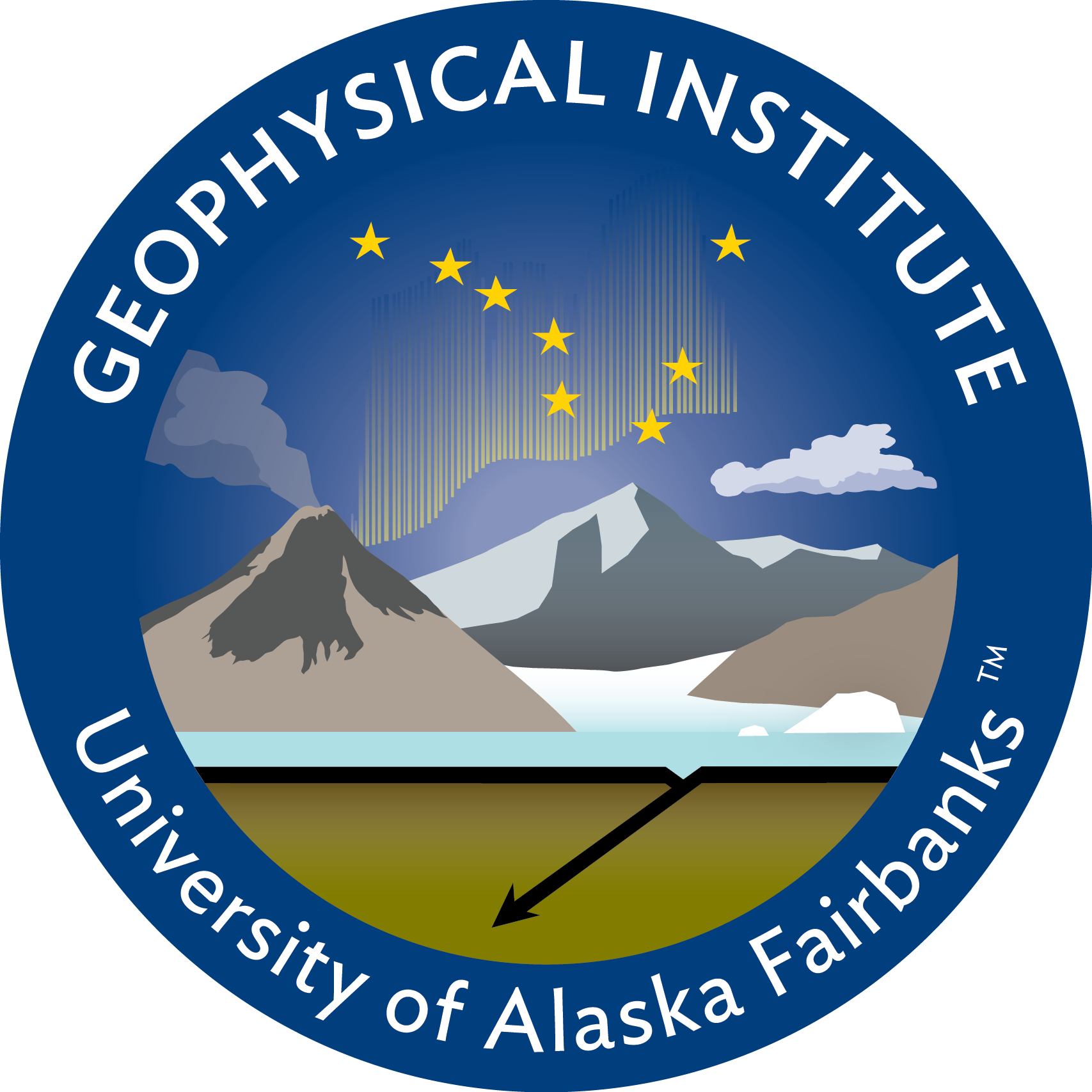 10
ML-HELIO 2022, 21-25 March, 2022, Boulder, CO.
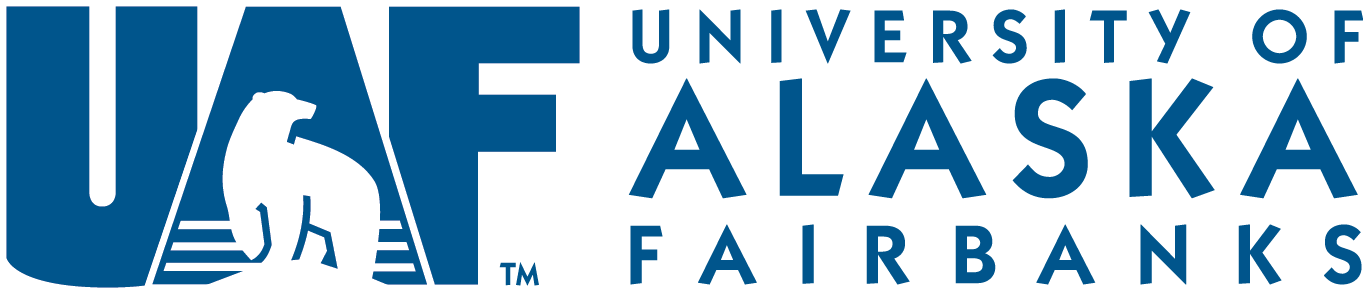 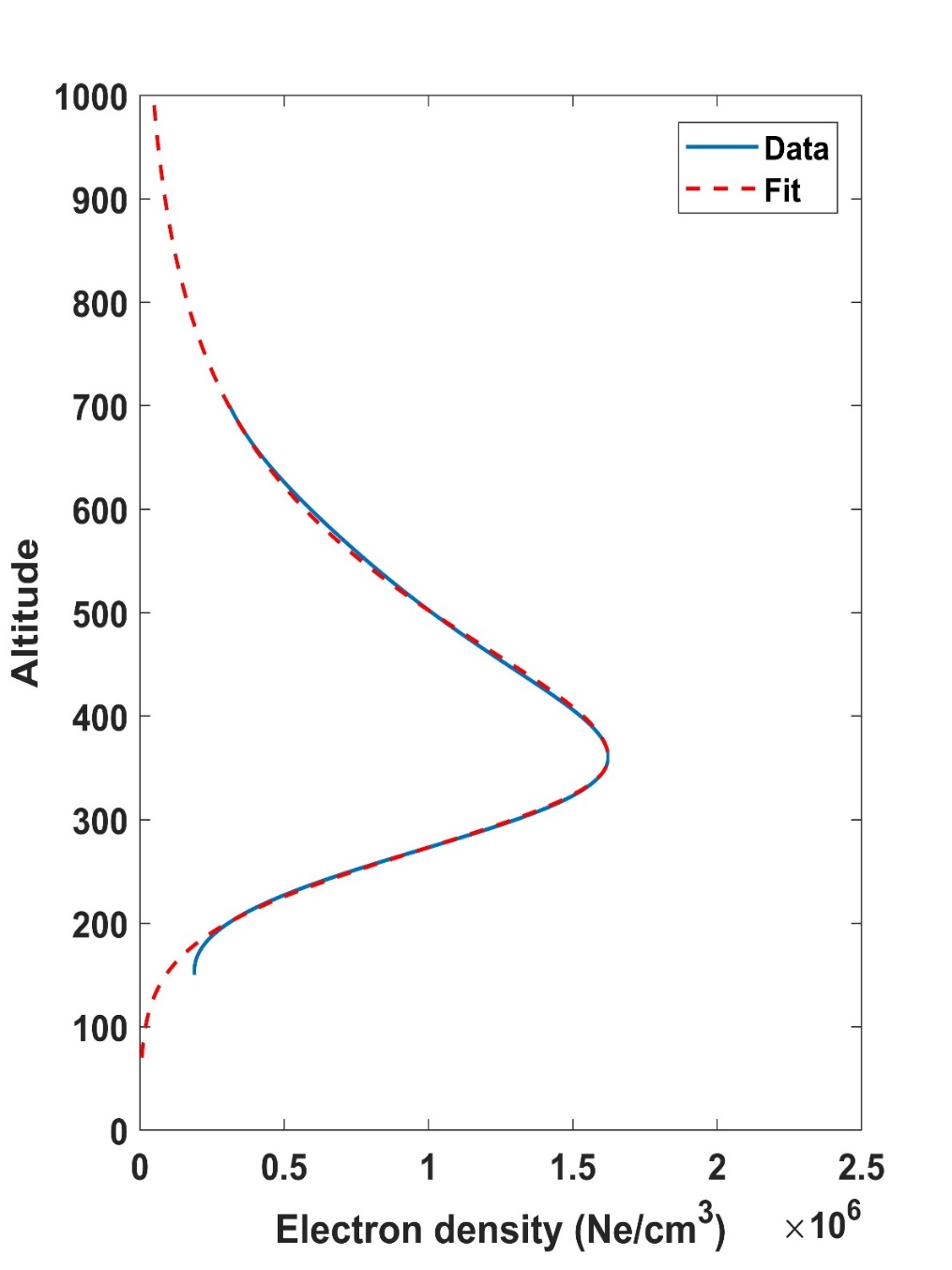 ANNIM – 3D
ANNIM 
Fit            ----
Topside scale height derived by fitting the α - Chapman equation 
From hmF2 to hmF2 + 200km – to find unknown ‘Hs’
N(h) = NmF2. exp. [0.5(1 – z – e-z])
Where z = (h-hmF2)/Hs
Topside
[Hargreaves, 1978;1992]
Regenerating profile from hmF2 to 1000 km
Bottomside electron density is derived by fitting IRI equation
IRI-equation: 
N(h) = NmF2. exp. [(-XB1)/cosh(X)])
Where X = (hmF2-h)/B0
[Bilitza et al., 2014]
Thickness parameter – B0
Shape parameter – B1
Bottomside
B0 = hmf2 – h(NmF2*0.24) or (hmF2 – 150 km)
Regenerating profile from 70 km to hmF2
ANNIM – 3D outputs: Ne profile; NmF2; hmF2; 
			TEC; B0; B1; Hs
Electron density profile from 70 km to 1000 km
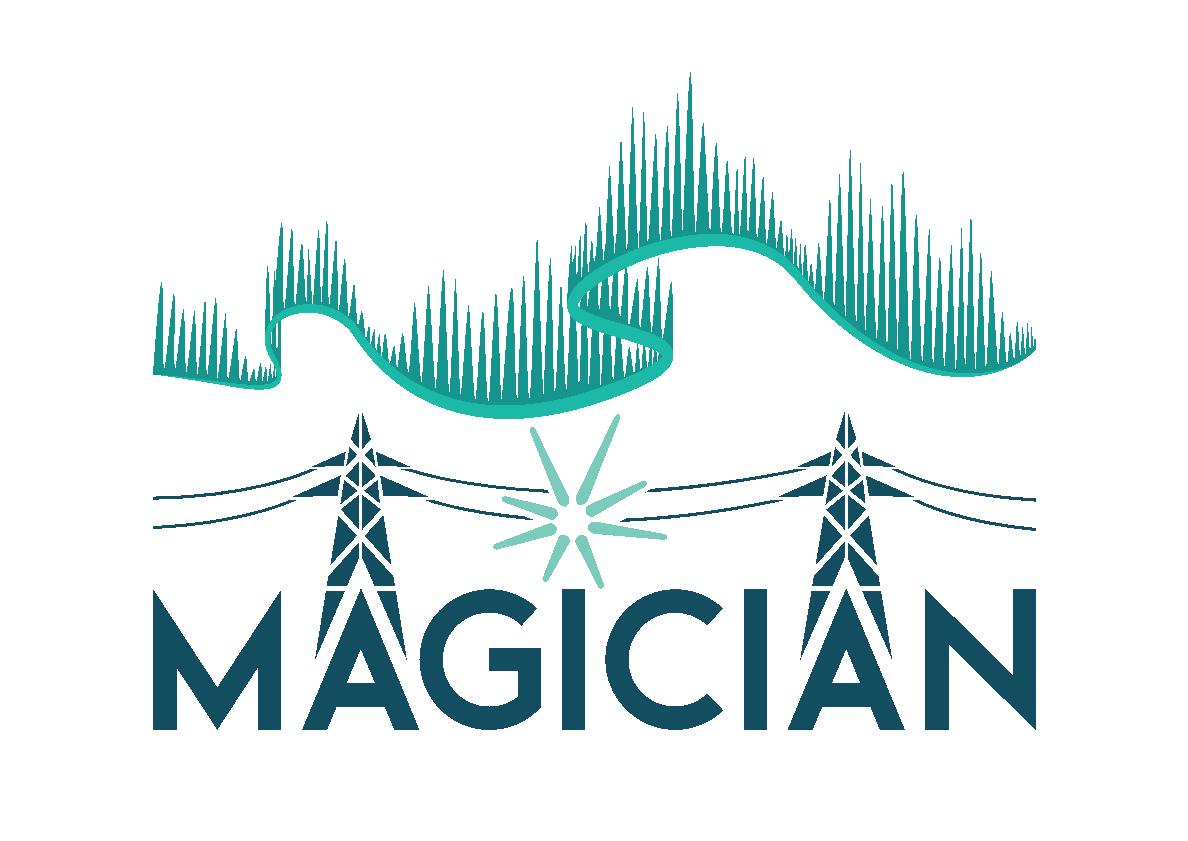 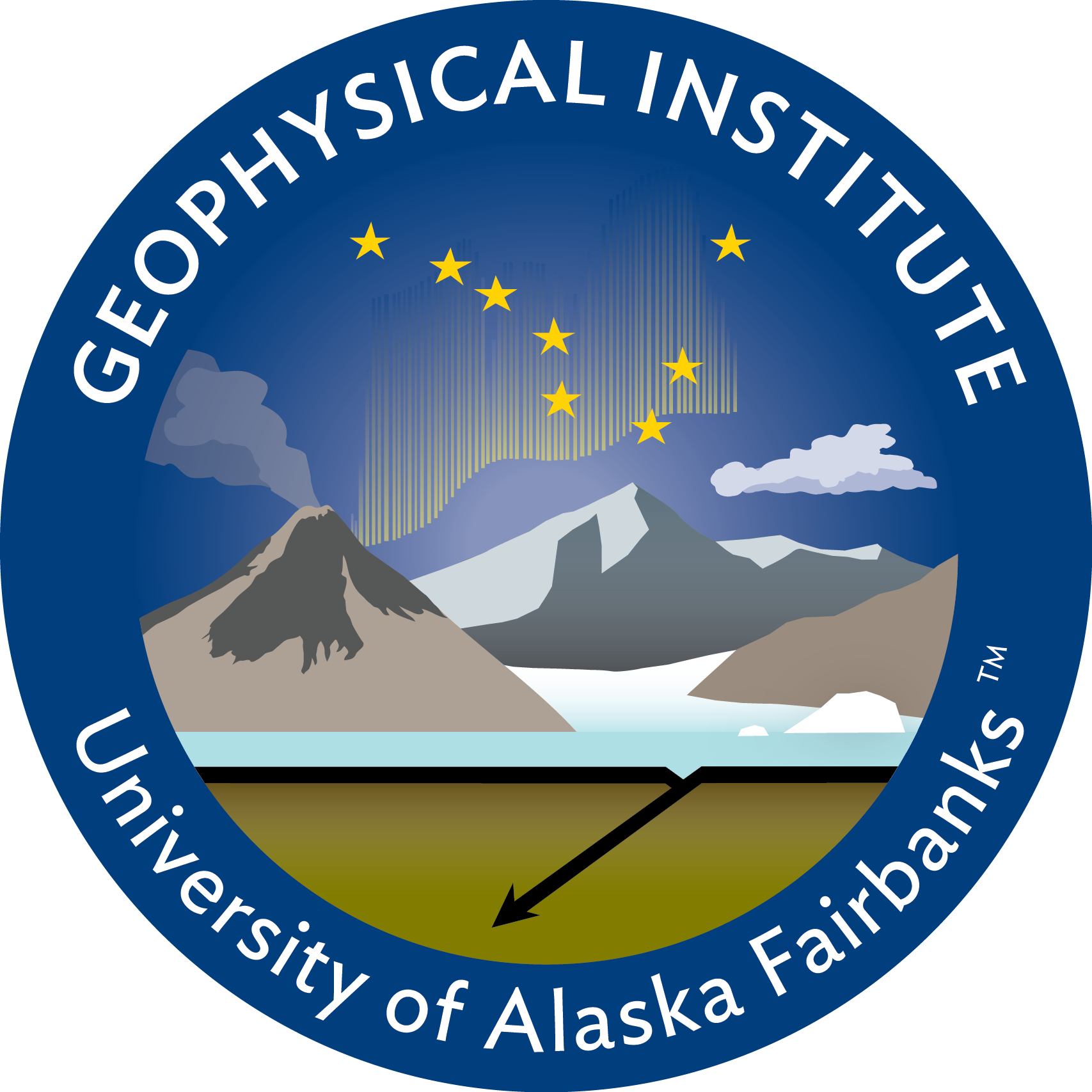 11
ML-HELIO 2022, 21-25 March, 2022, Boulder, CO.
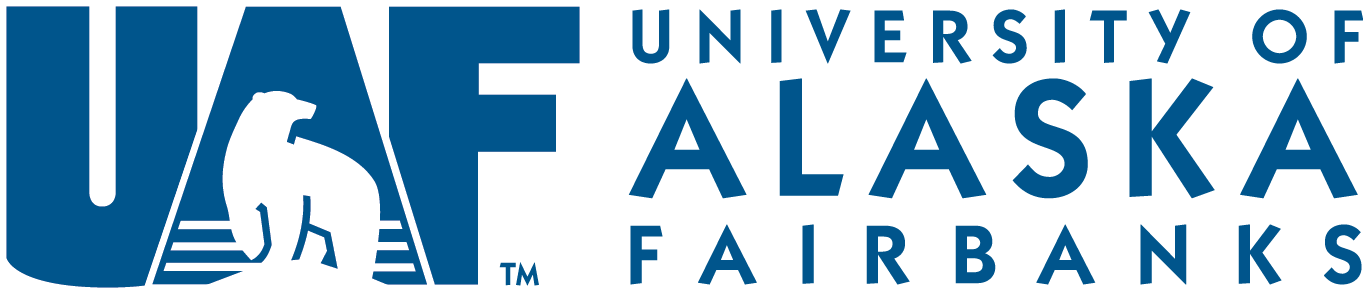 March Equinox
December Solstice
June Solstice
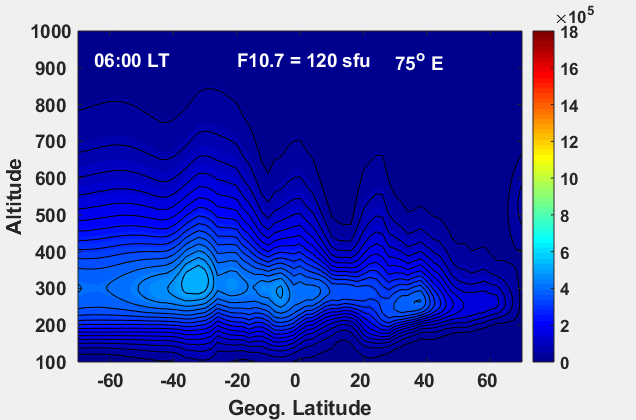 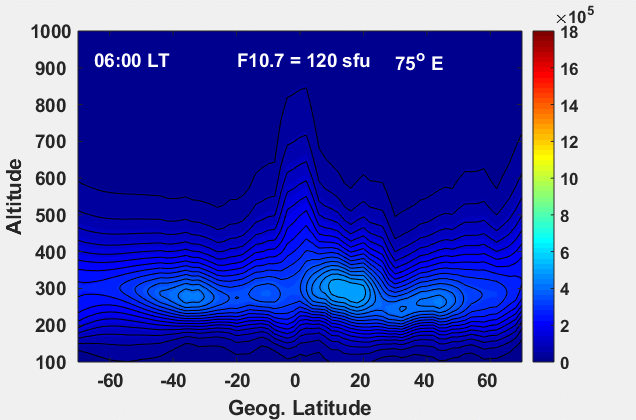 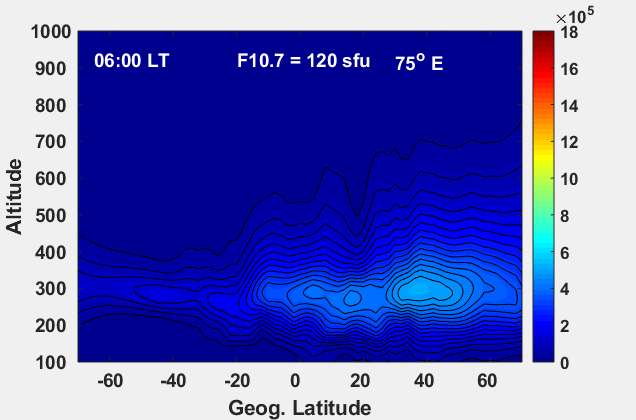 Temporal evolution of Equatorial Ionization Anomaly (EIA)
UT
UT
ANNIM-3D
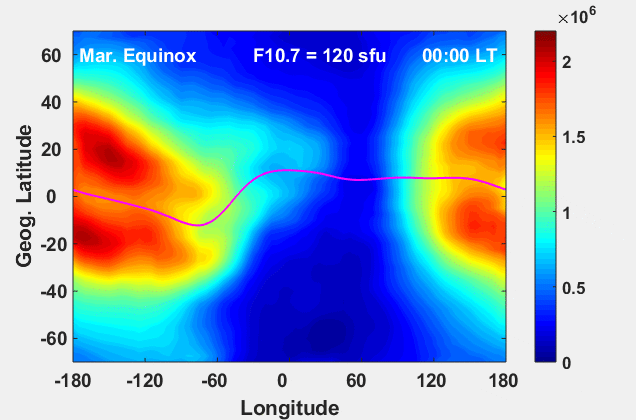 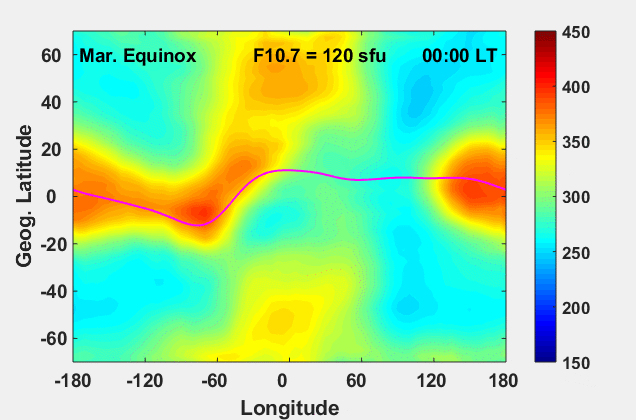 Spatial variation of 
NmF2 and hmF2
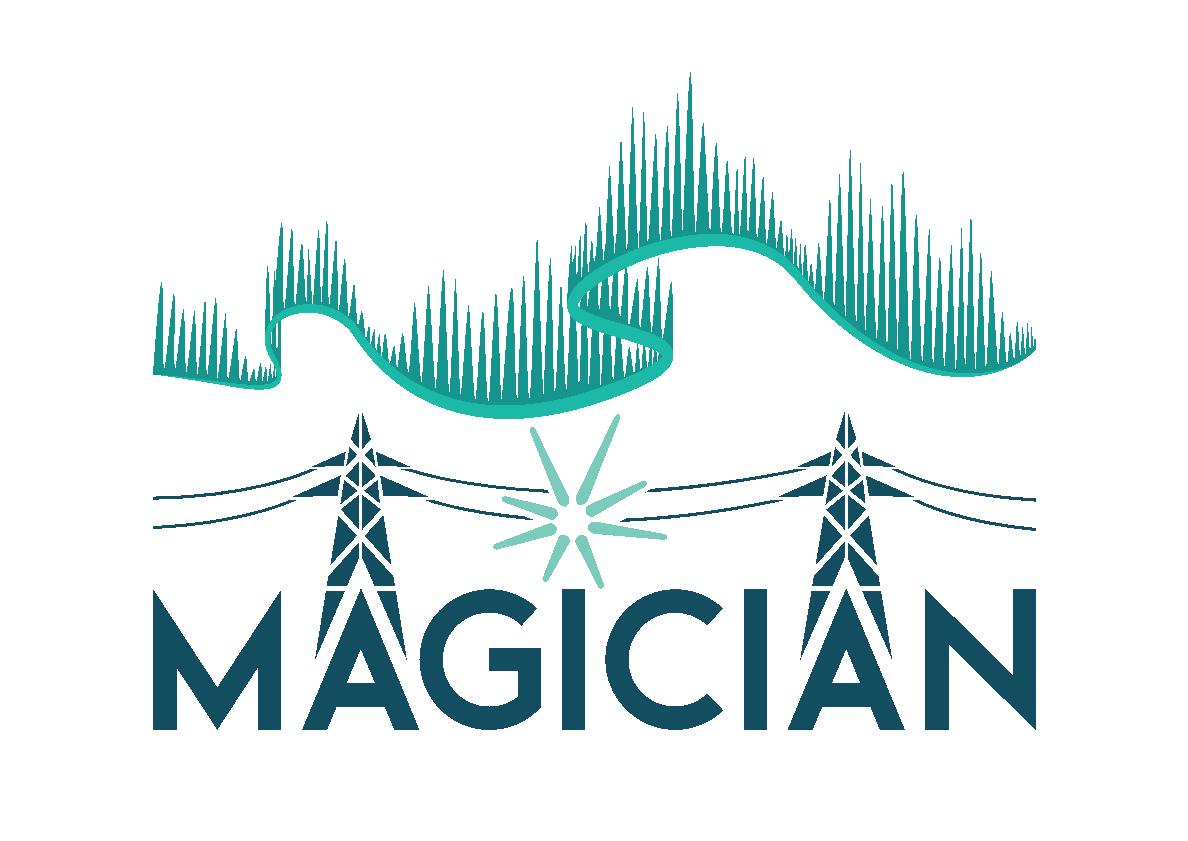 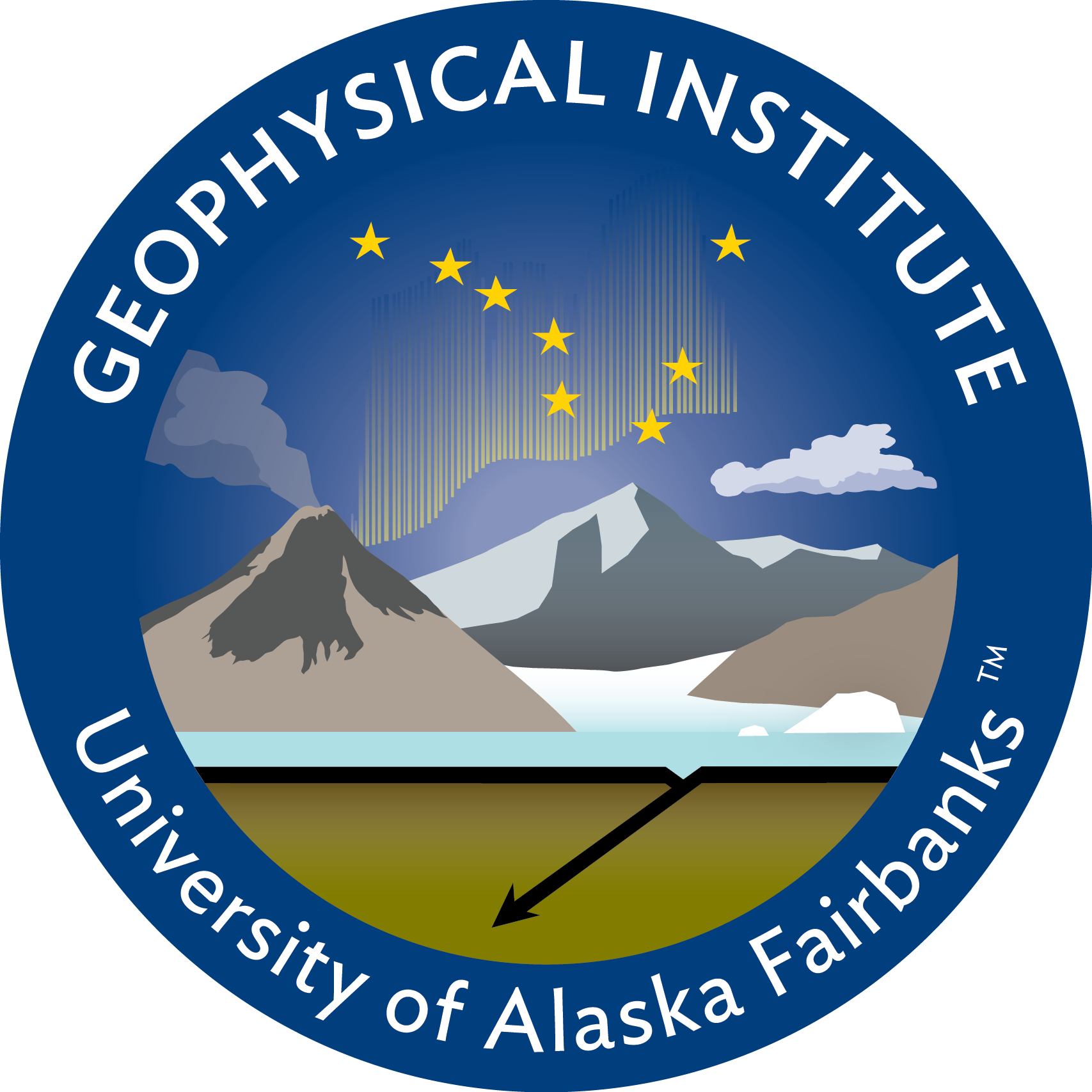 12
ML-HELIO 2022, 21-25 March, 2022, Boulder, CO.
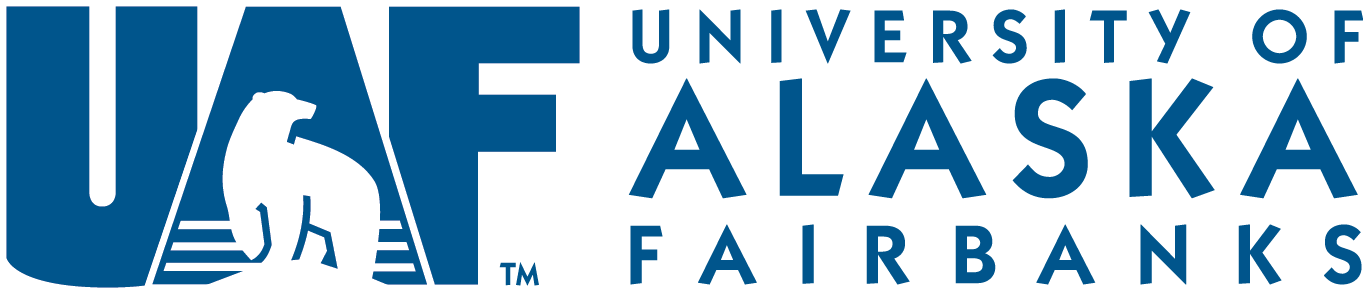 Comparison with Jicamarca ISR data (11.95oS 76.87oW) satellite in-situ measurements from ROCSAT, SWARM, and CHAMP
12 – 15 LT
∆Ne
ISR
ANNIM-3D
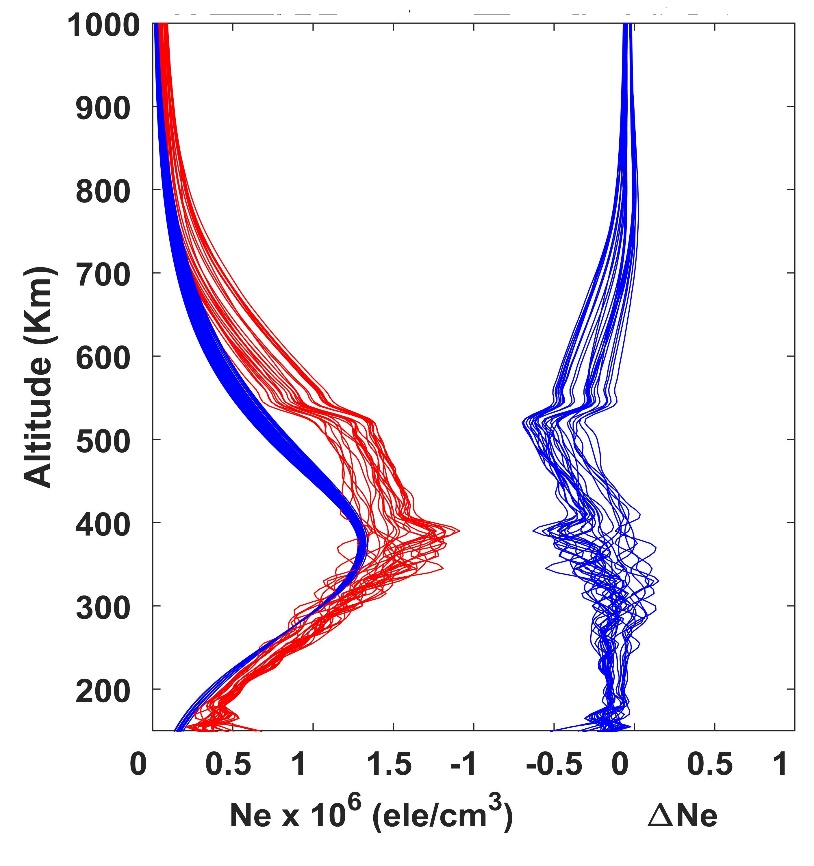 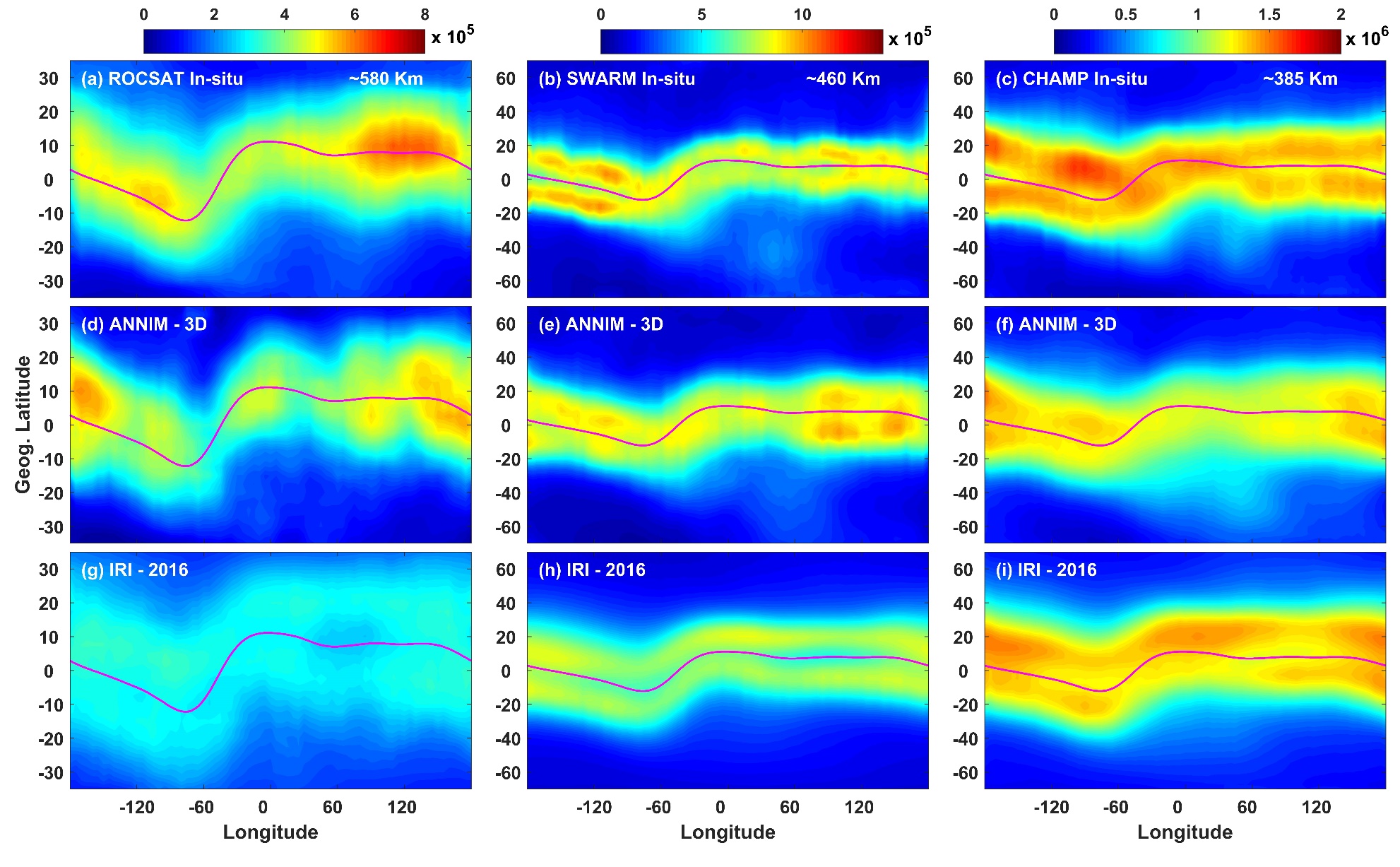 15 – 18 LT
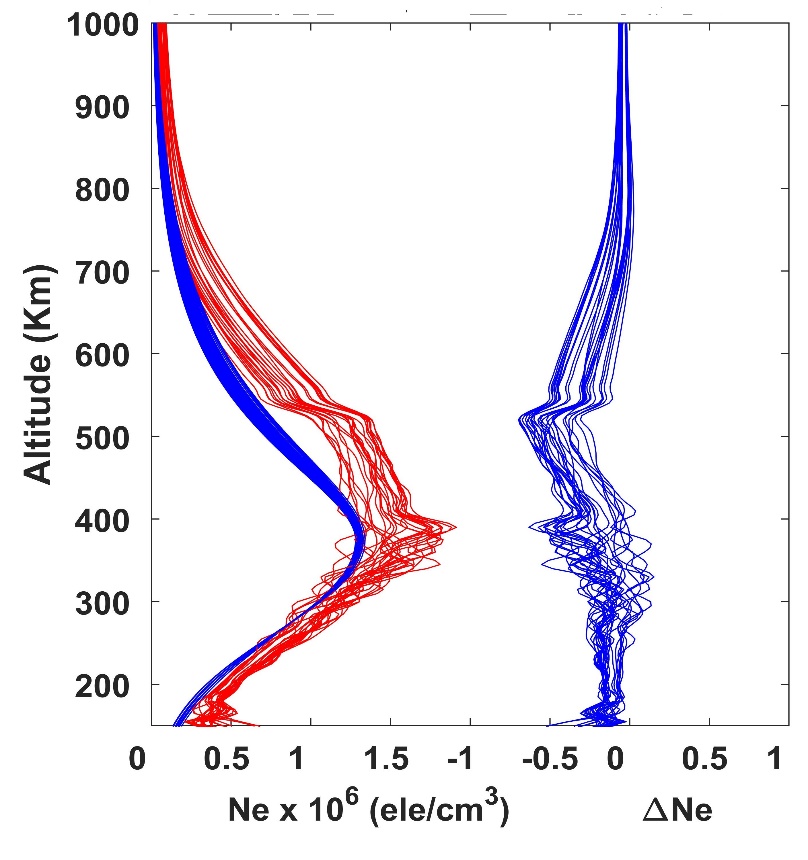 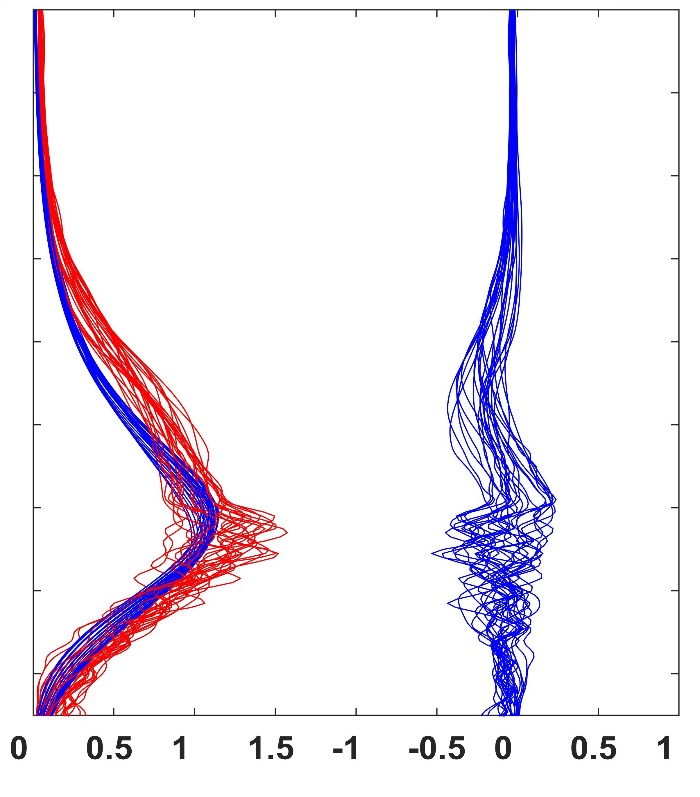 12 ± 1 hour
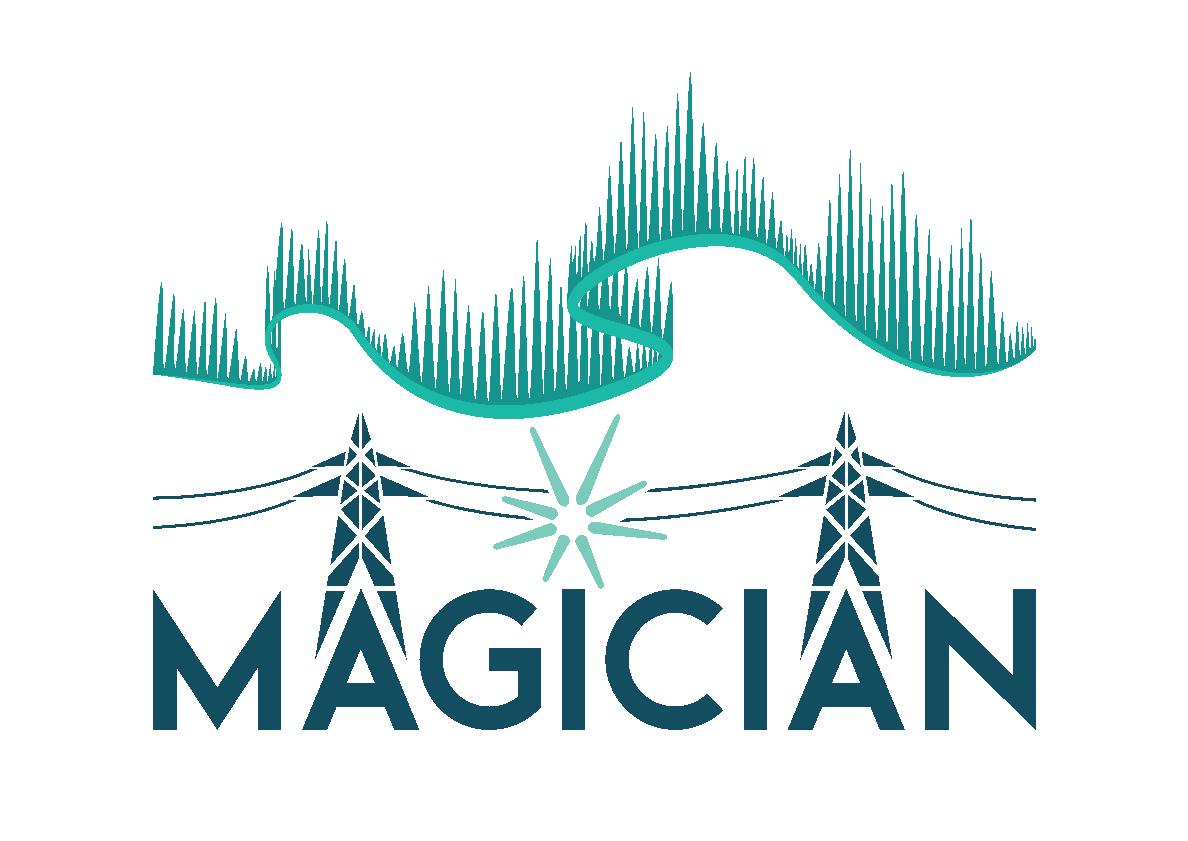 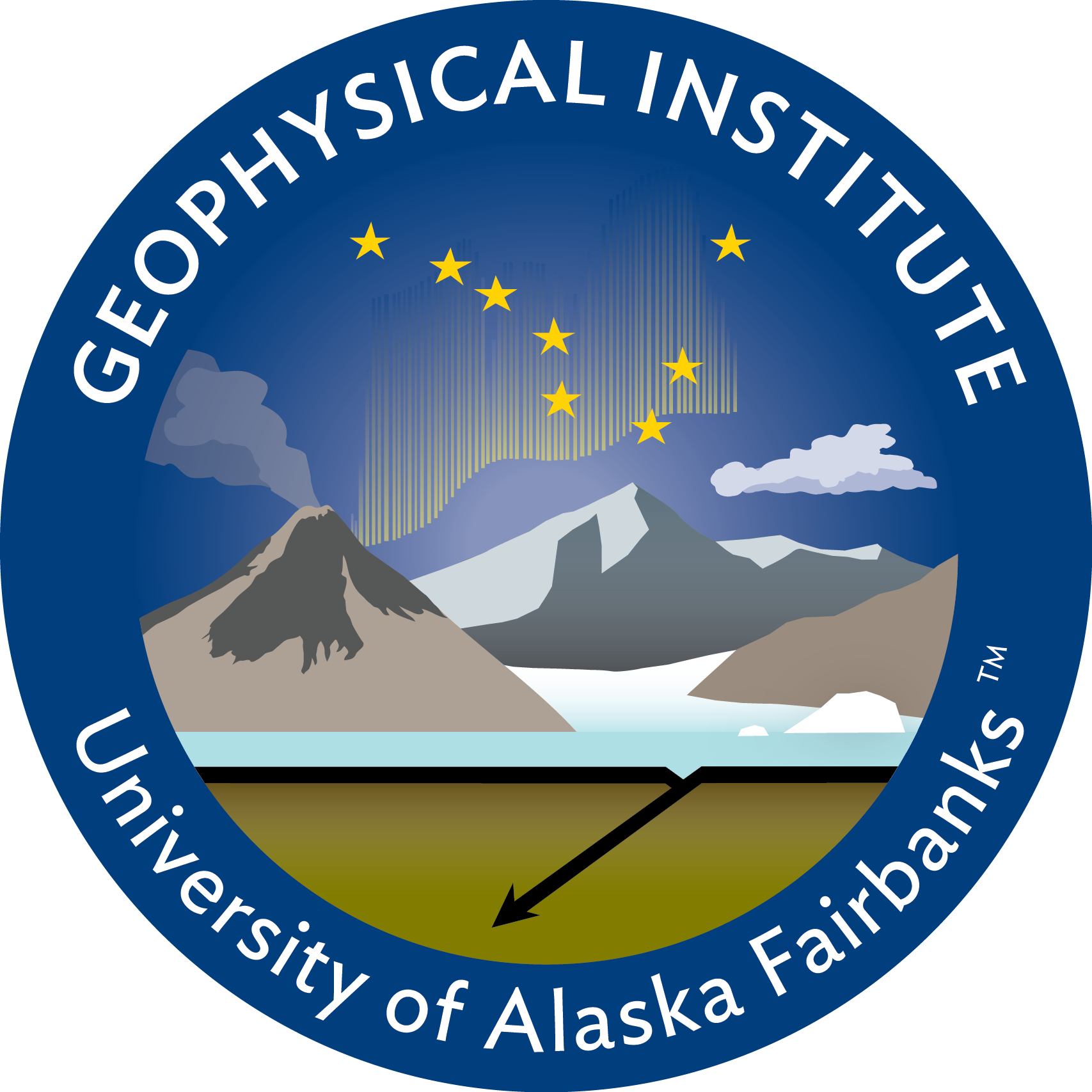 13
ML-HELIO 2022, 21-25 March, 2022, Boulder, CO.
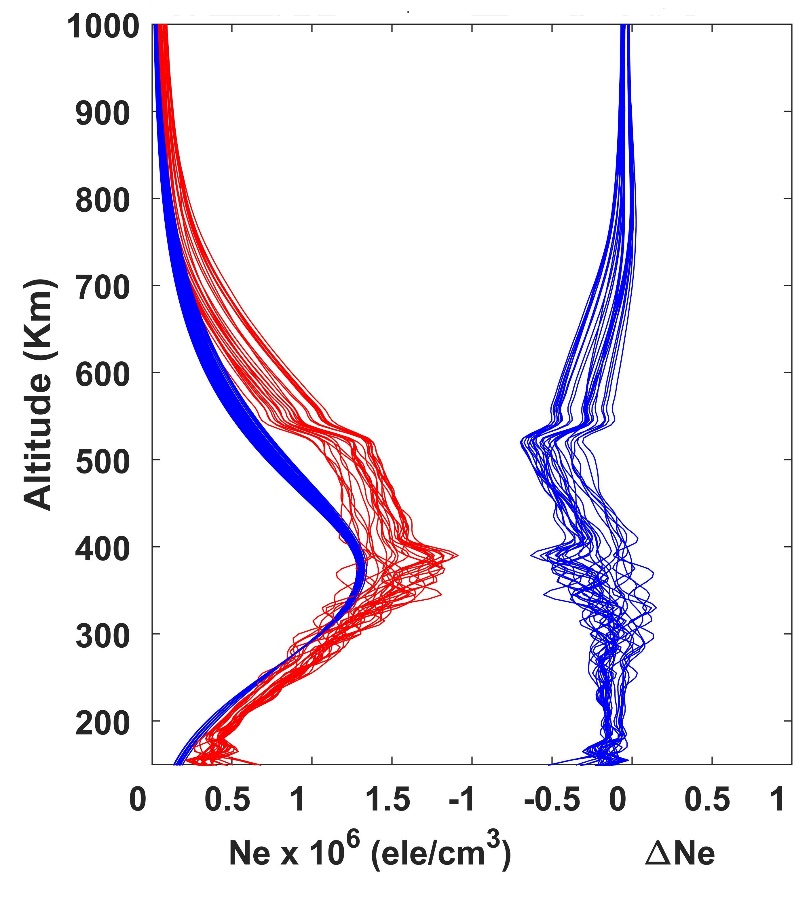 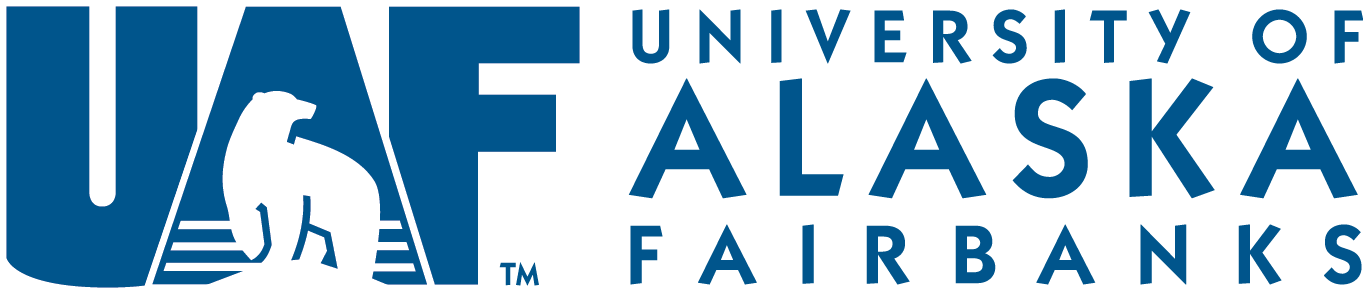 ANNIM-3D performance at different solar flux values:
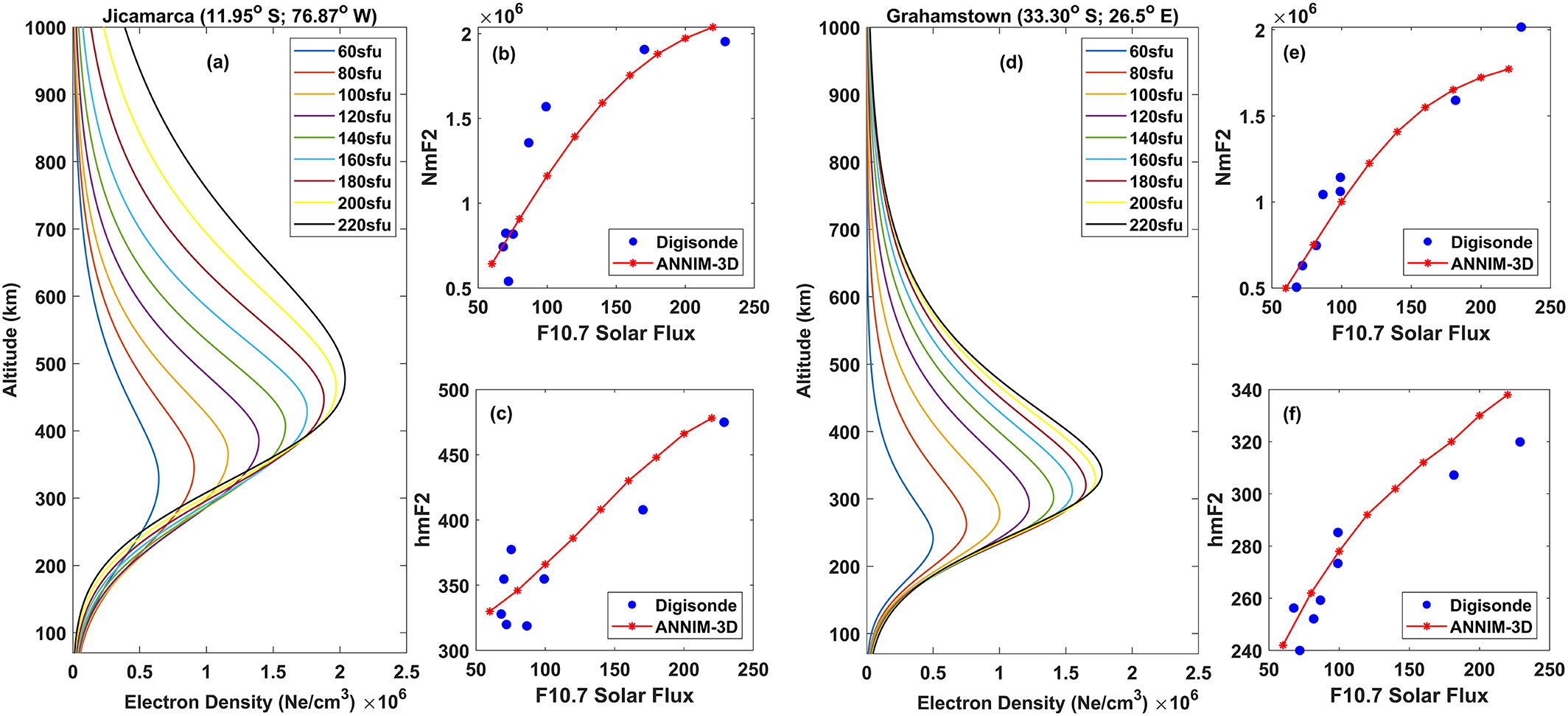 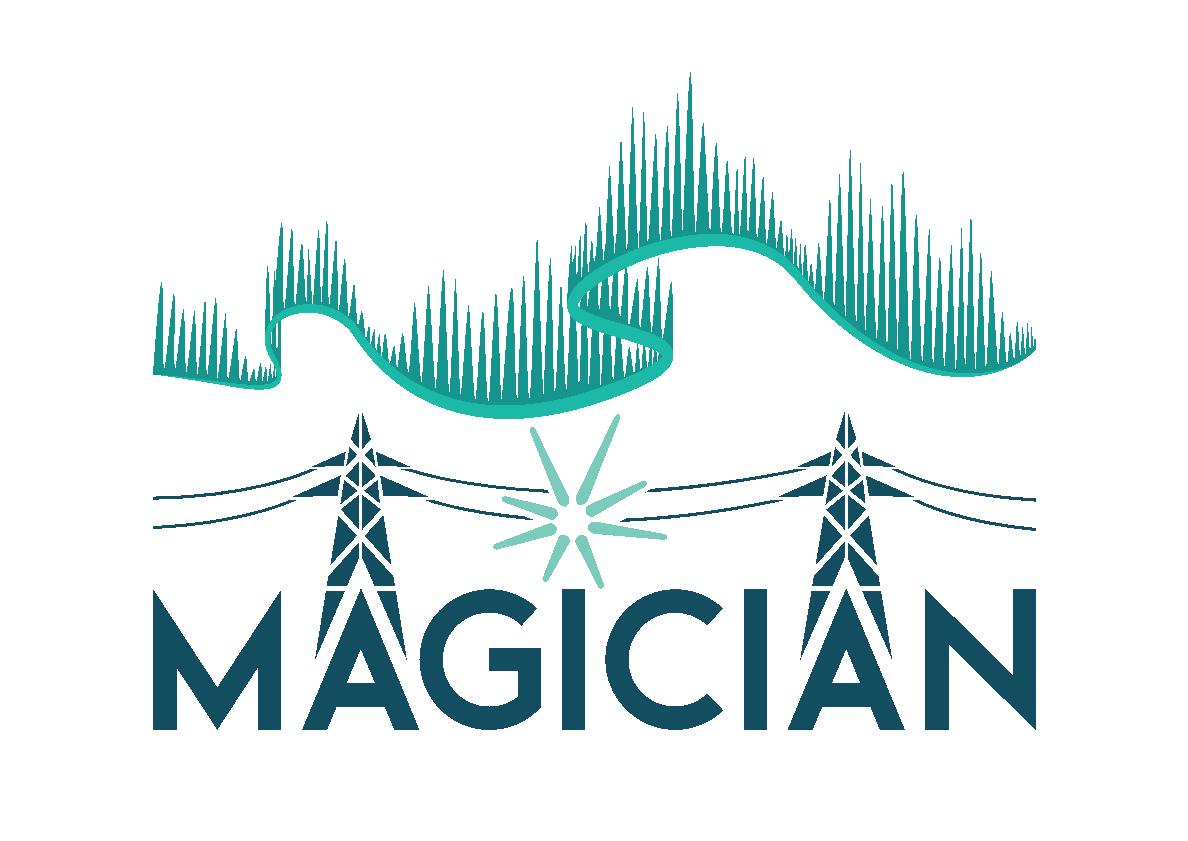 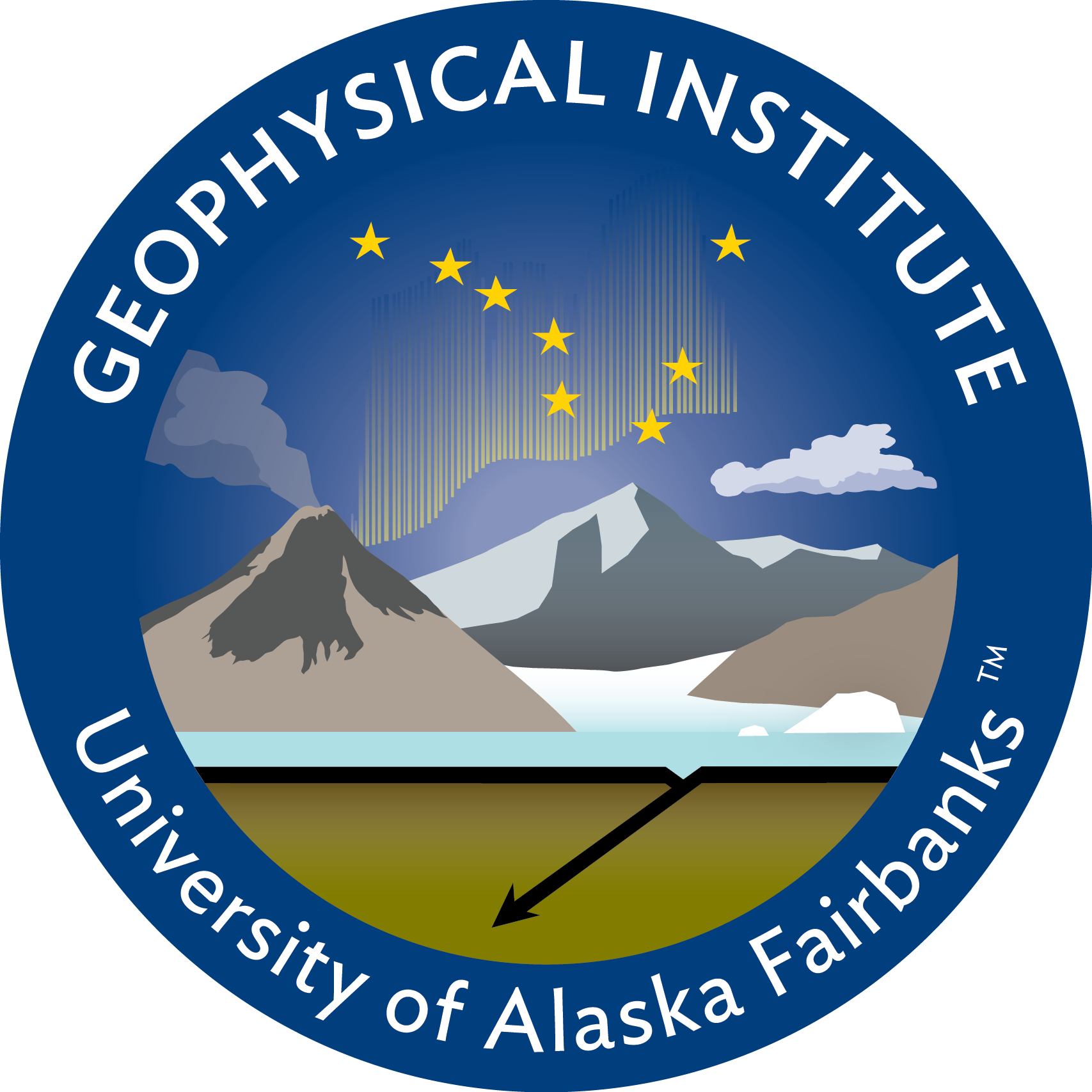 14
ML-HELIO 2022, 21-25 March, 2022, Boulder, CO.
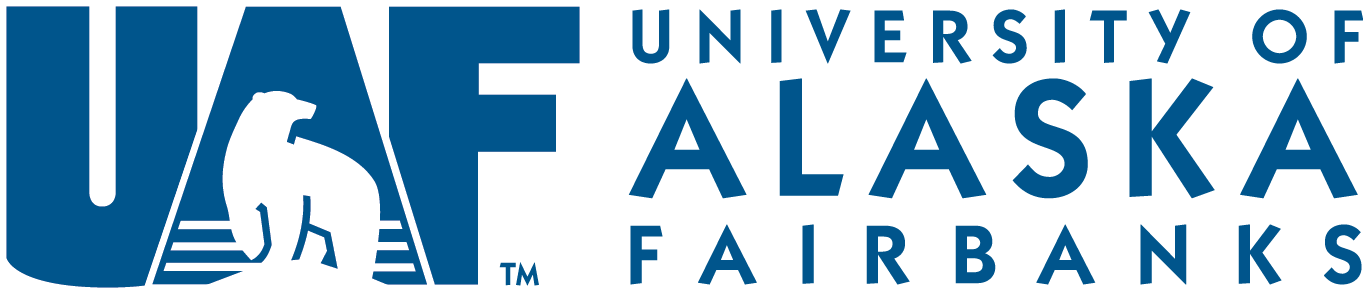 ANNIM-3D during disturbed space weather periods-F2 layer peak density:
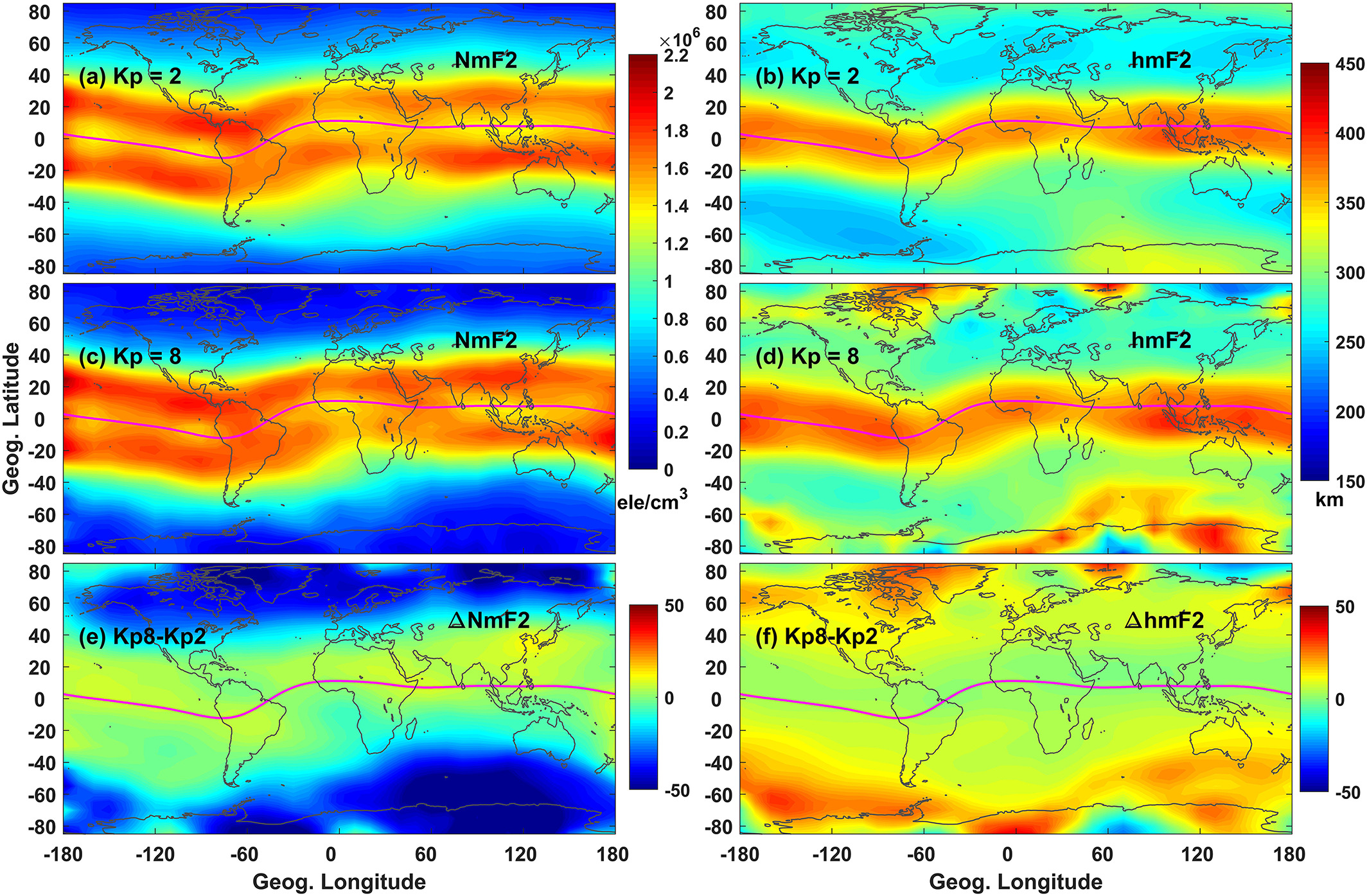 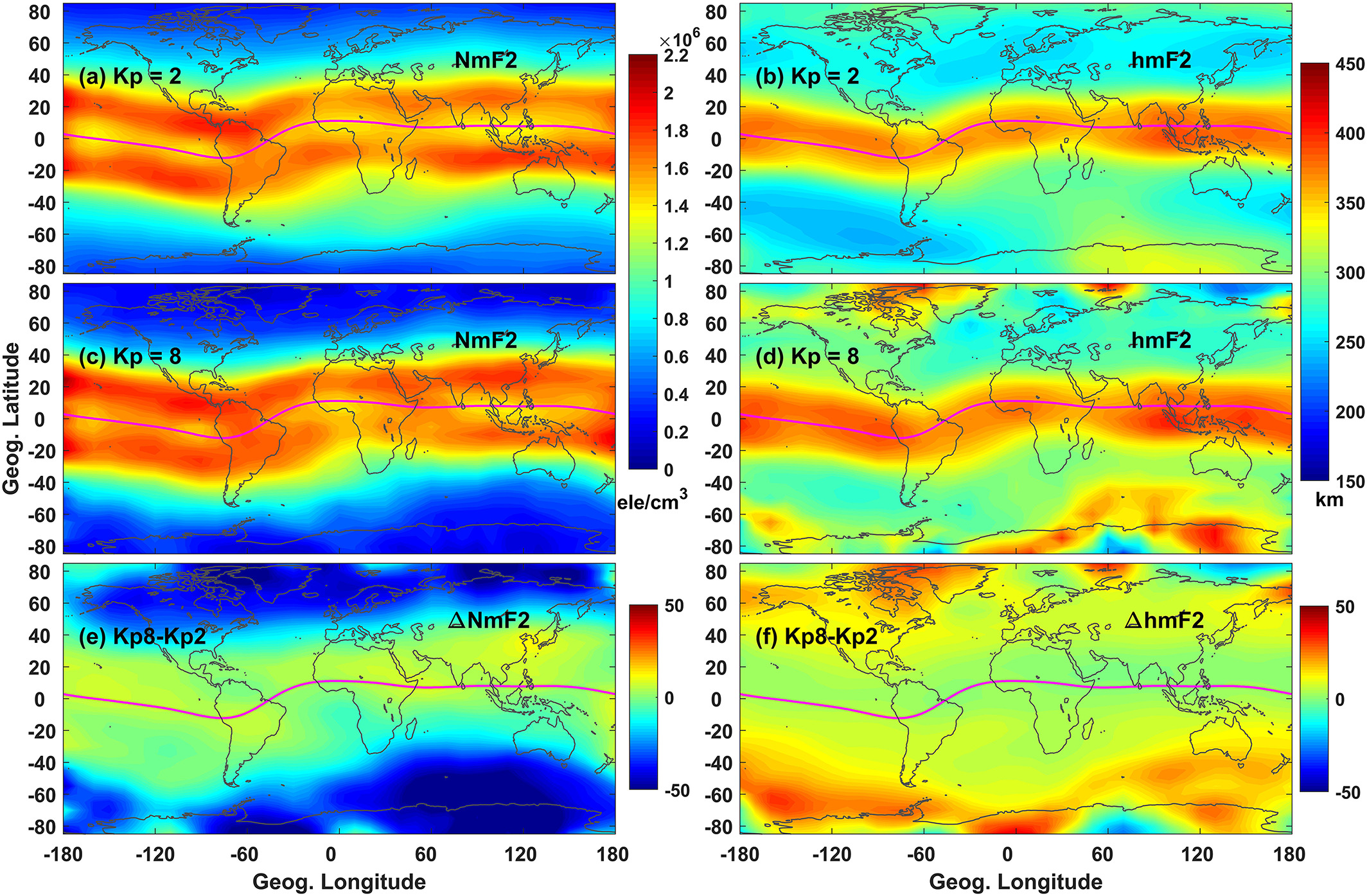 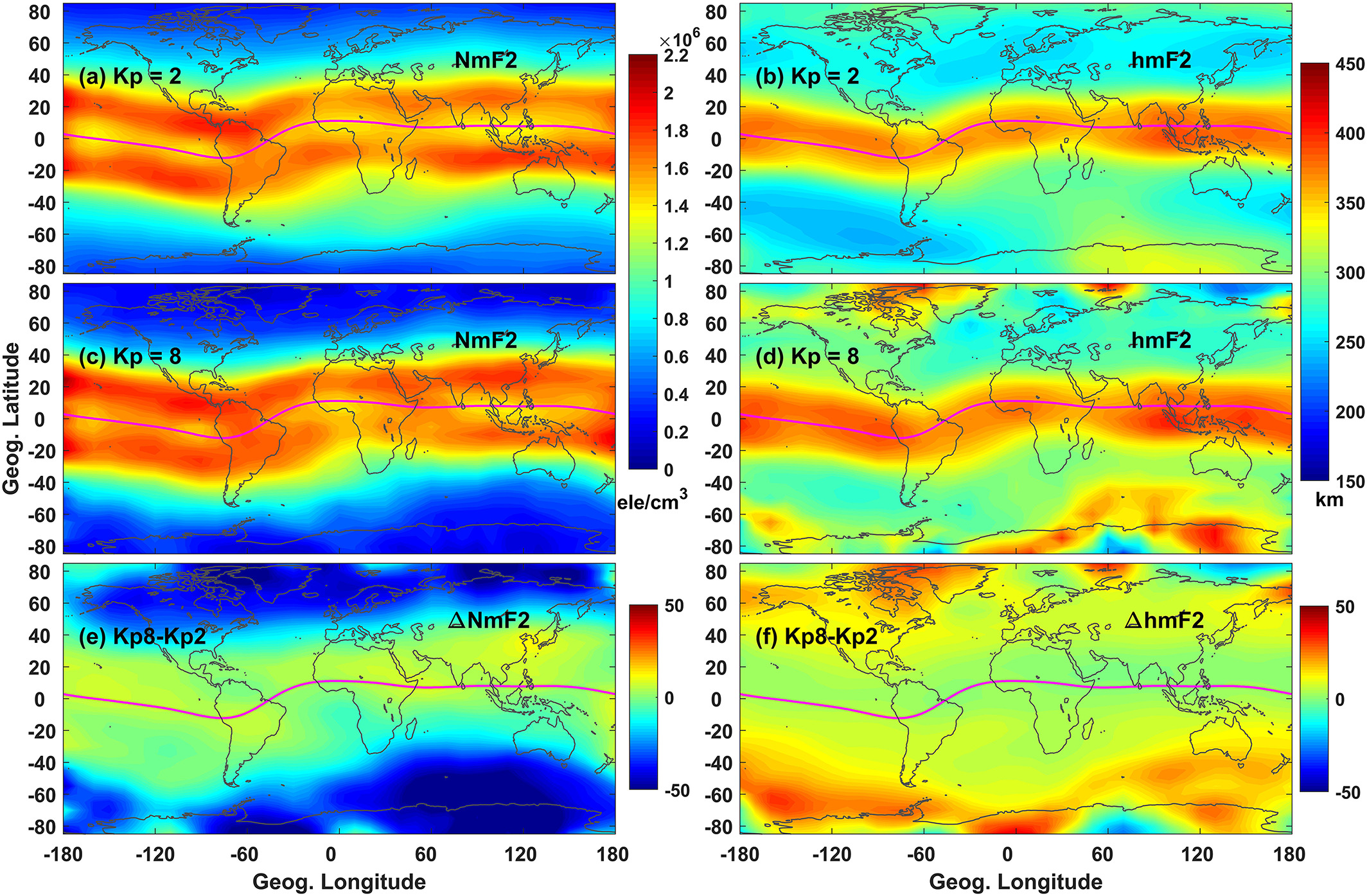 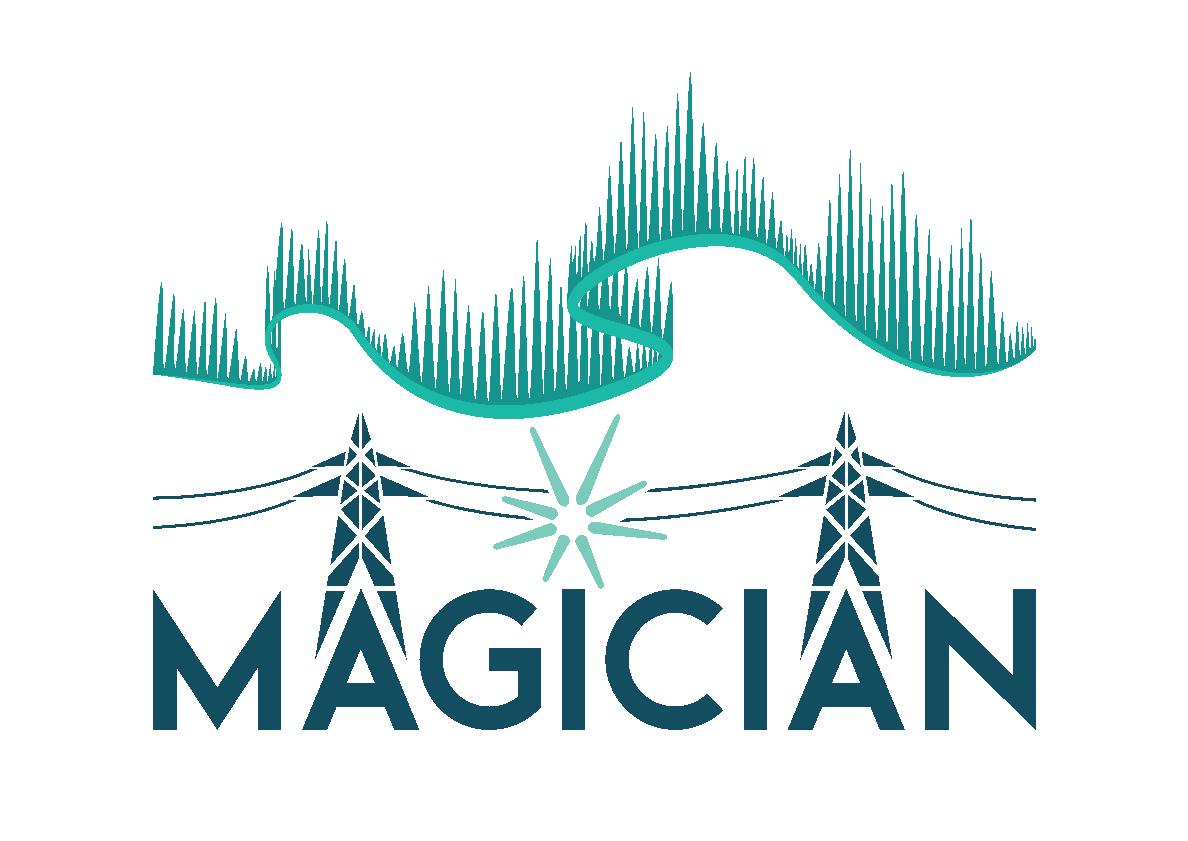 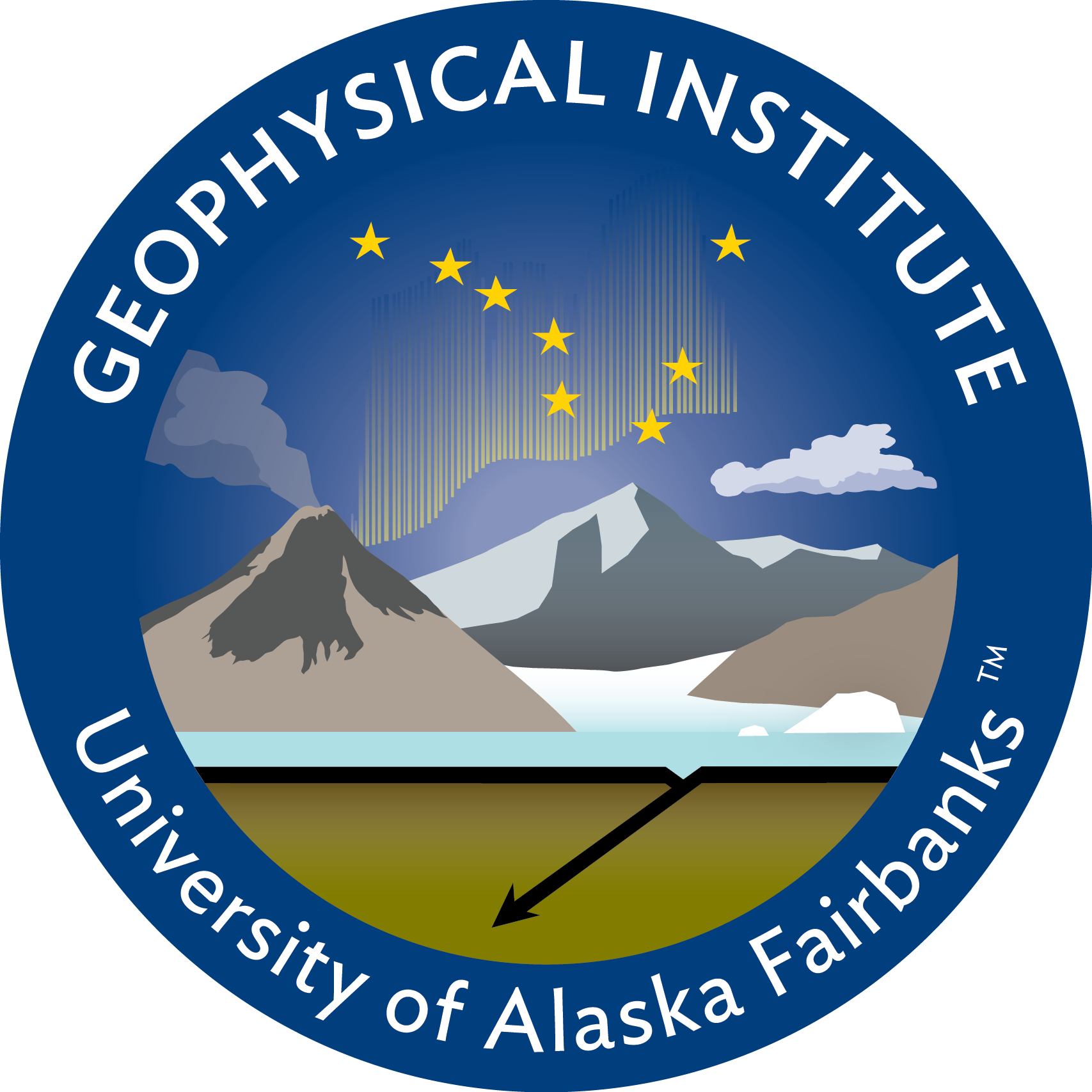 15
ML-HELIO 2022, 21-25 March, 2022, Boulder, CO.
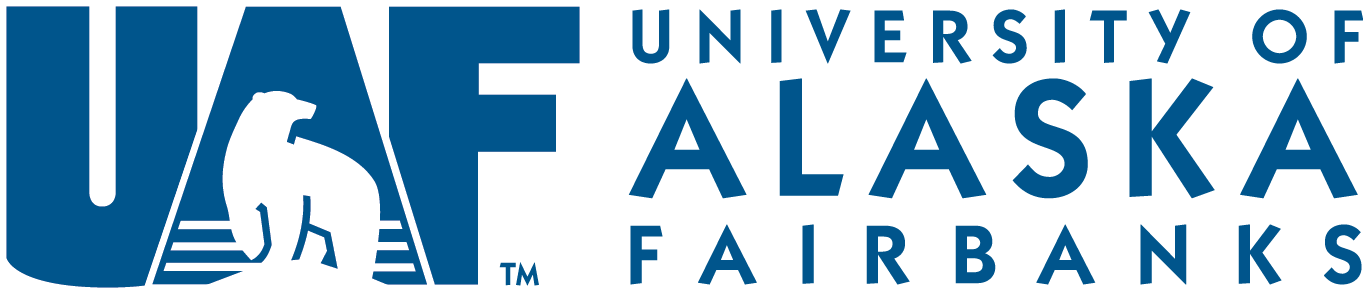 ANNIM-3D during disturbed space weather periods- Height of F2 layer peak density:
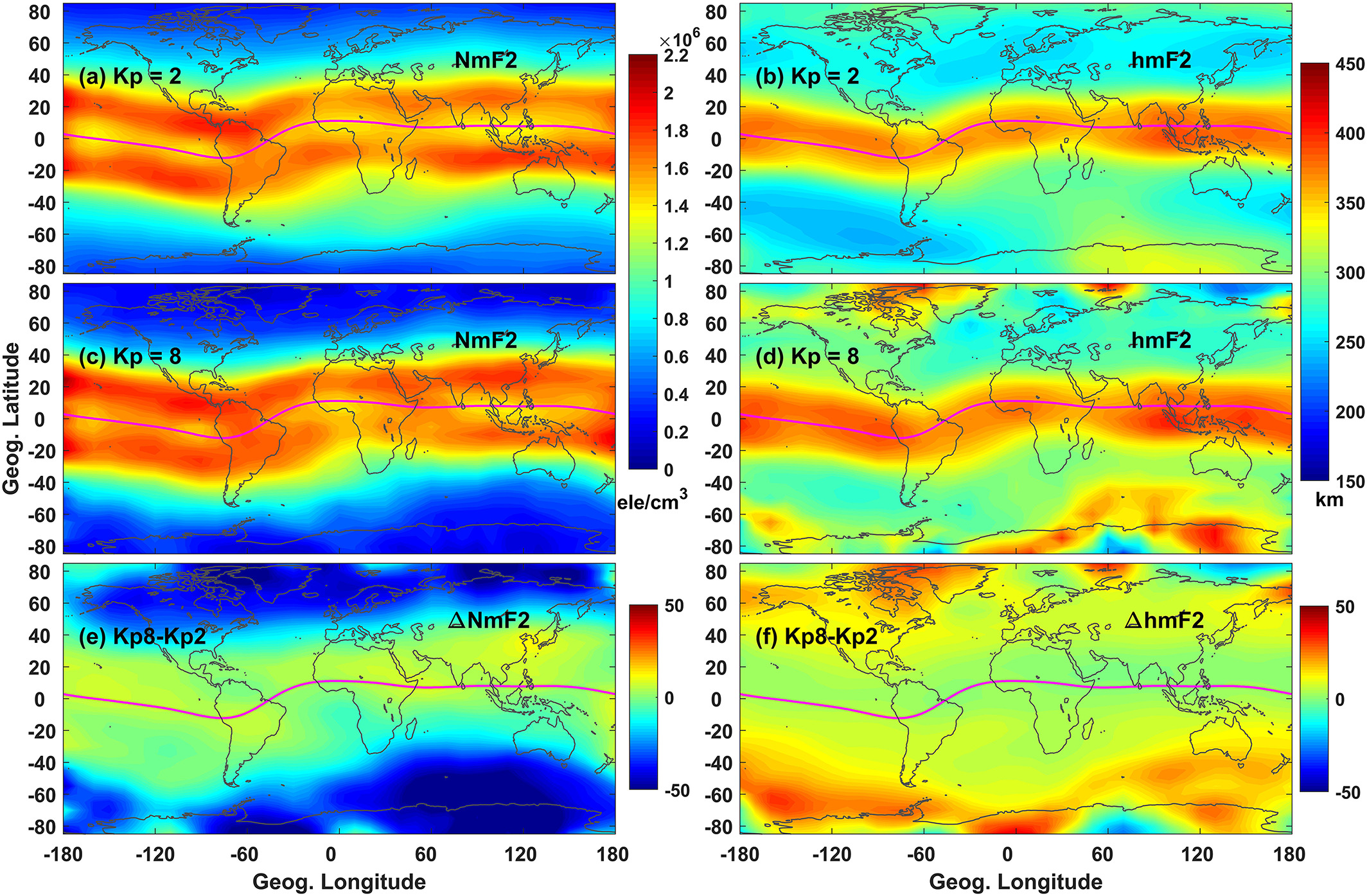 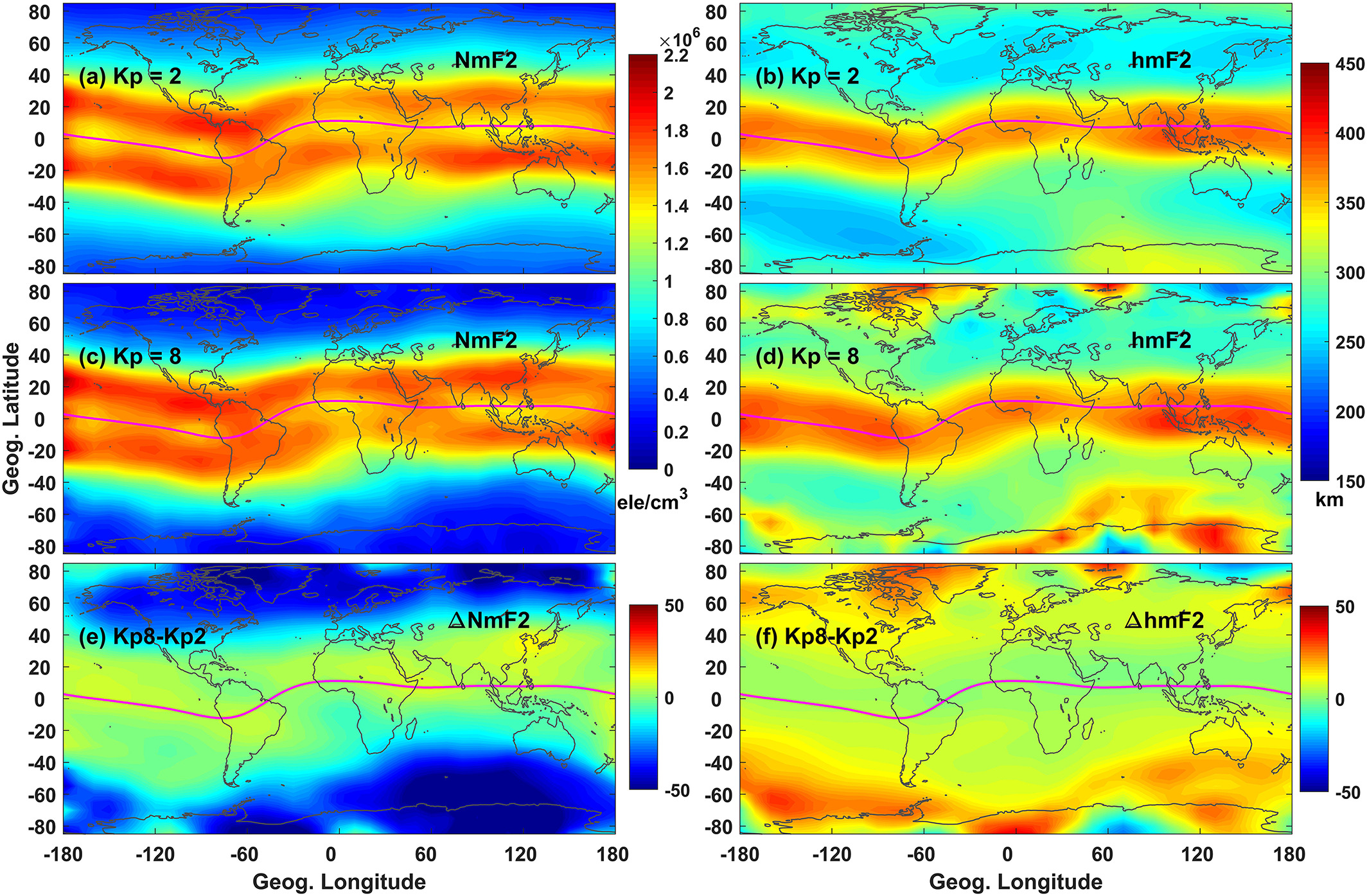 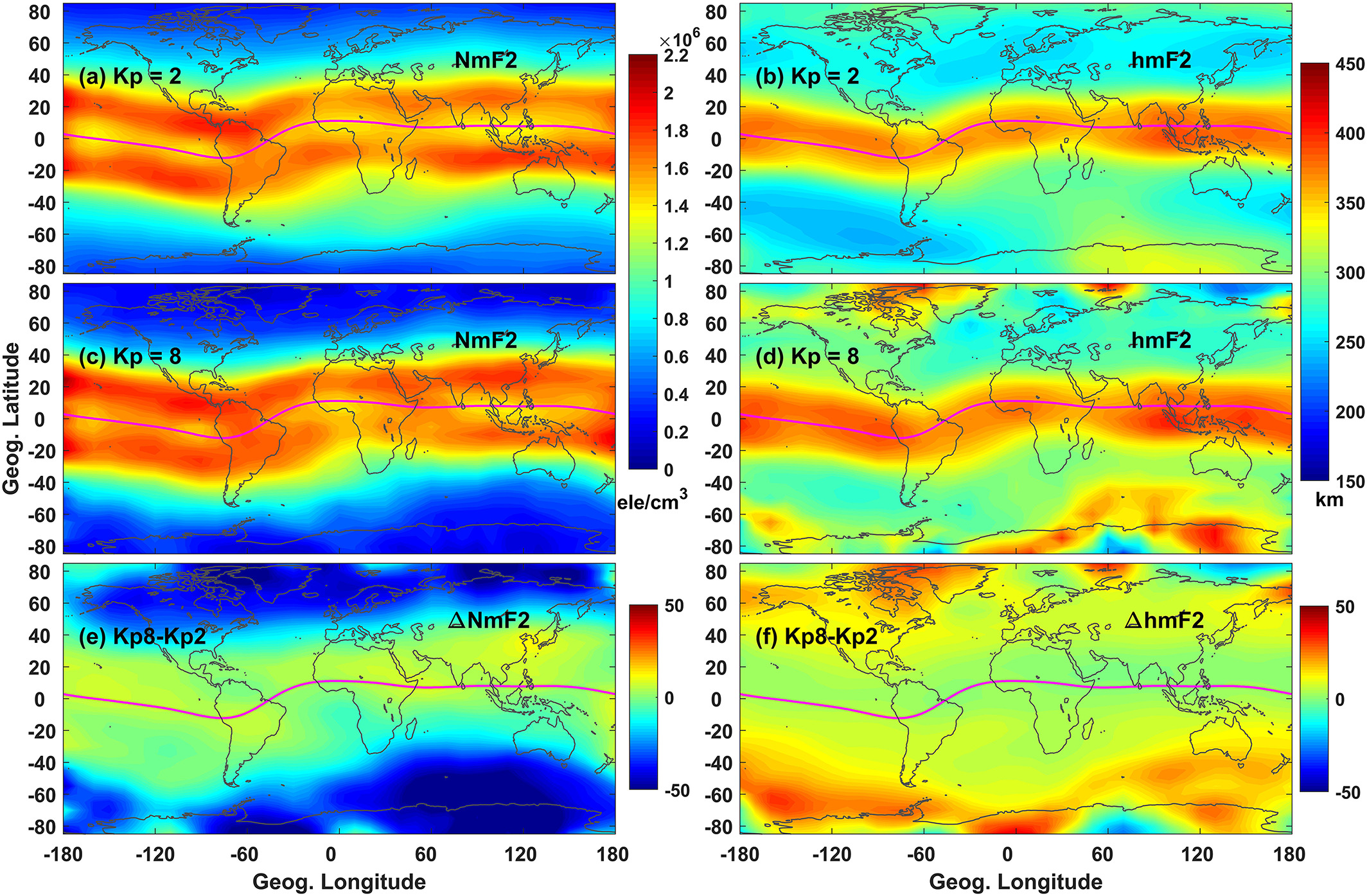 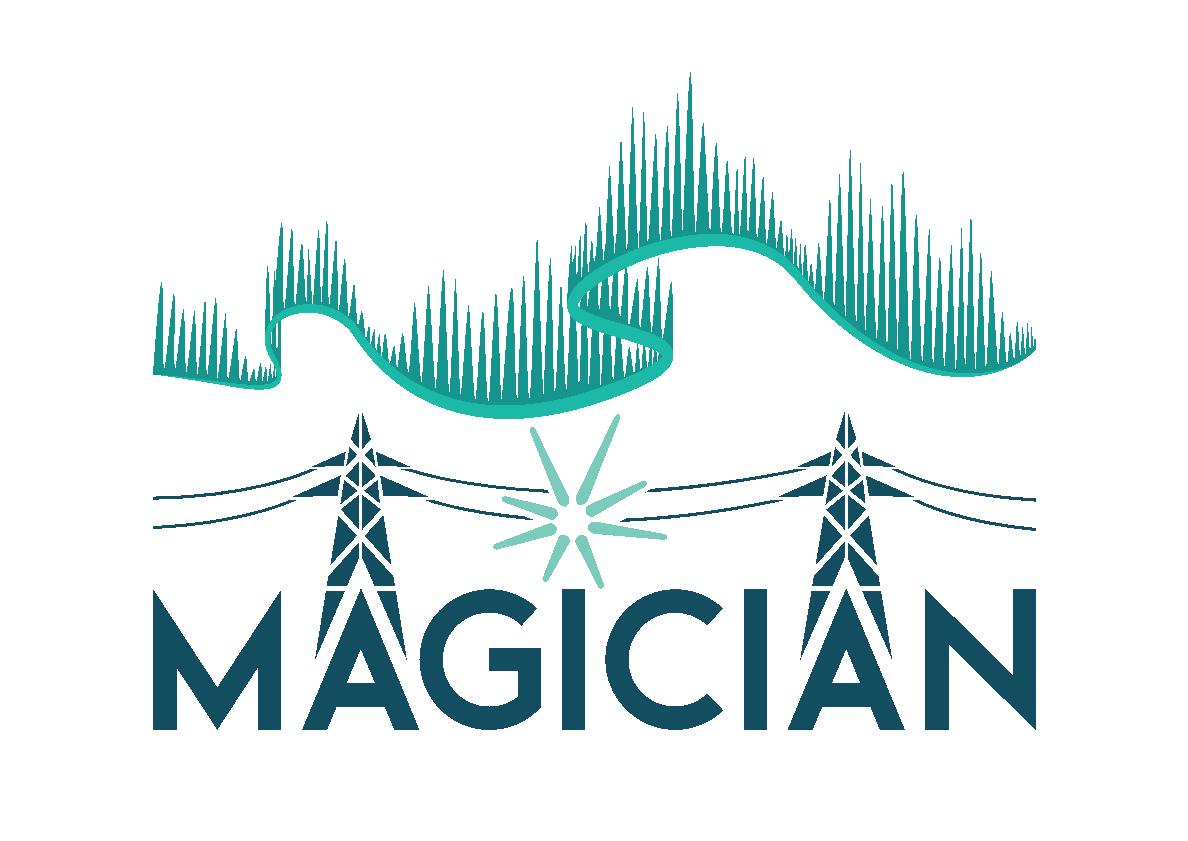 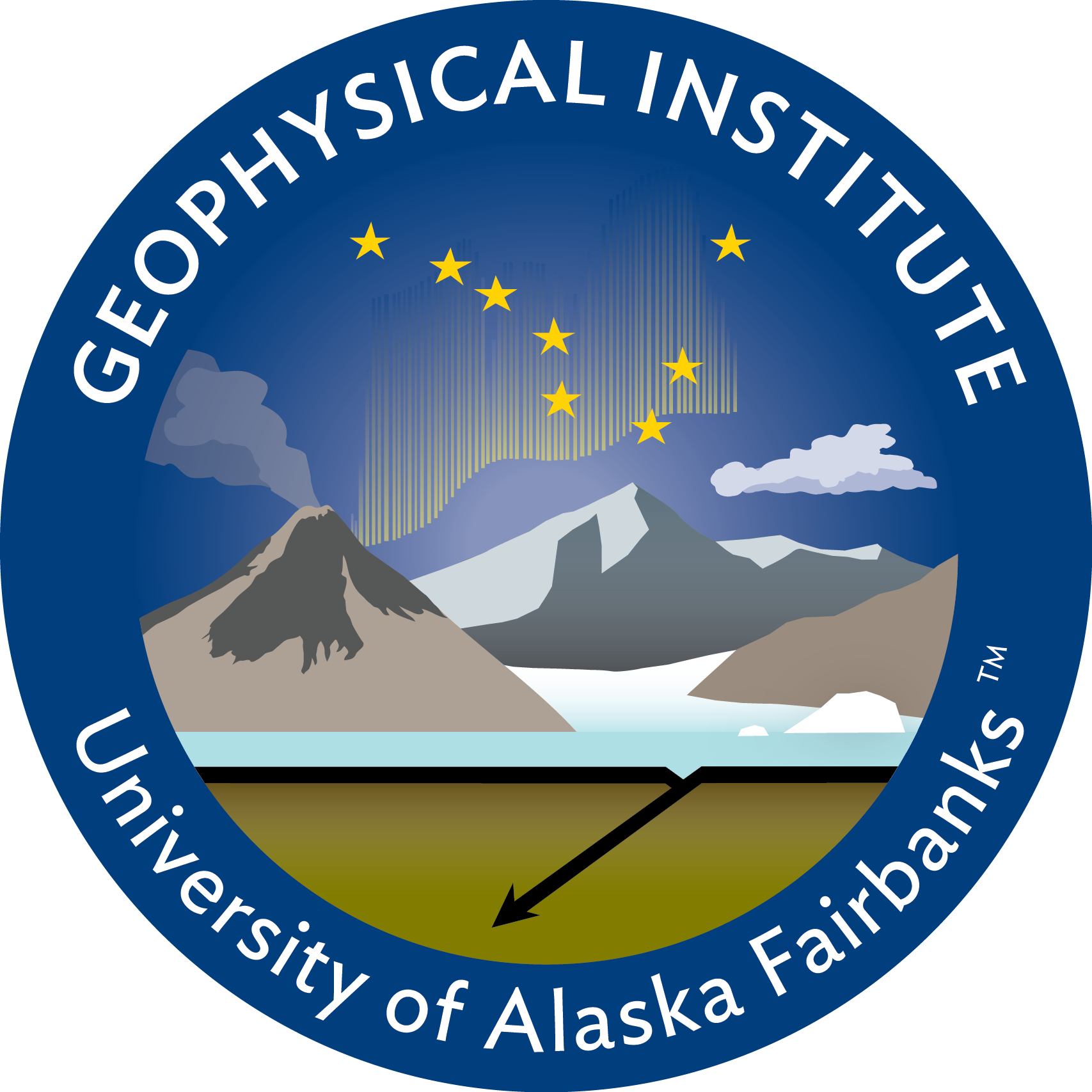 16
ML-HELIO 2022, 21-25 March, 2022, Boulder, CO.
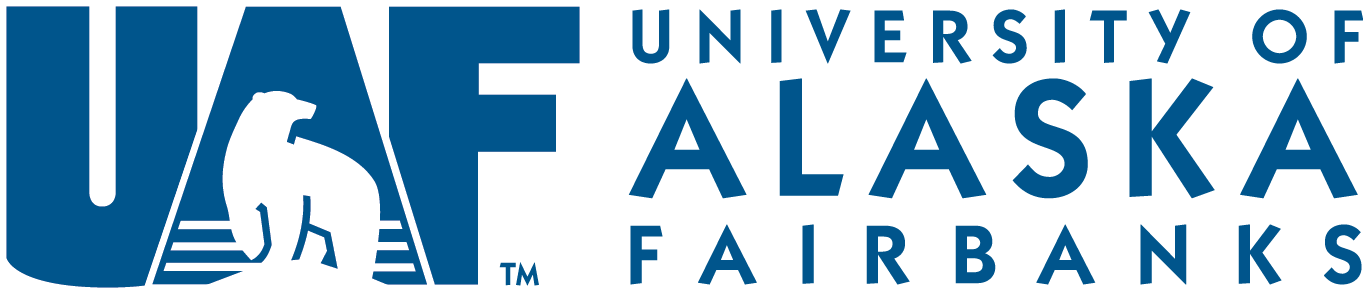 Controlled simulations with constant and varying Kp-index: CIR event 2009
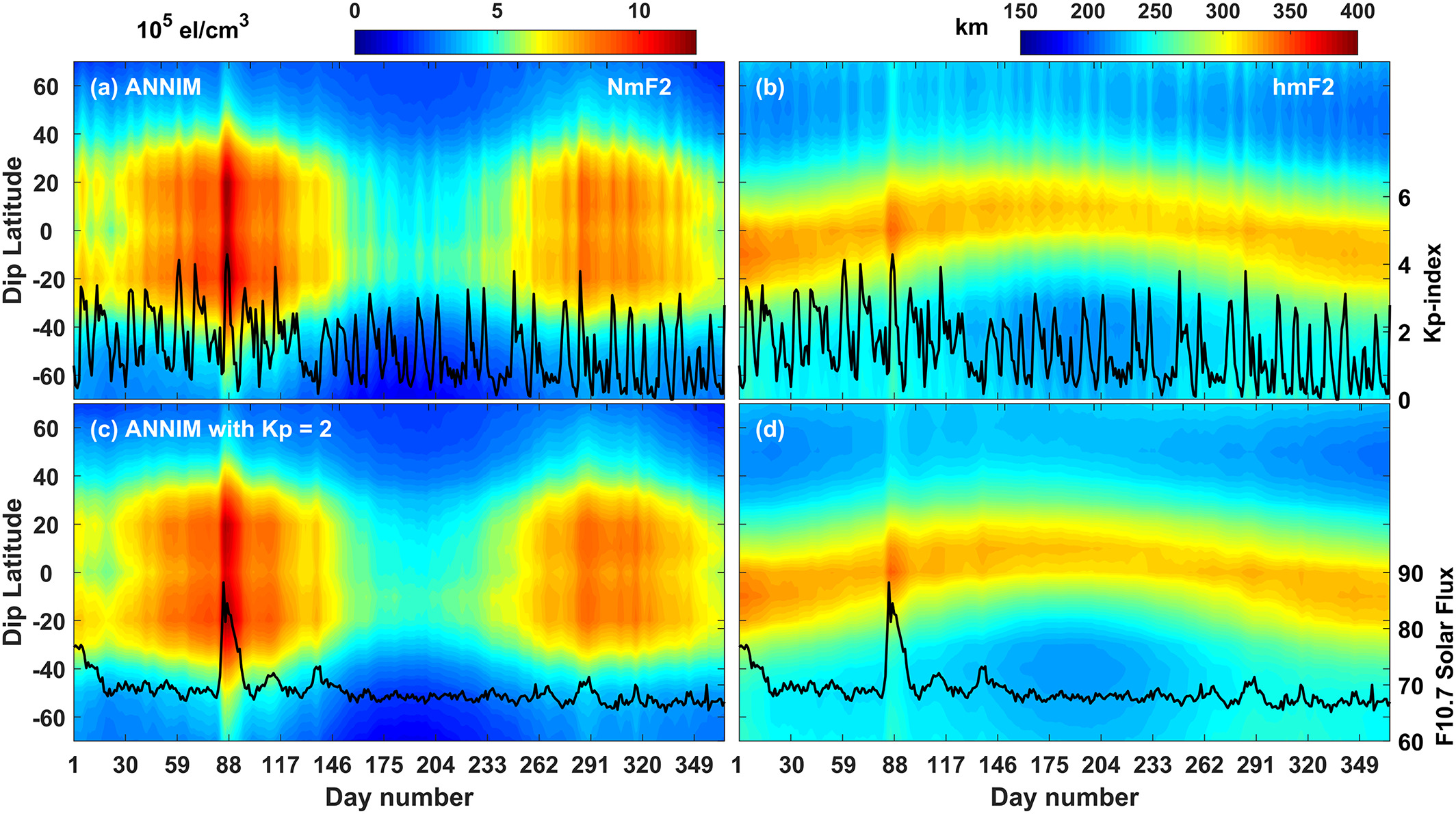 Varying Kp-Index
Constant Kp-Index
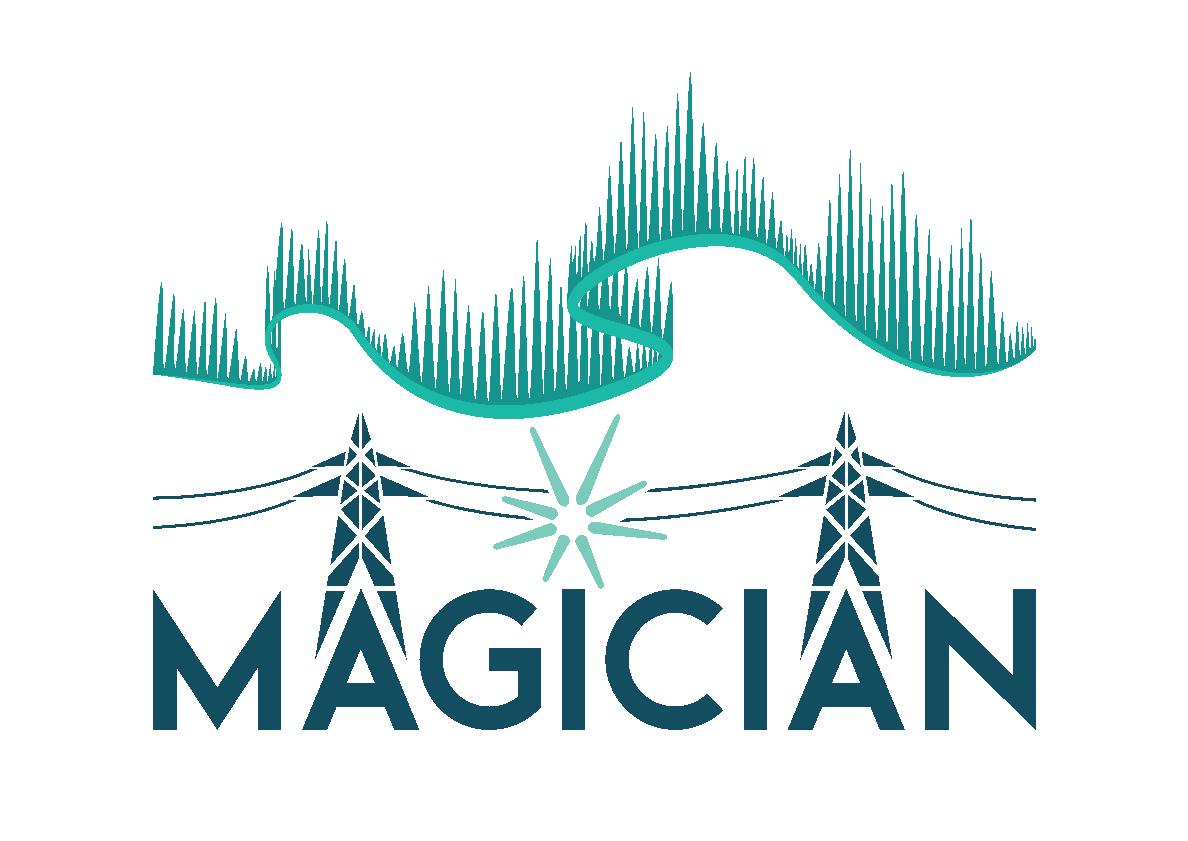 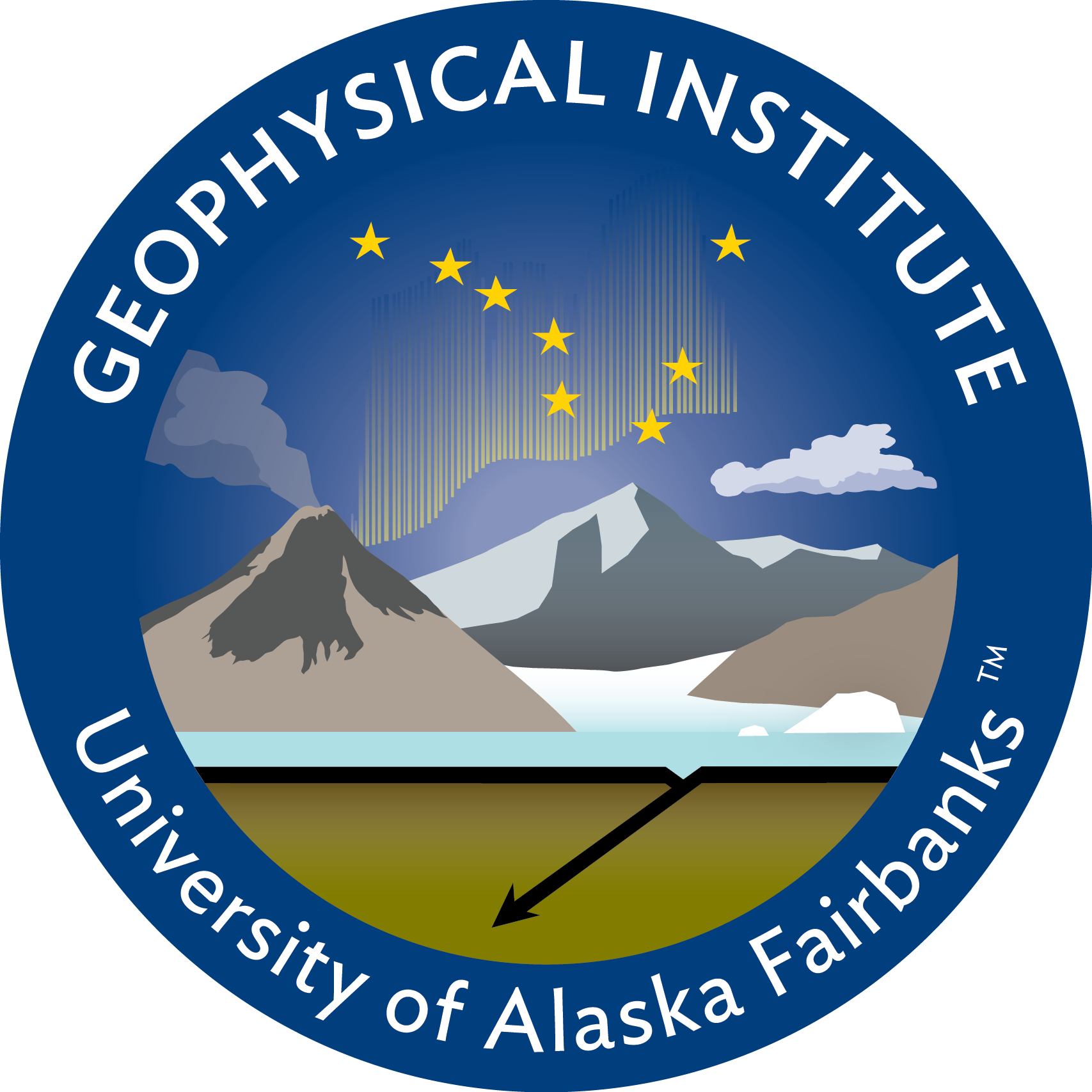 17
ML-HELIO 2022, 21-25 March, 2022, Boulder, CO.
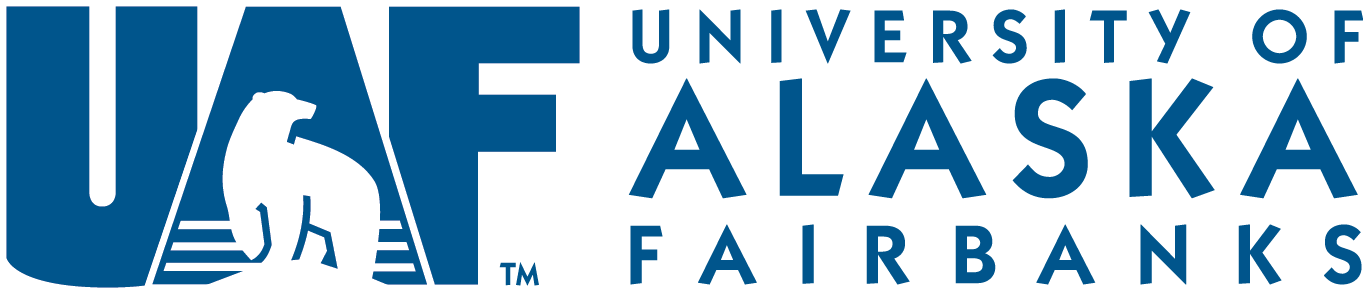 Controlled simulations with constant and varying Kp-index: CIR event 2009
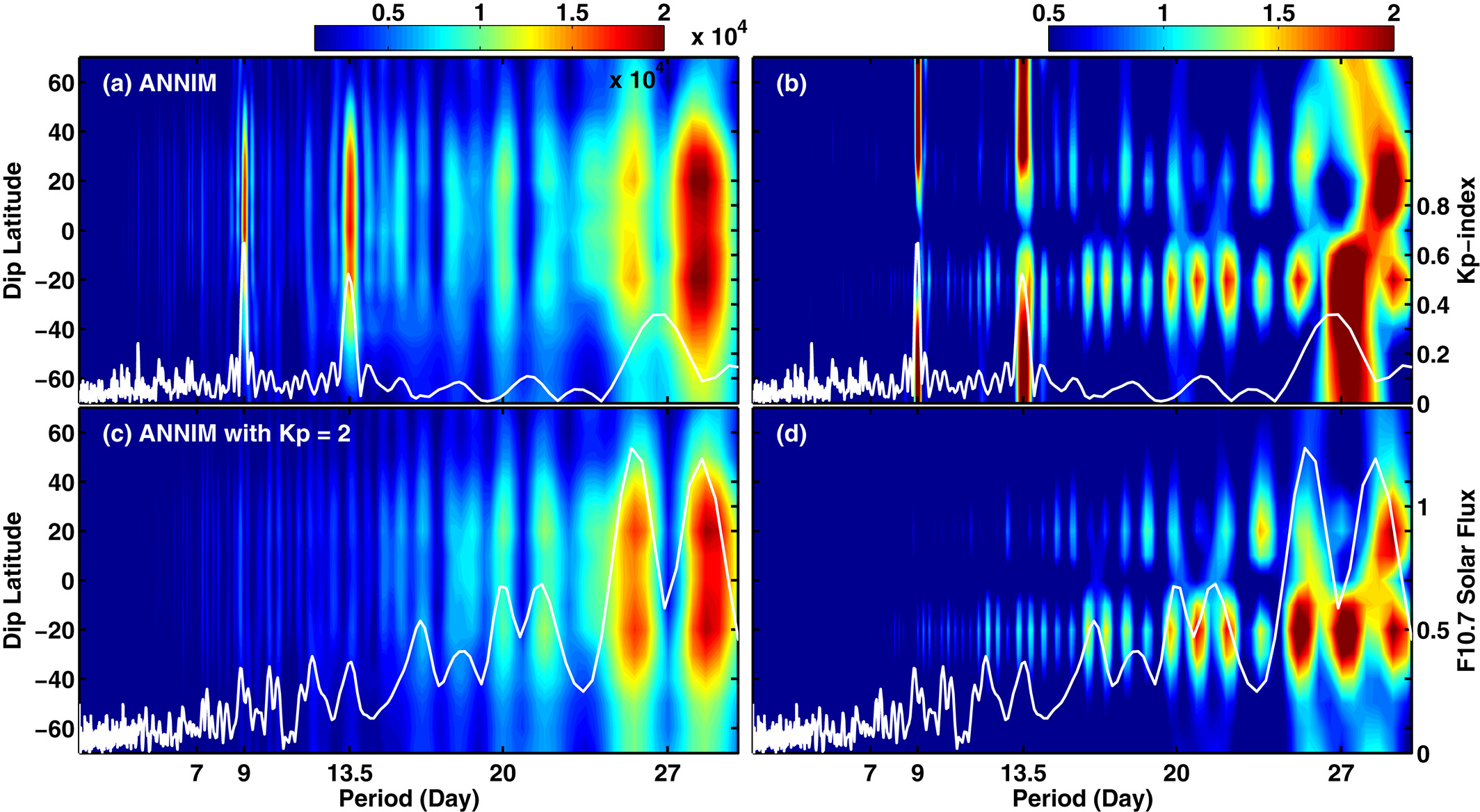 Varying Kp-Index
Constant Kp-Index
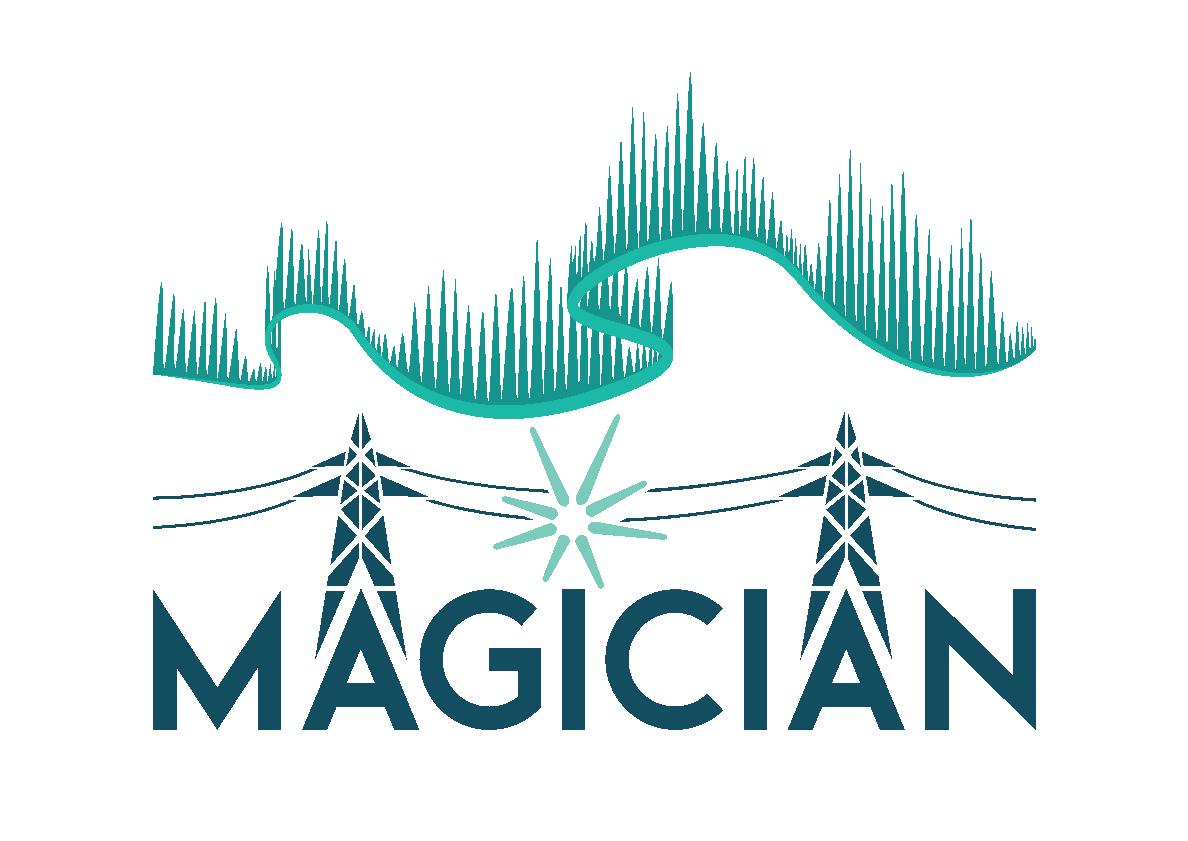 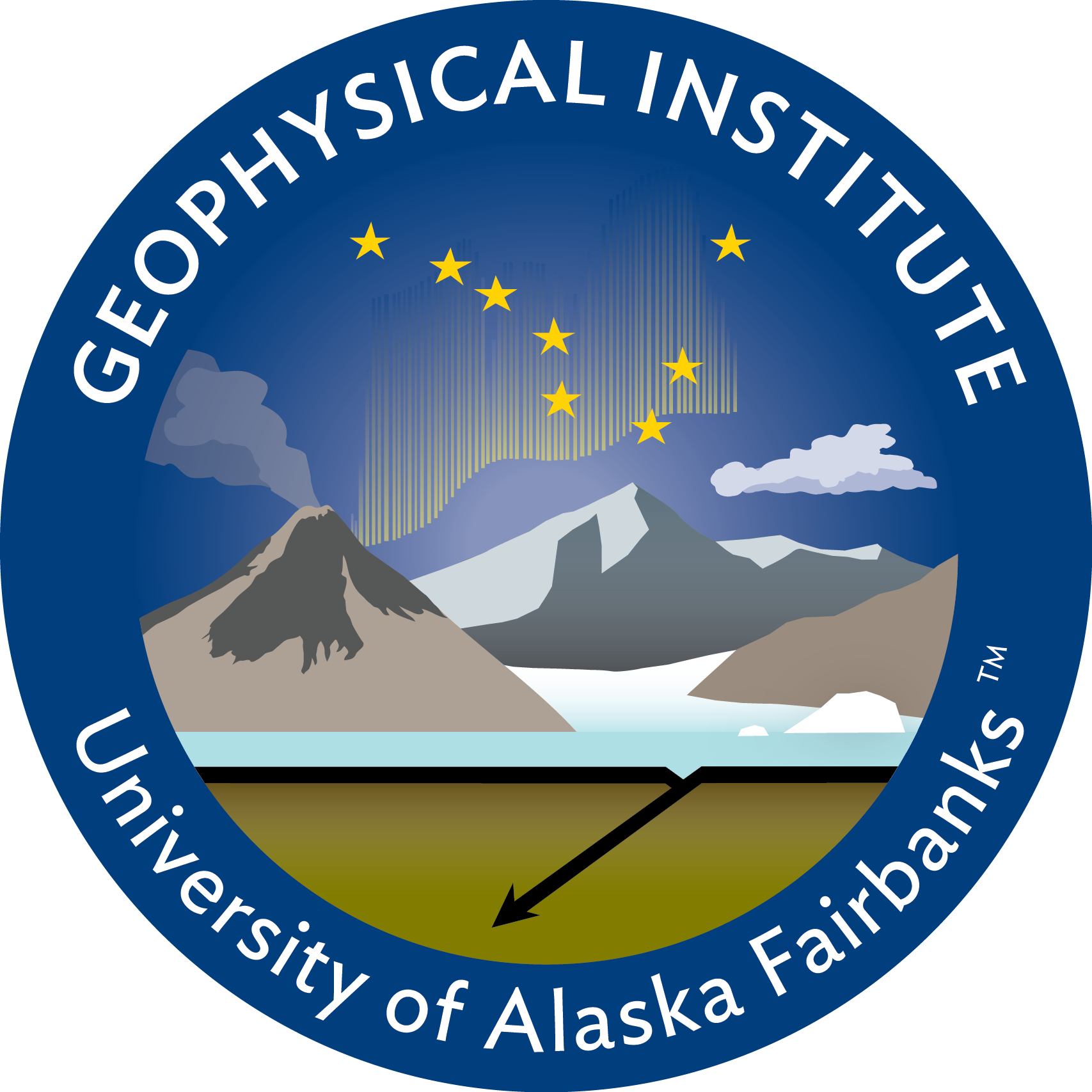 18
ML-HELIO 2022, 21-25 March, 2022, Boulder, CO.
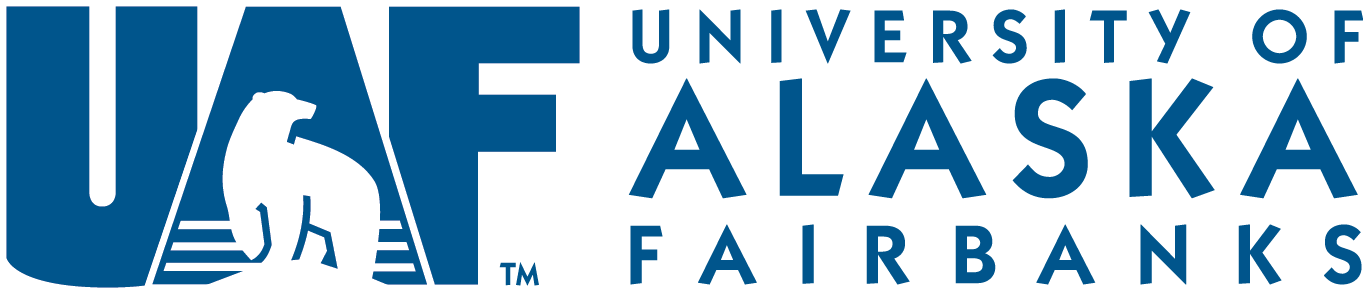 Major Challenges:

Different spatial and temporal resolutions between ground and space observation

Global vs regional training

More data or evenly distributed data…?

Inherent bias in the bottom side Ne profiles (below 200 km)

Predictions during severe space weather periods
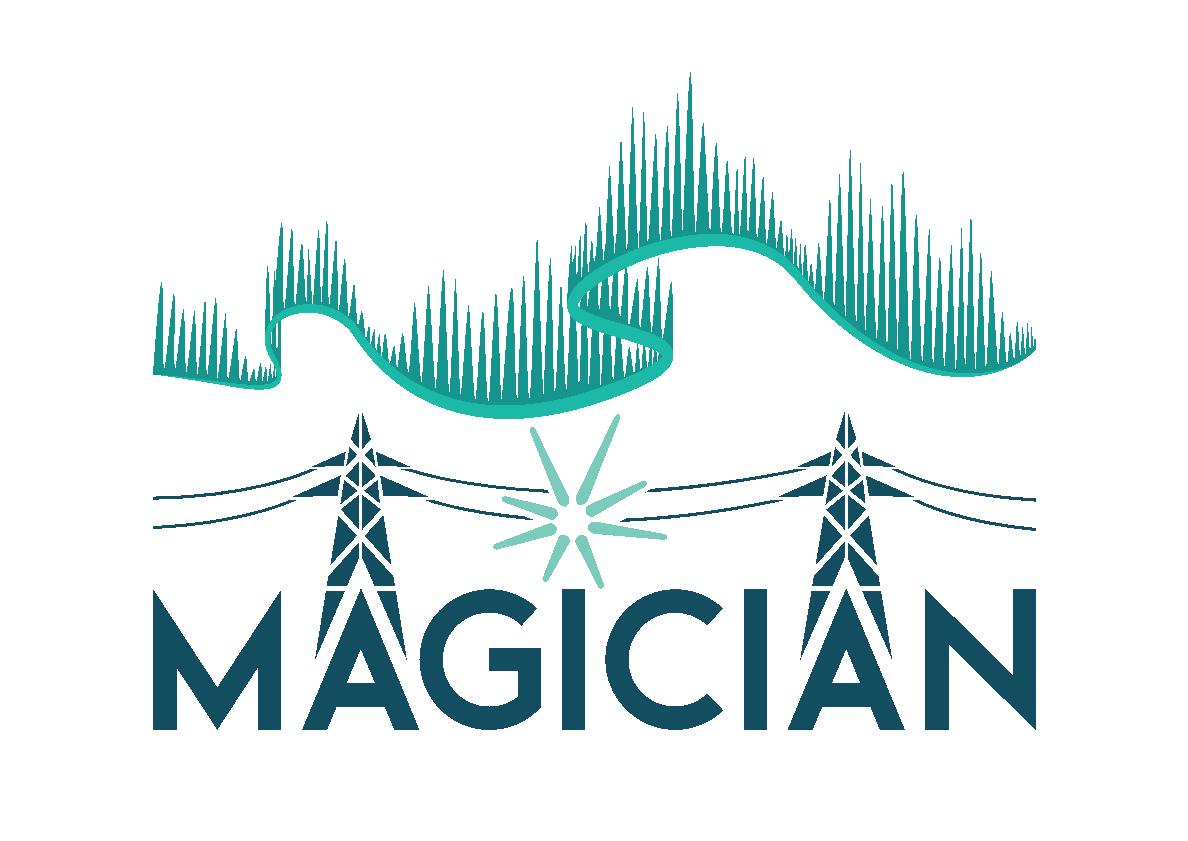 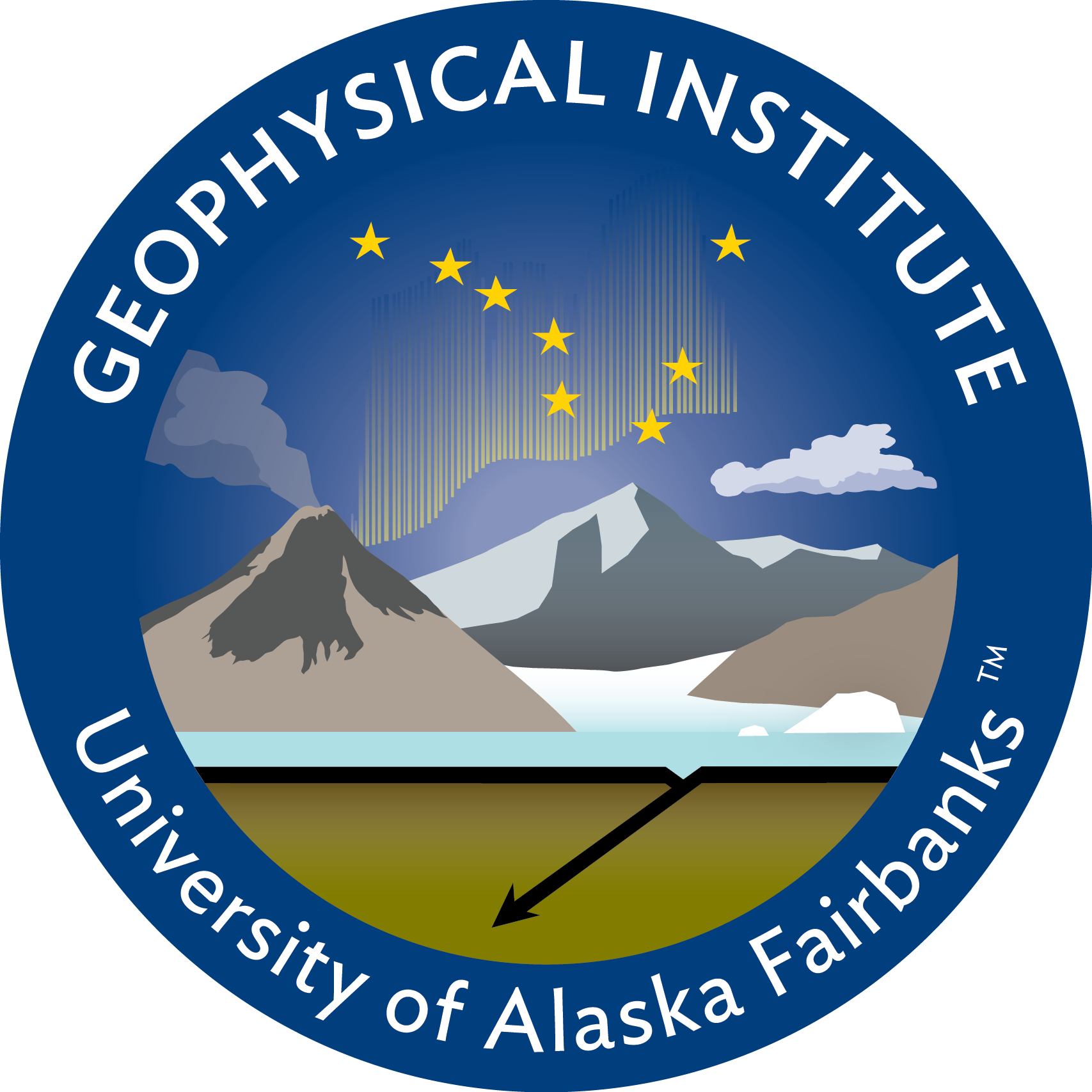 19
ML-HELIO 2022, 21-25 March, 2022, Boulder, CO.
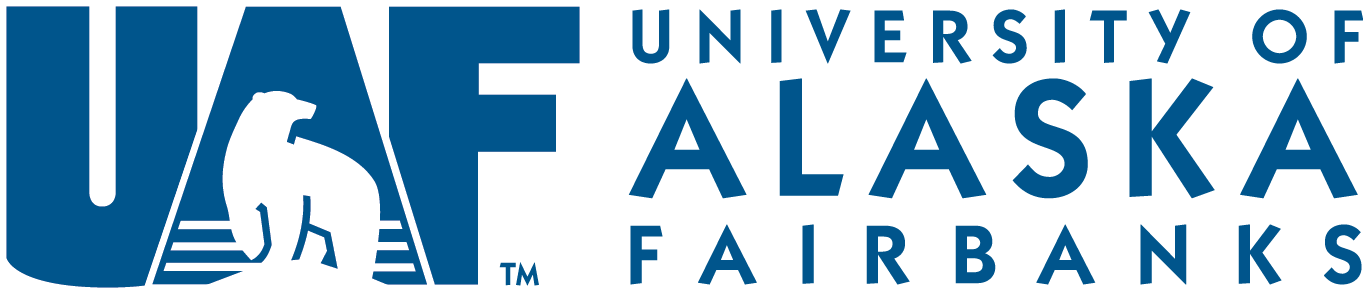 Major Challenges:

Different spatial and temporal resolutions between ground and space observation

Global vs regional training

More data or evenly distributed data…?

Inherent bias in the bottom side Ne profiles (below 200 km)

Predictions during severe space weather periods
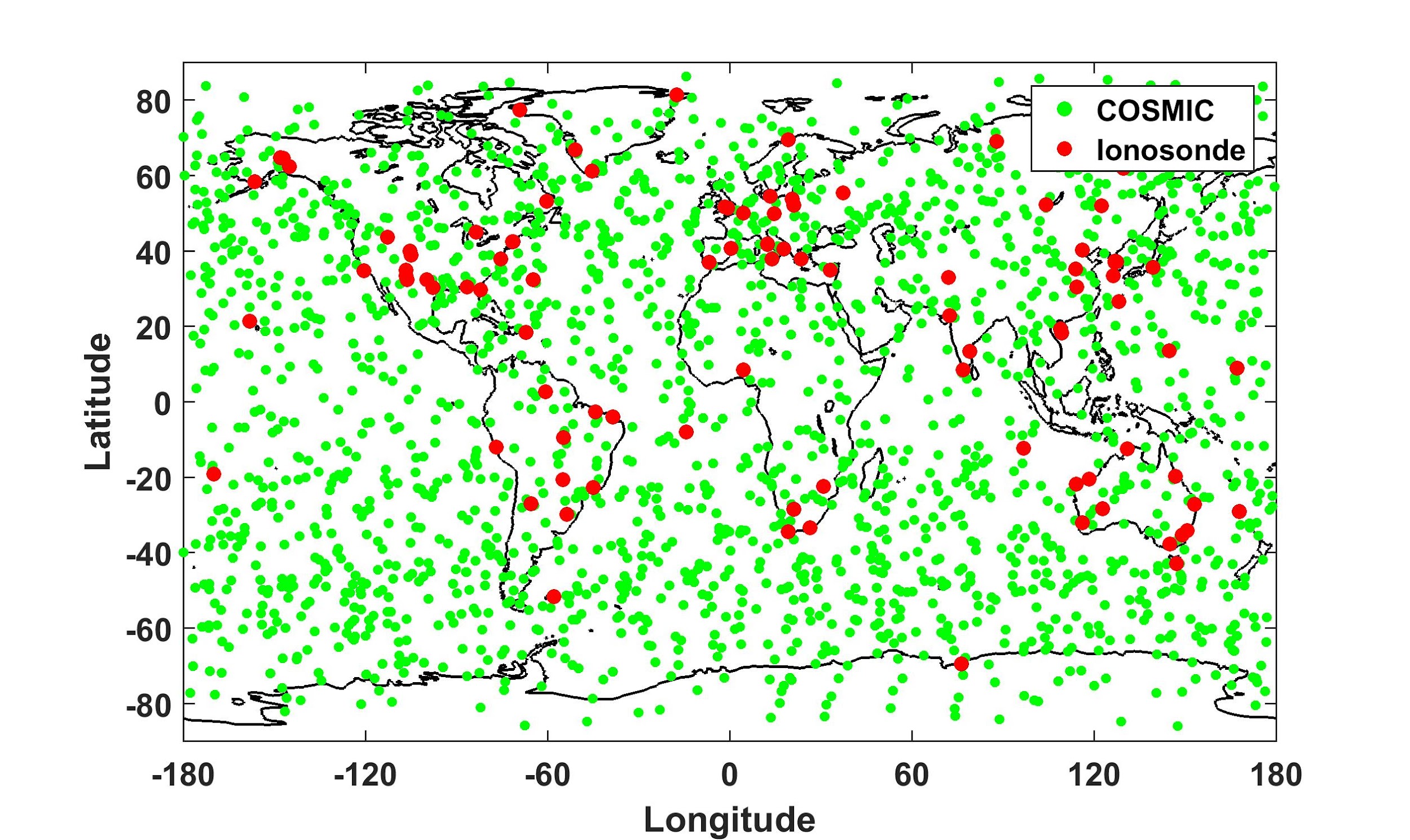 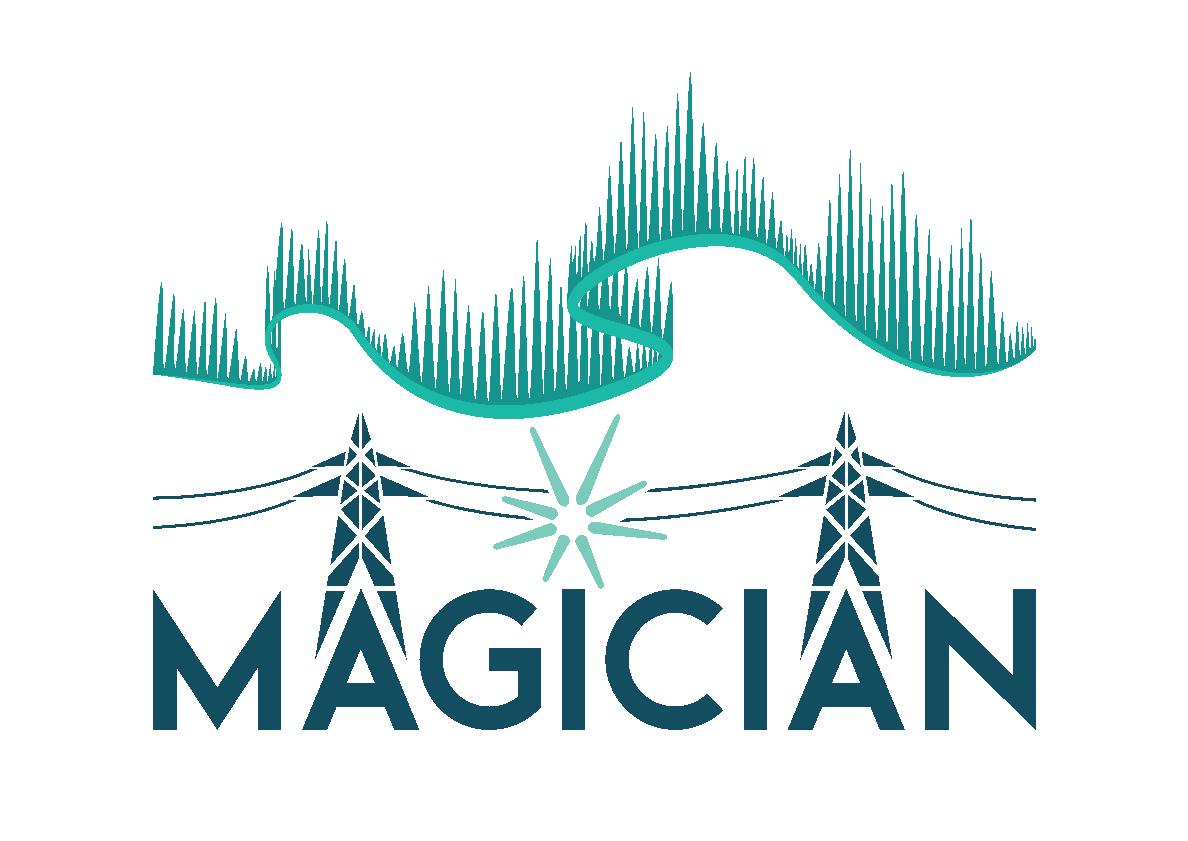 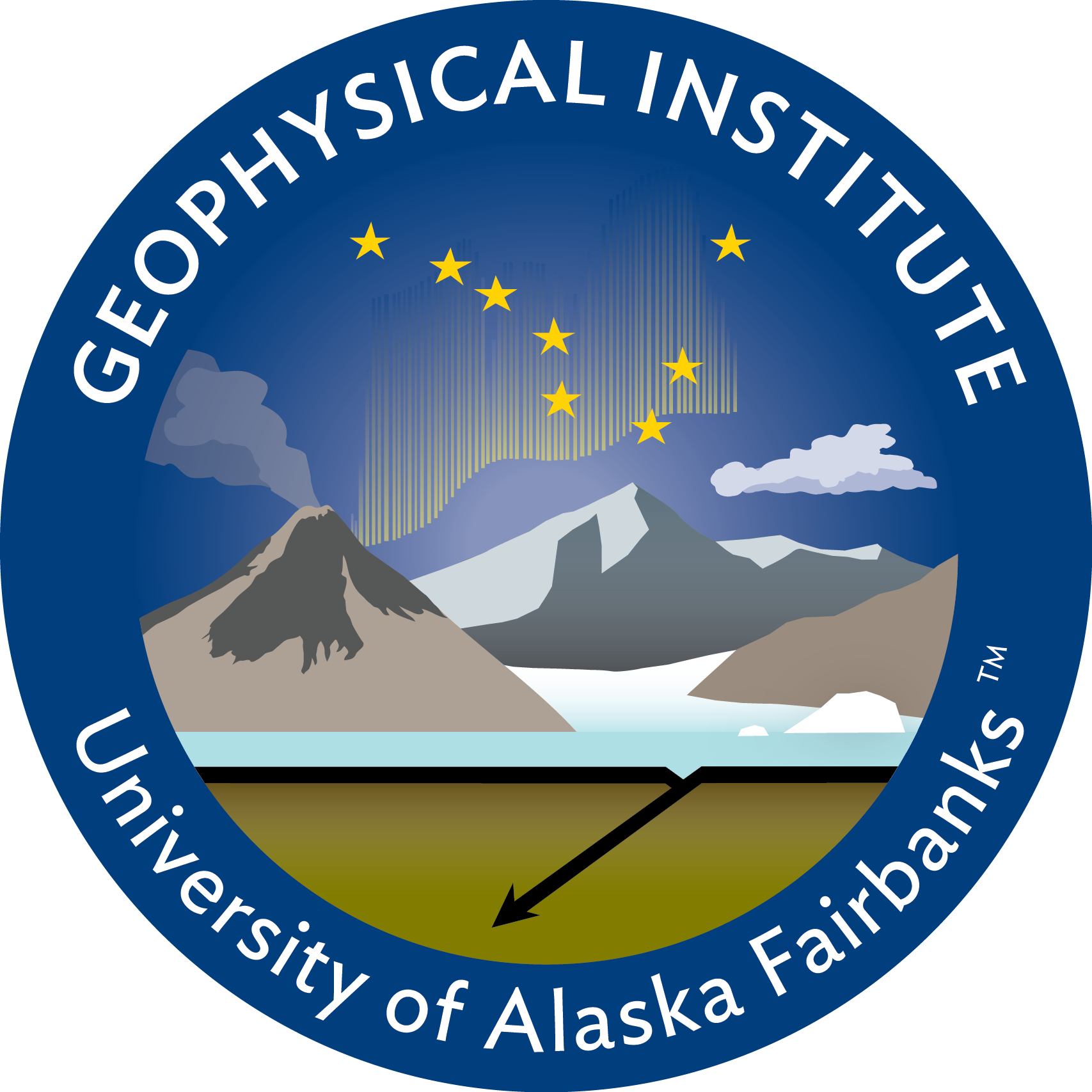 20
ML-HELIO 2022, 21-25 March, 2022, Boulder, CO.
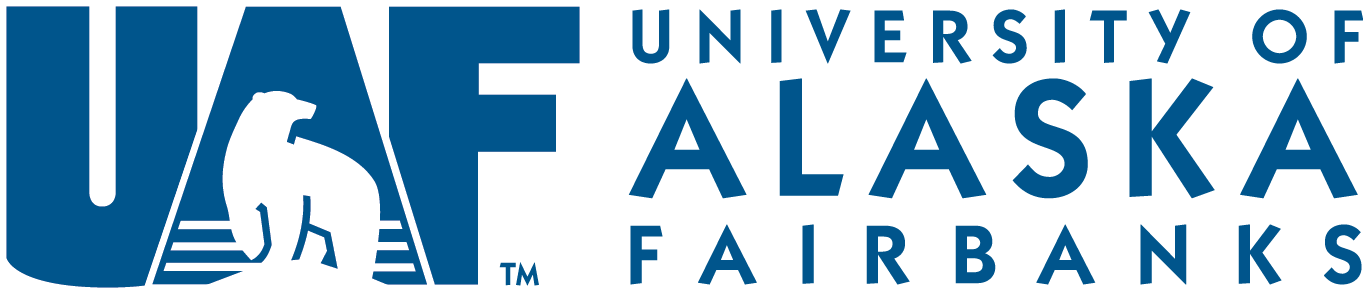 Major Challenges:

Different spatial and temporal resolutions between ground and space observation

Global vs regional training

More data or evenly distributed data…?

Inherent bias in the bottom side Ne profiles (below 200 km)

Predictions during severe space weather periods
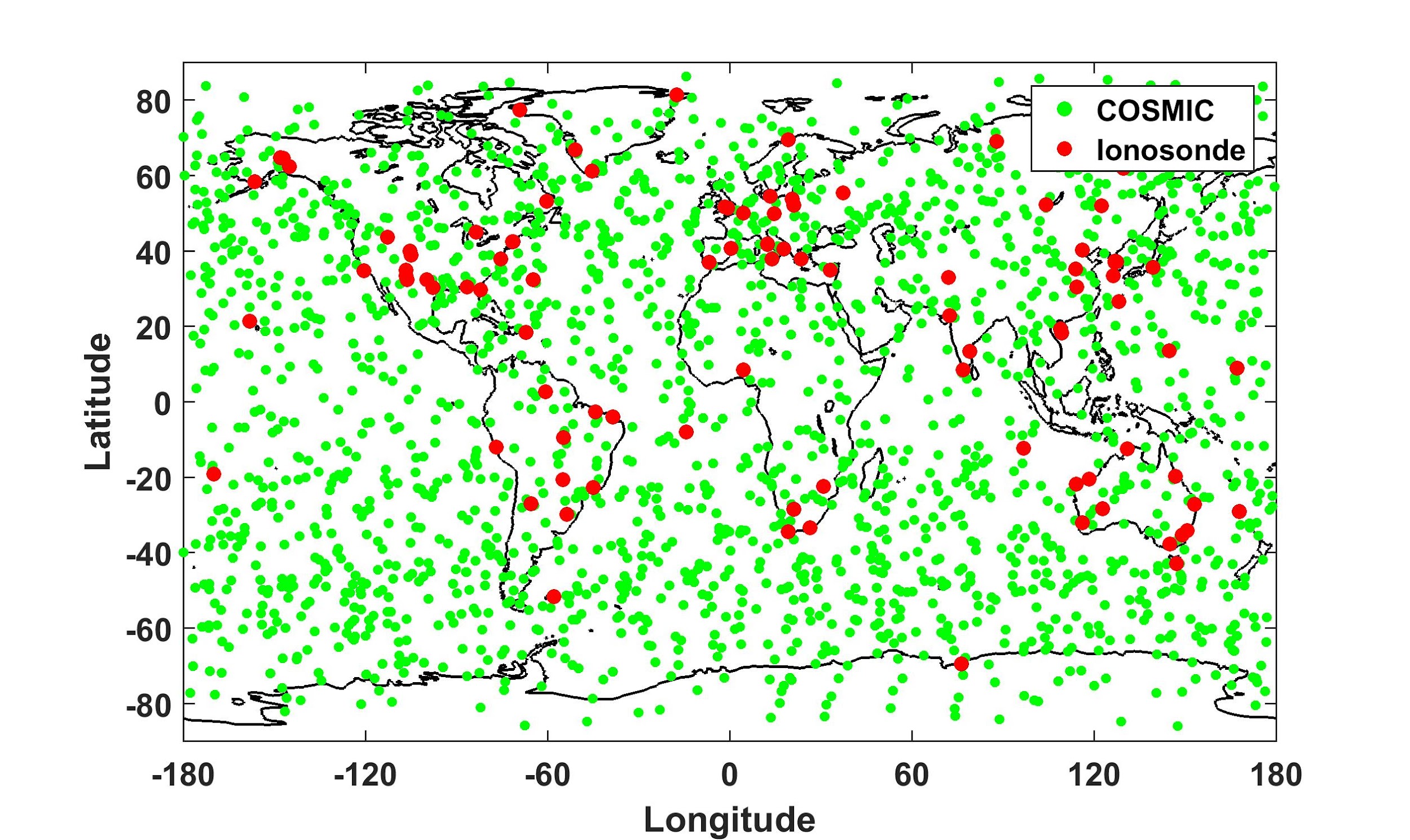 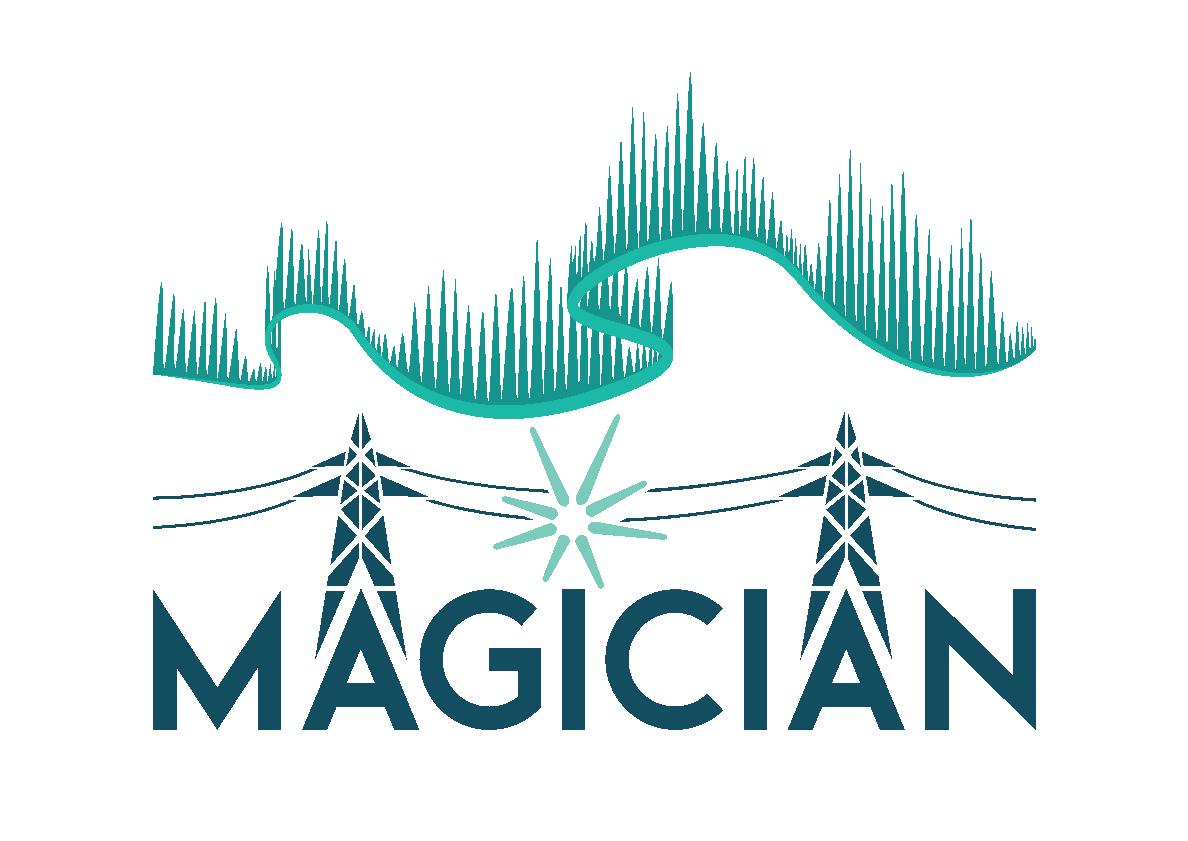 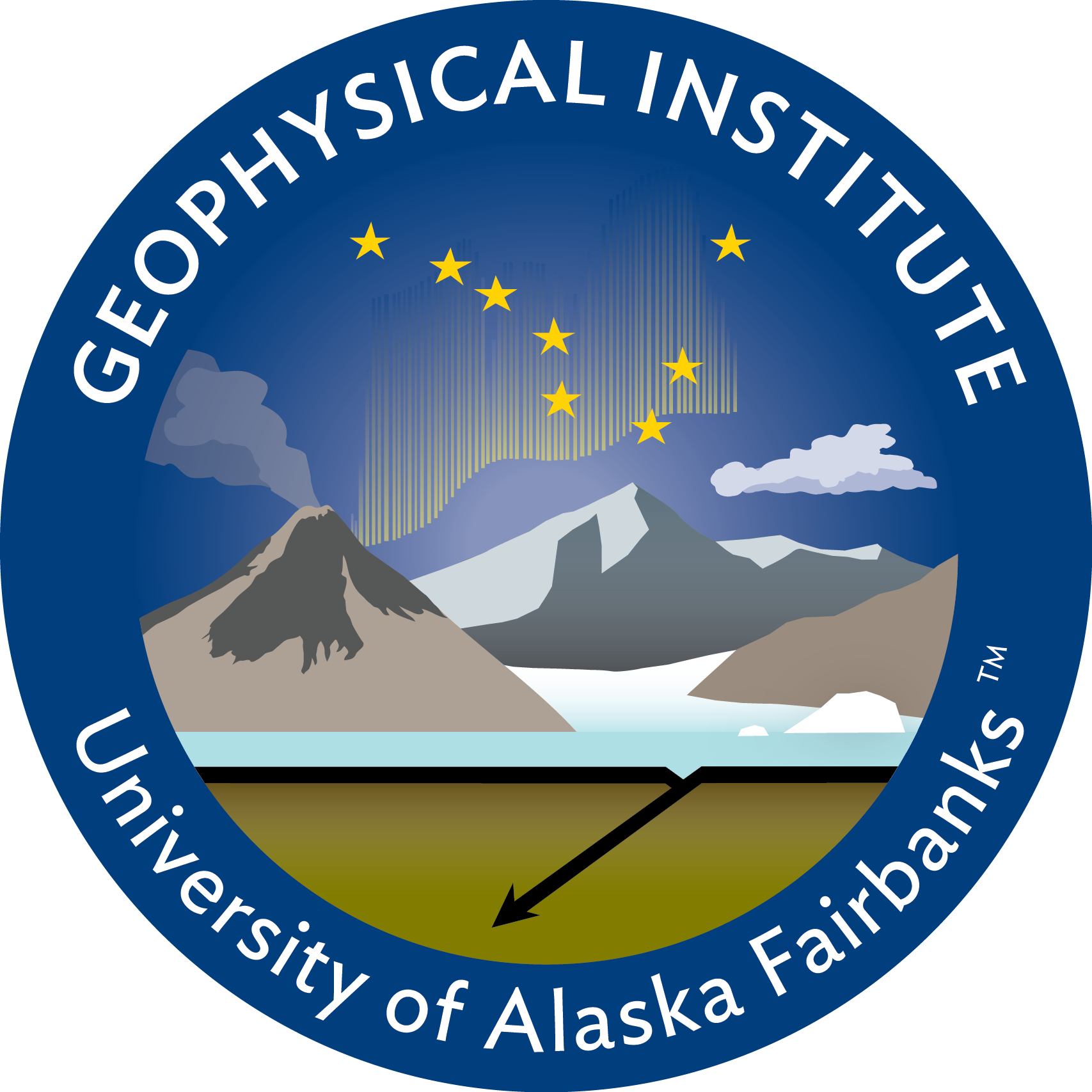 21
ML-HELIO 2022, 21-25 March, 2022, Boulder, CO.
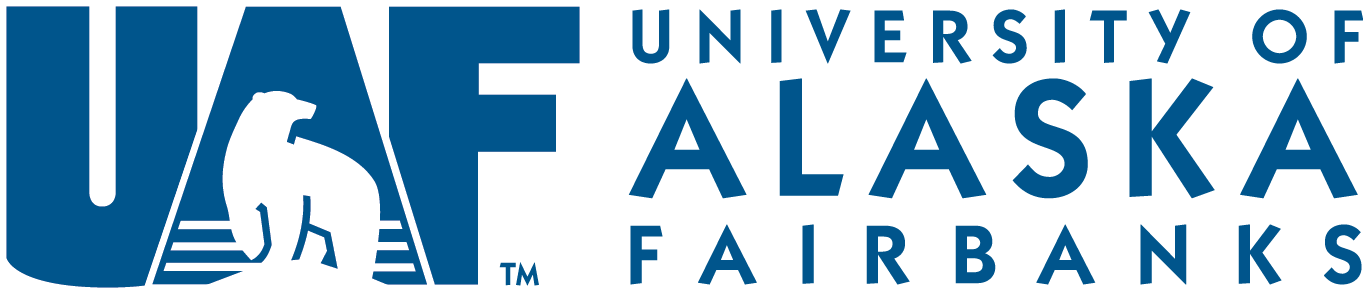 Major Challenges:

Different spatial and temporal resolutions between ground and space observation

Global vs regional training

More data or evenly distributed data…?

Inherent bias in the bottom side Ne profiles (below 200 km)

Predictions during severe space weather periods
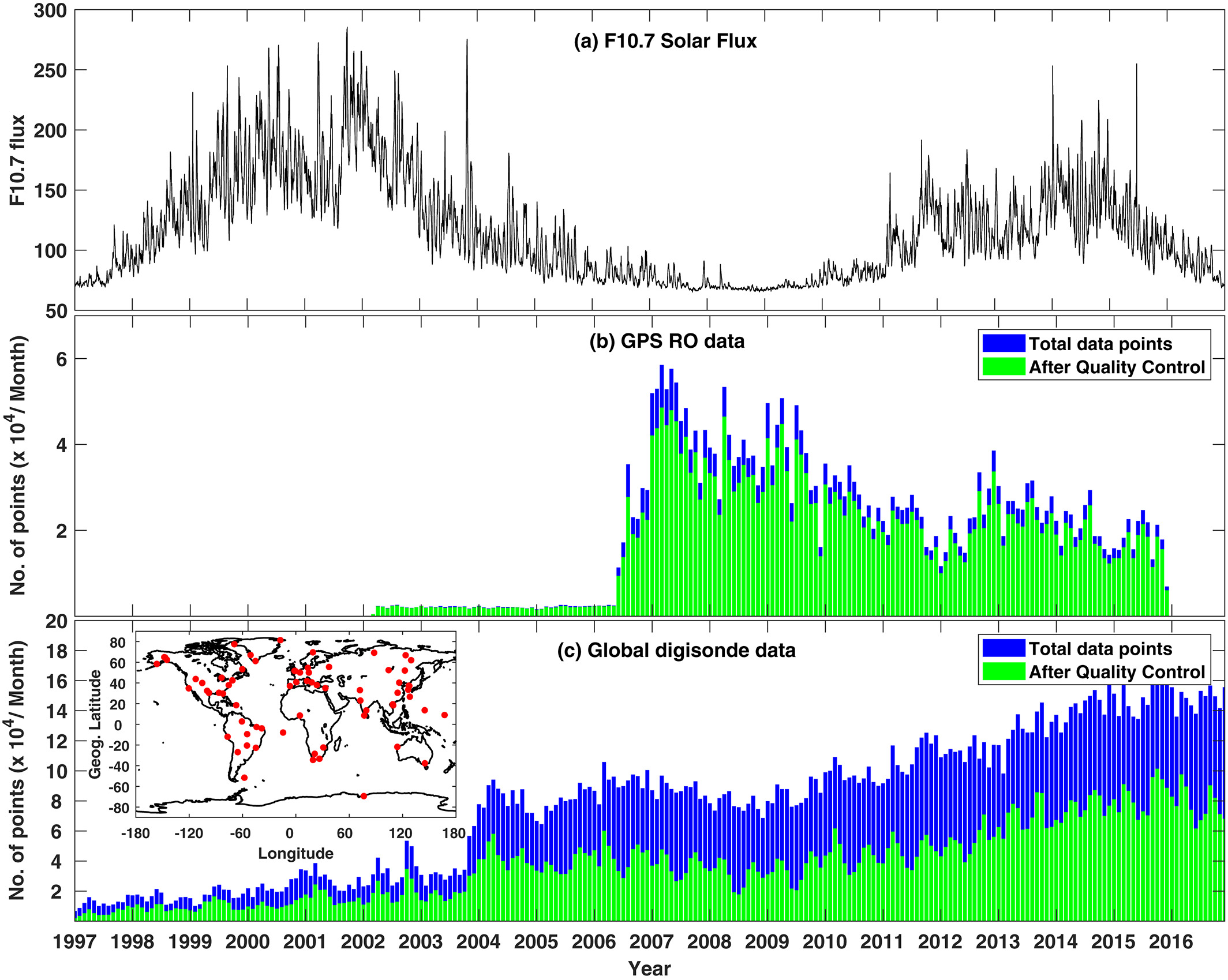 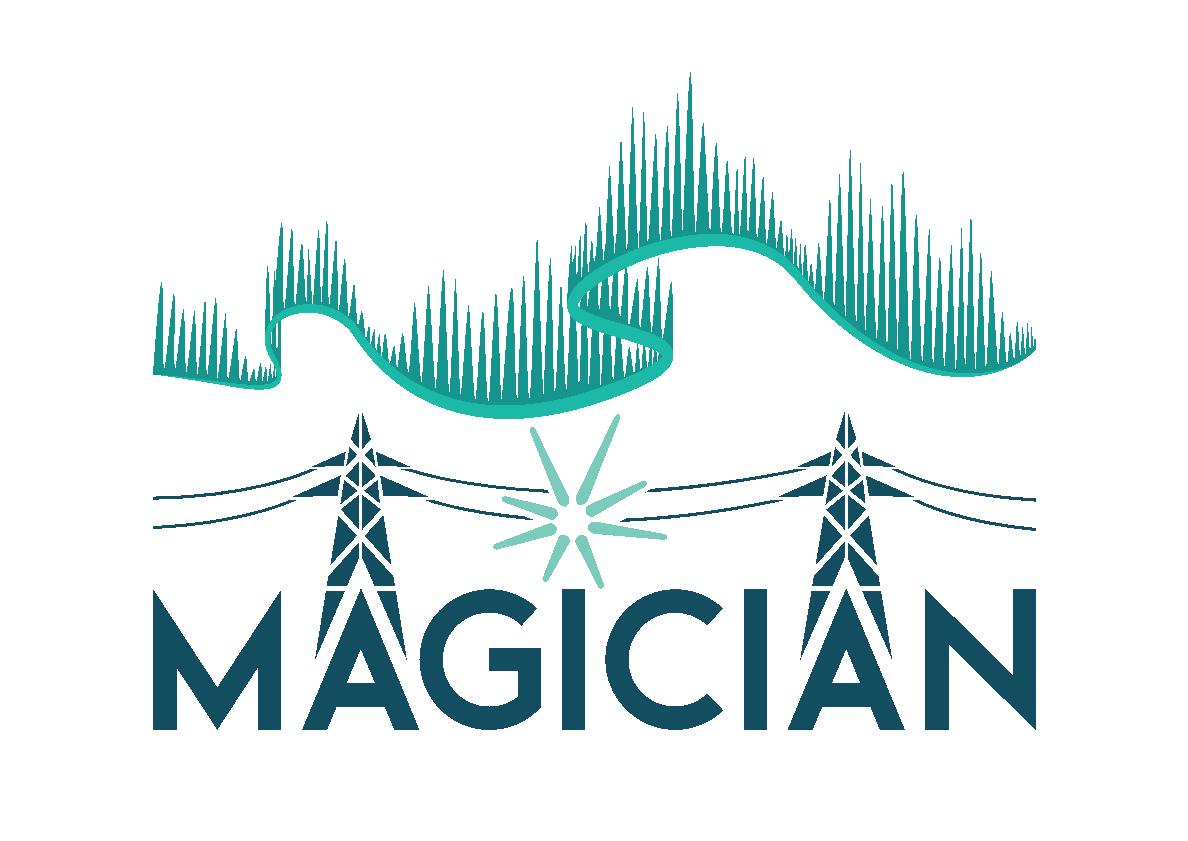 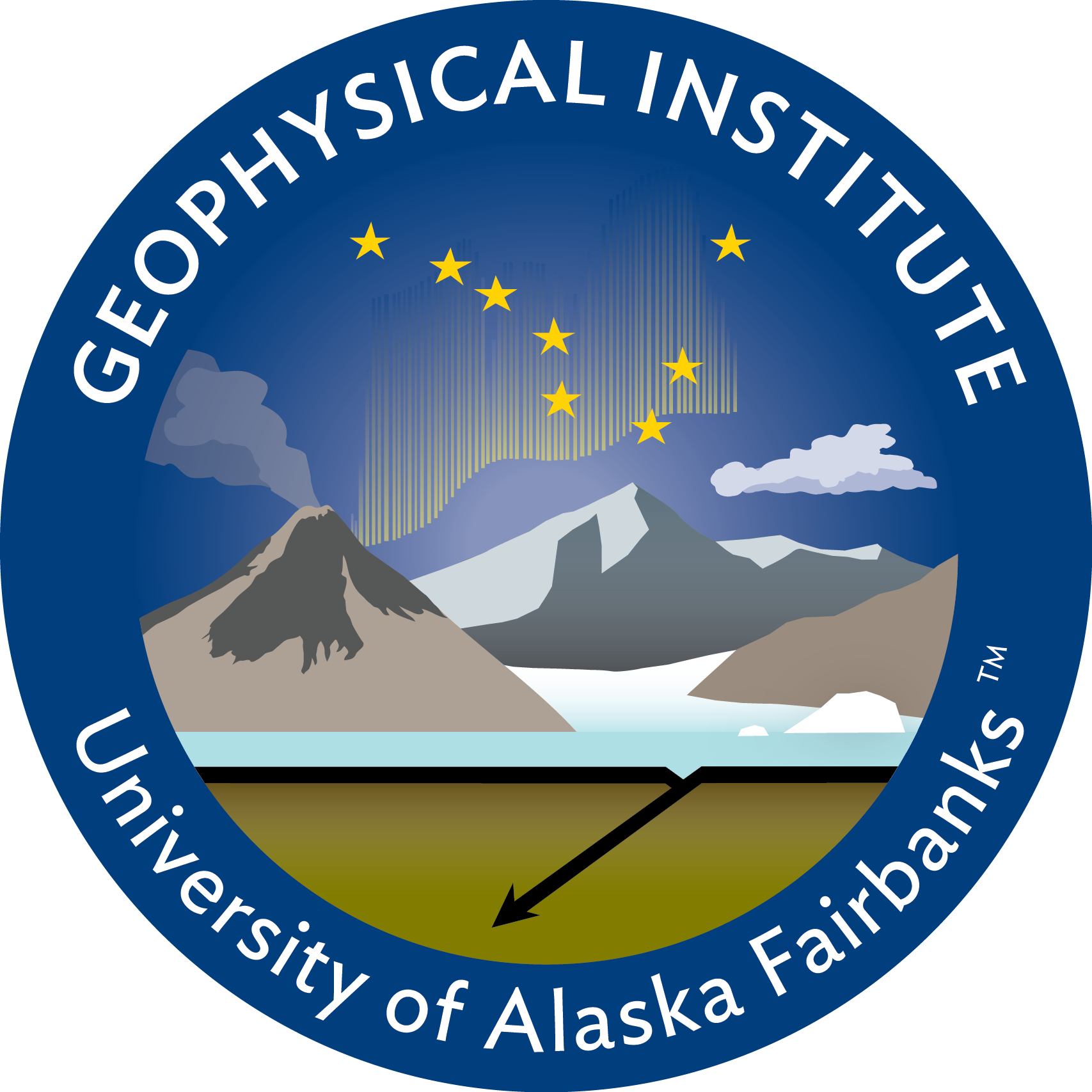 22
ML-HELIO 2022, 21-25 March, 2022, Boulder, CO.
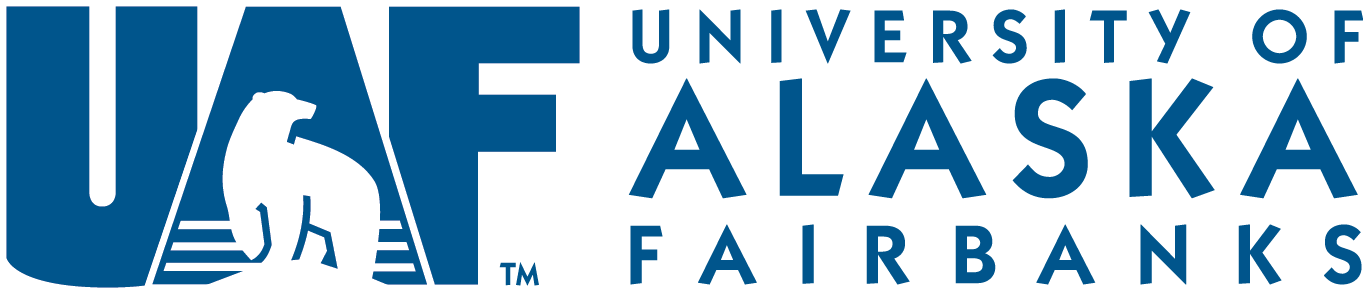 GPS RO Abel-inversion: LoS TEC into vertical Ne profiles
Major Challenges:

Different spatial and temporal resolutions between ground and space observation

Global vs regional training

More data or evenly distributed data…?

Inherent bias in the bottom side Ne profiles (below 200 km)

Predictions during severe space weather periods
r0
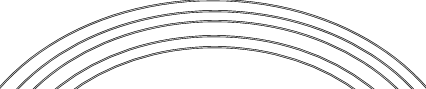 (r0)j
(r0)’j
rj
Spherical symmetry assumption in RO
Concept of spherical symmetry
Overestimated
Overestimated
00
200
-200
Underestimated
Geom. Latitude
-- Tangent point/Occultation point
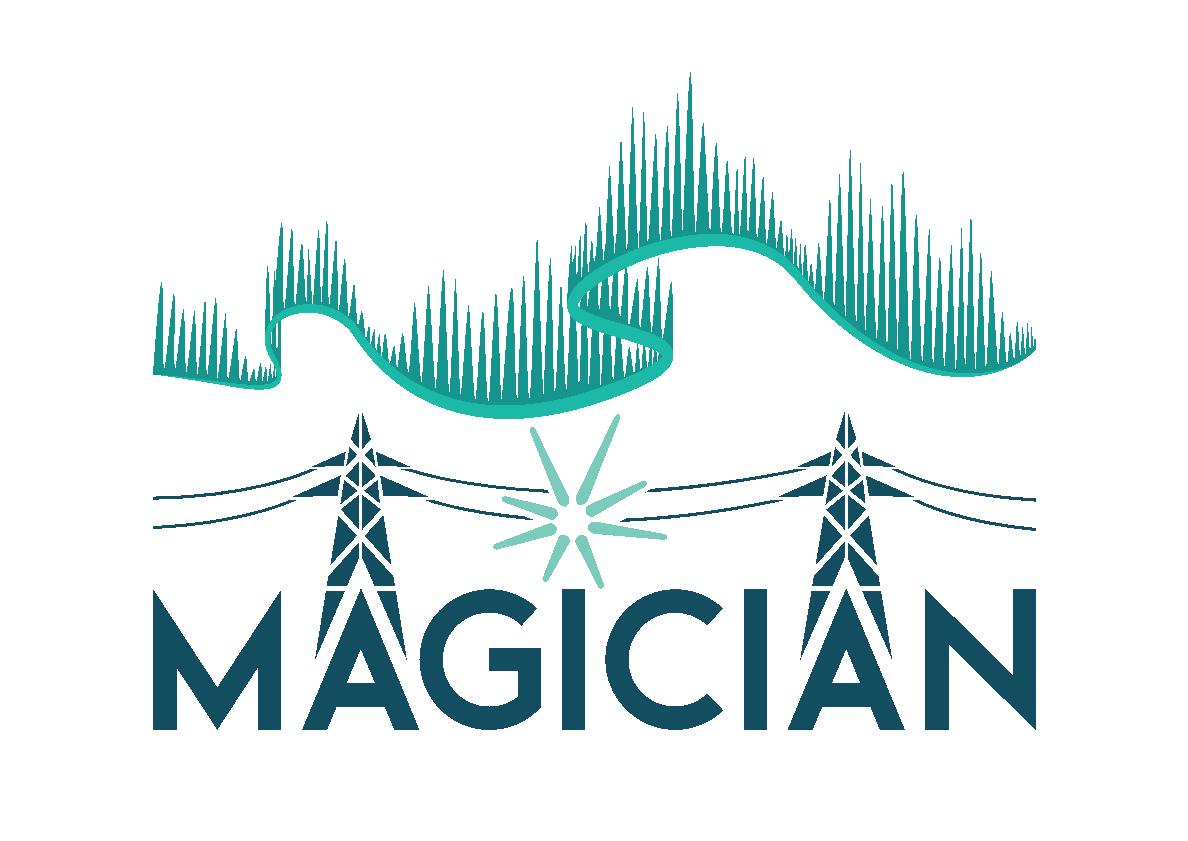 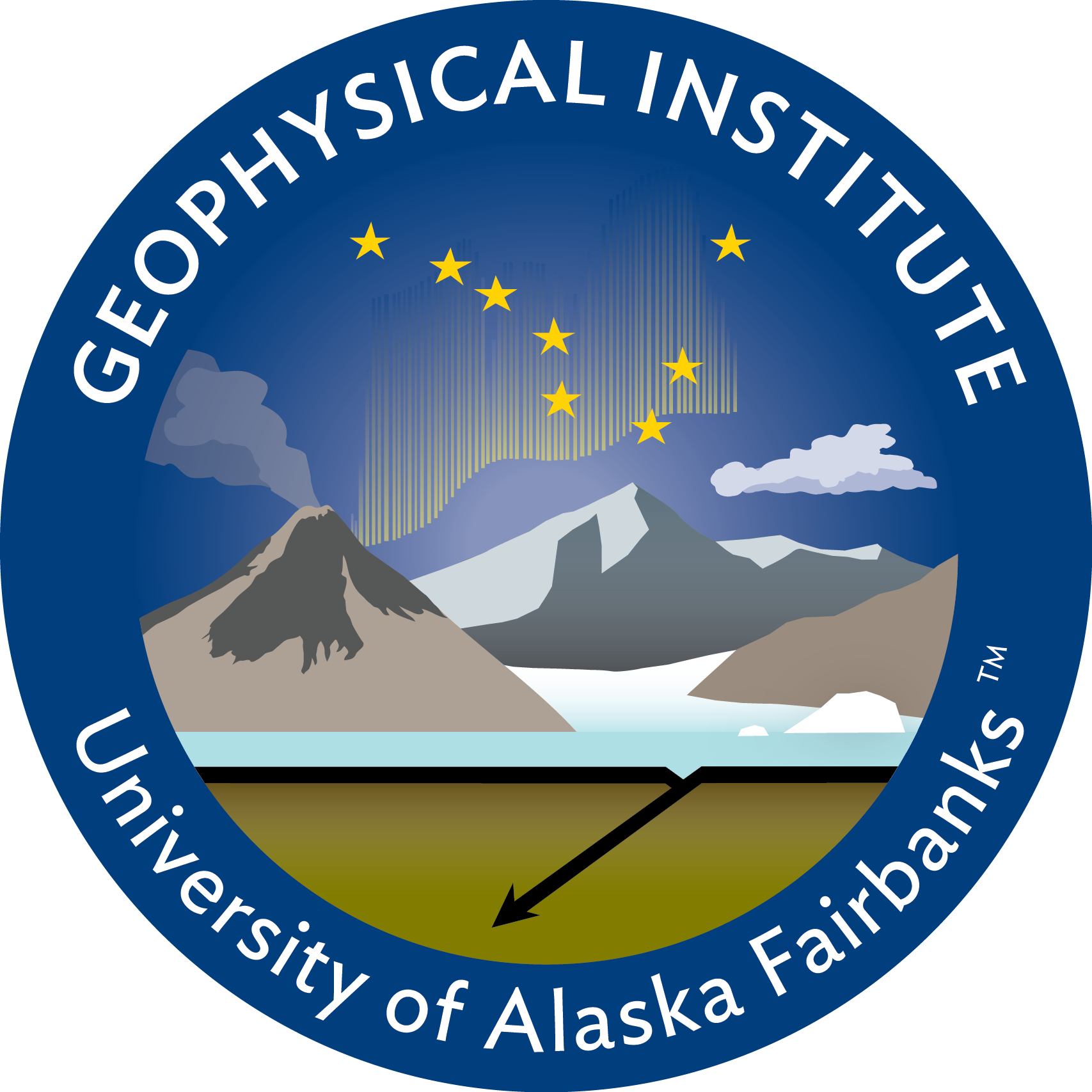 23
ML-HELIO 2022, 21-25 March, 2022, Boulder, CO.
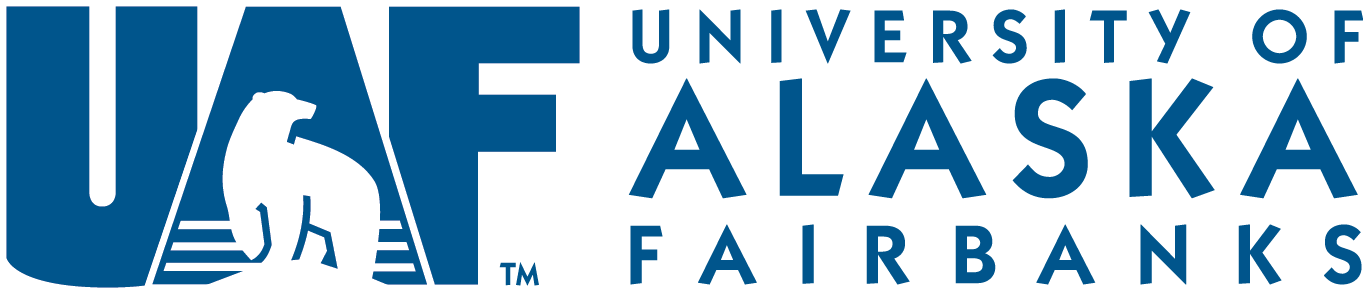 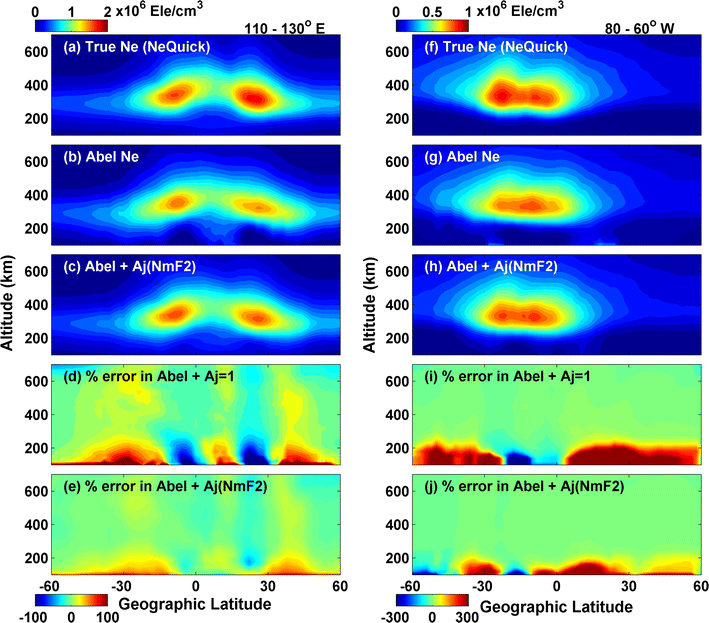 Major Challenges:

Different spatial and temporal resolutions between ground and space observation

Global vs regional training

More data or evenly distributed data…?

Inherent bias in the bottom side Ne profiles (below 200 km)

Predictions during severe space weather periods
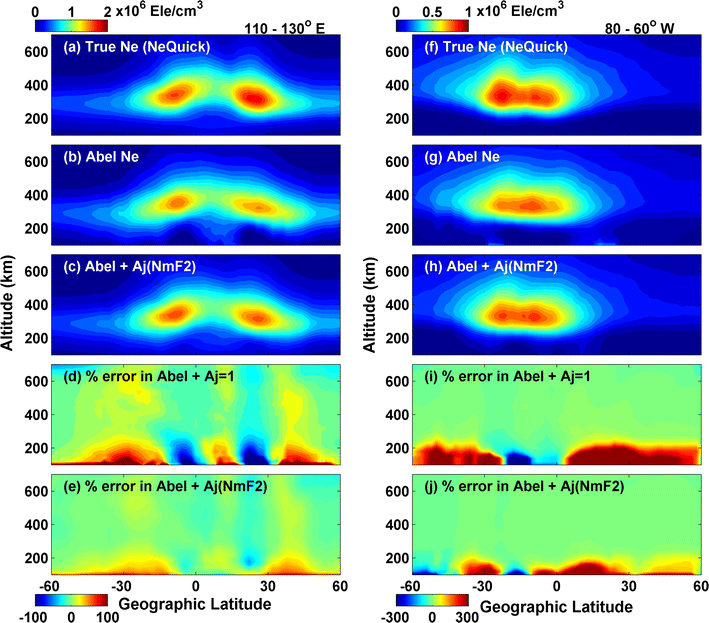 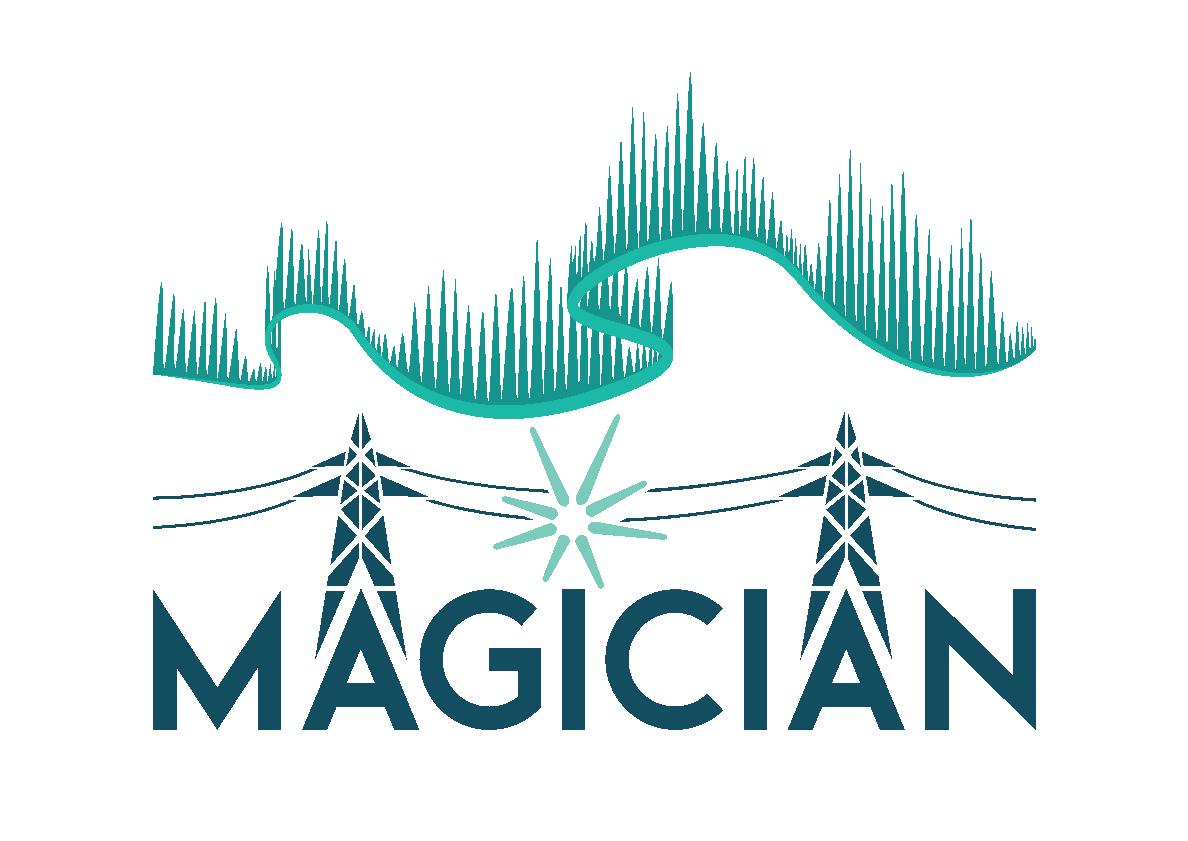 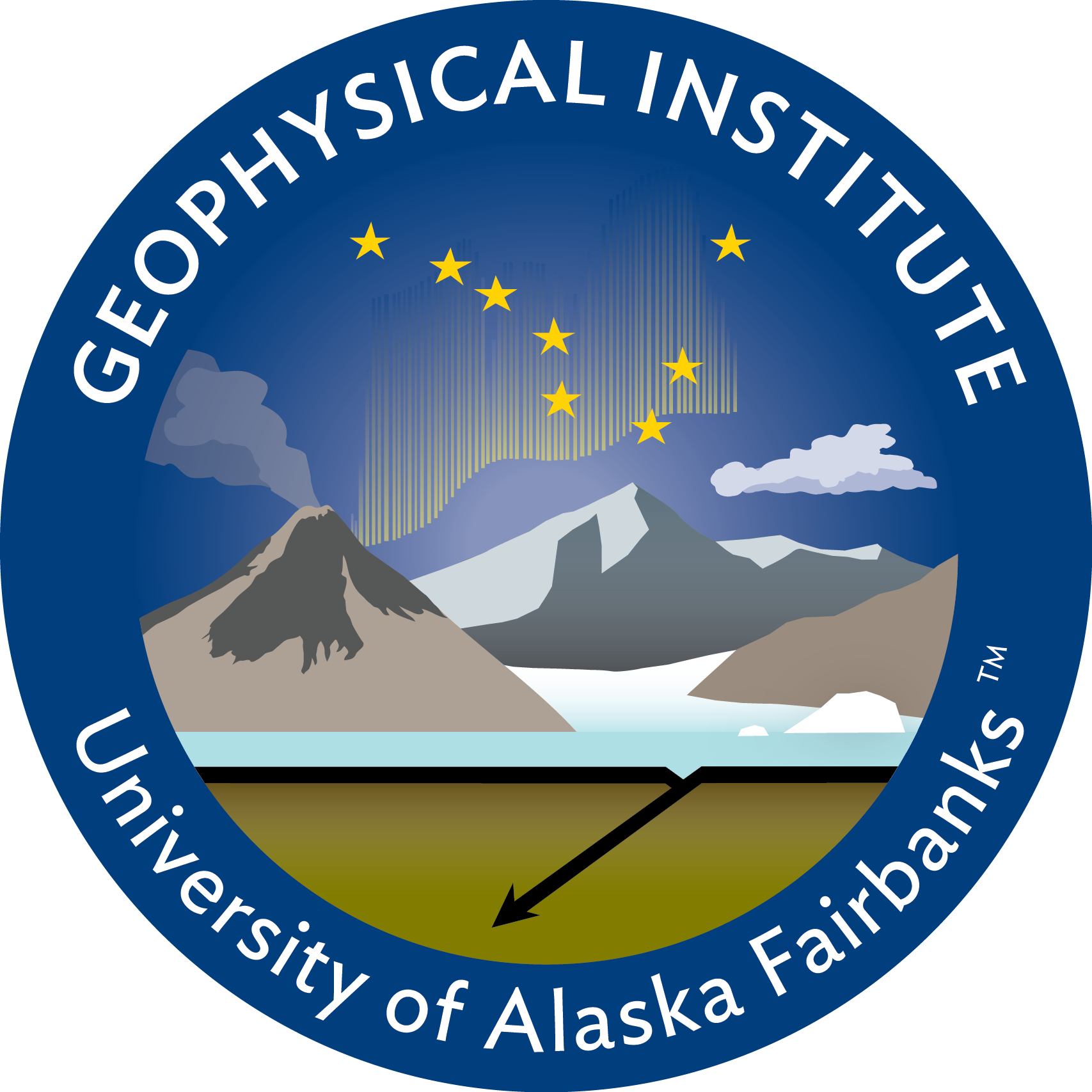 24
ML-HELIO 2022, 21-25 March, 2022, Boulder, CO.
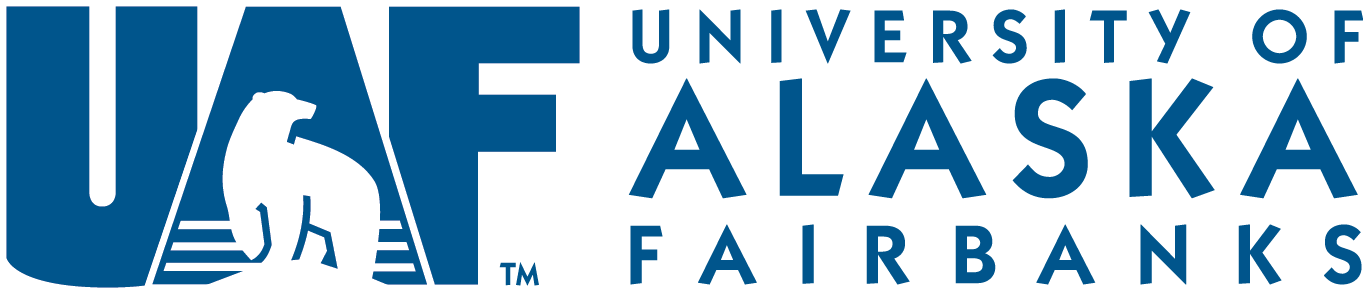 Major Challenges:

Different spatial and temporal resolutions between ground and space observation

Global vs regional training

More data or evenly distributed data…?

Inherent bias in the bottom side Ne profiles (below 200 km)

Predictions during severe space weather periods
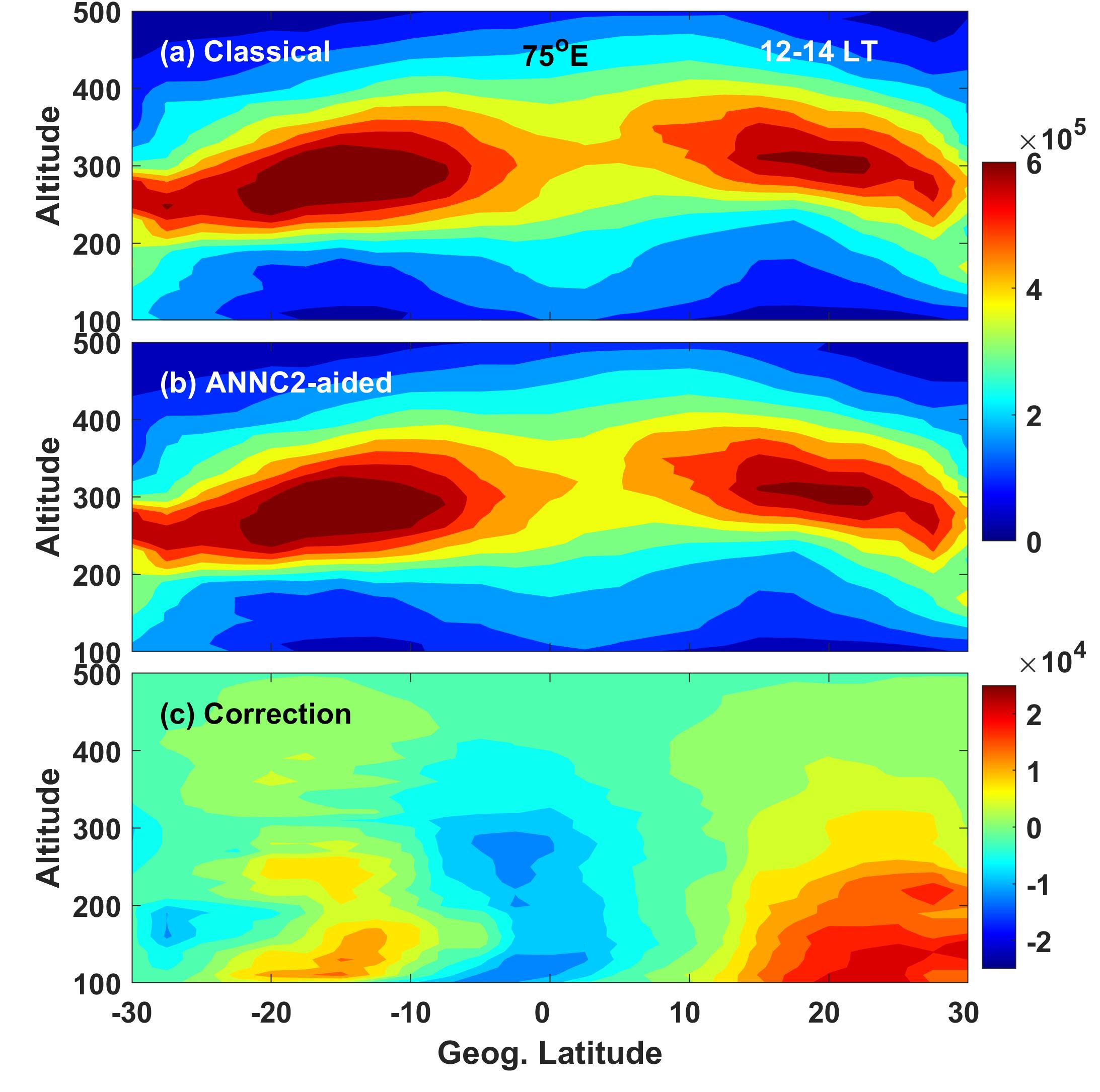 Gowtam et al., 2021
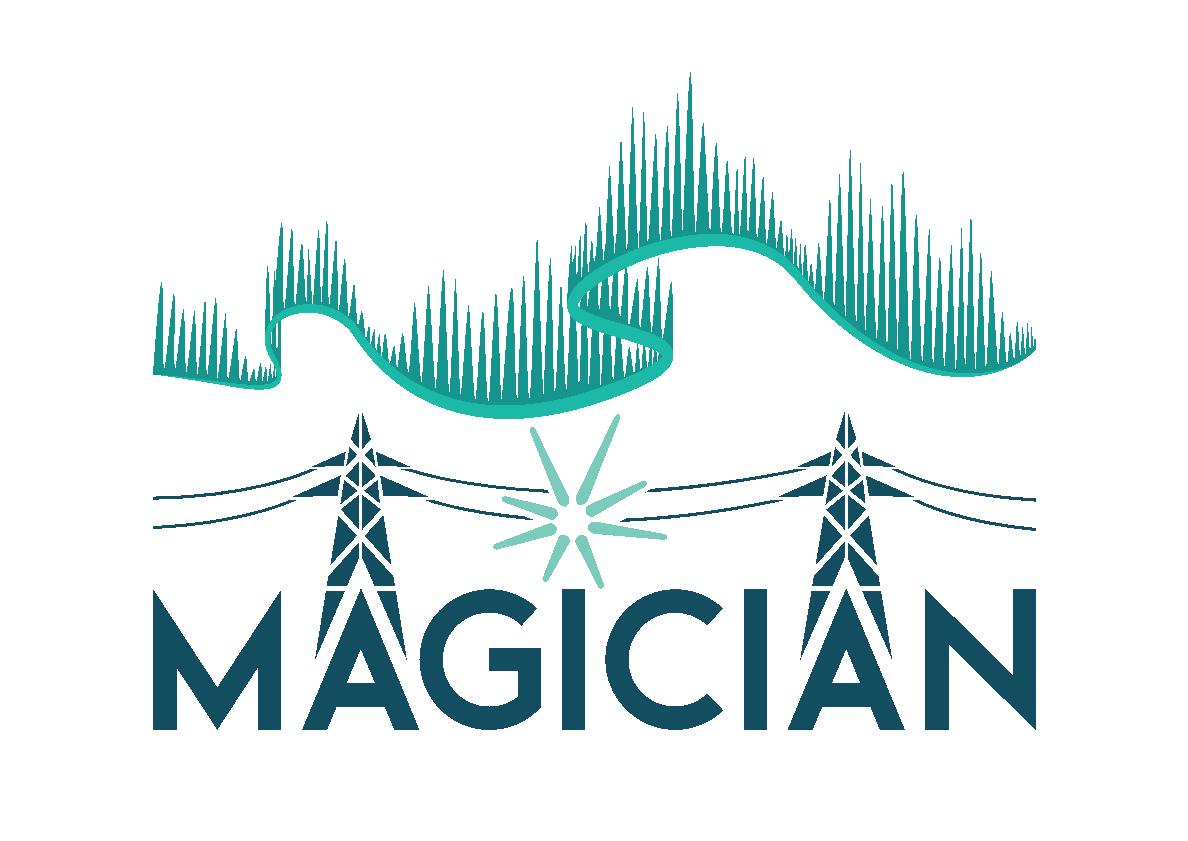 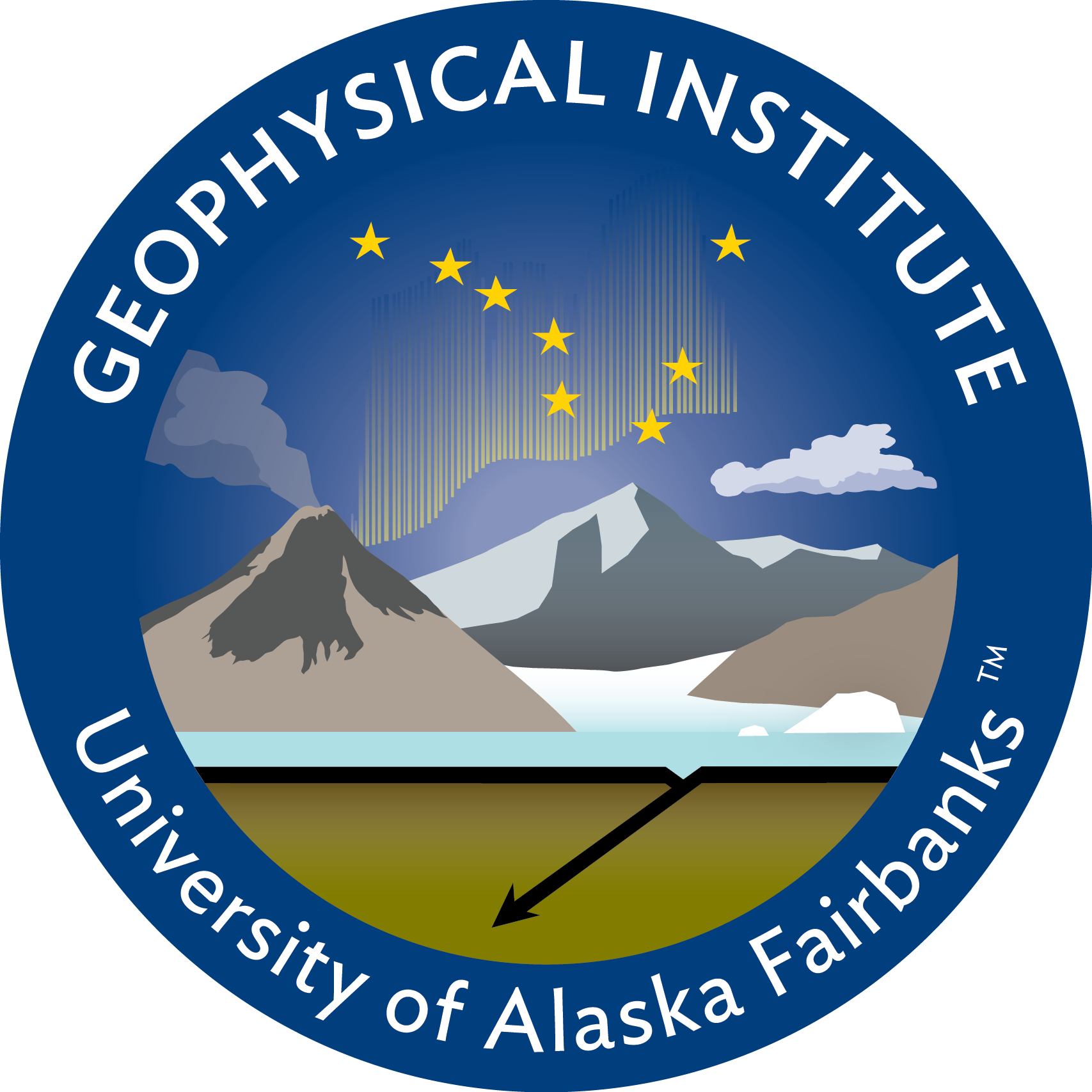 25
ML-HELIO 2022, 21-25 March, 2022, Boulder, CO.
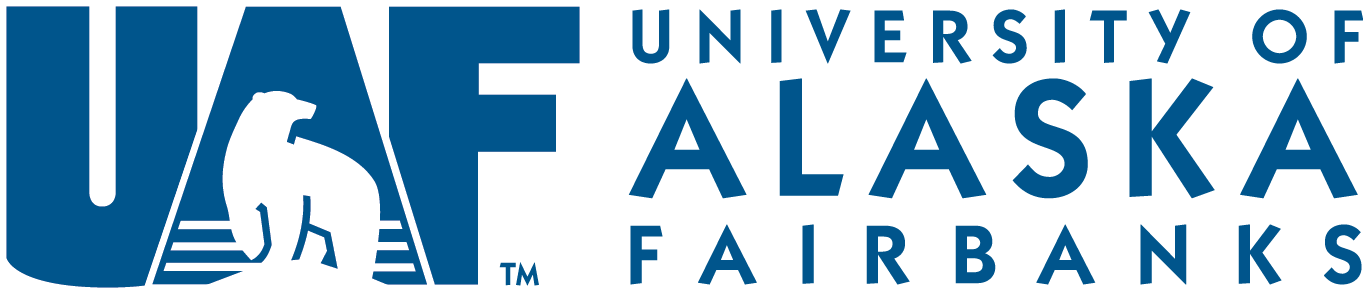 Major Challenges:

Different spatial and temporal resolutions between ground and space observation

Global vs regional training

More data or evenly distributed data…?

Inherent bias in the bottom side Ne profiles (below 200 km)

Predictions during severe space weather periods
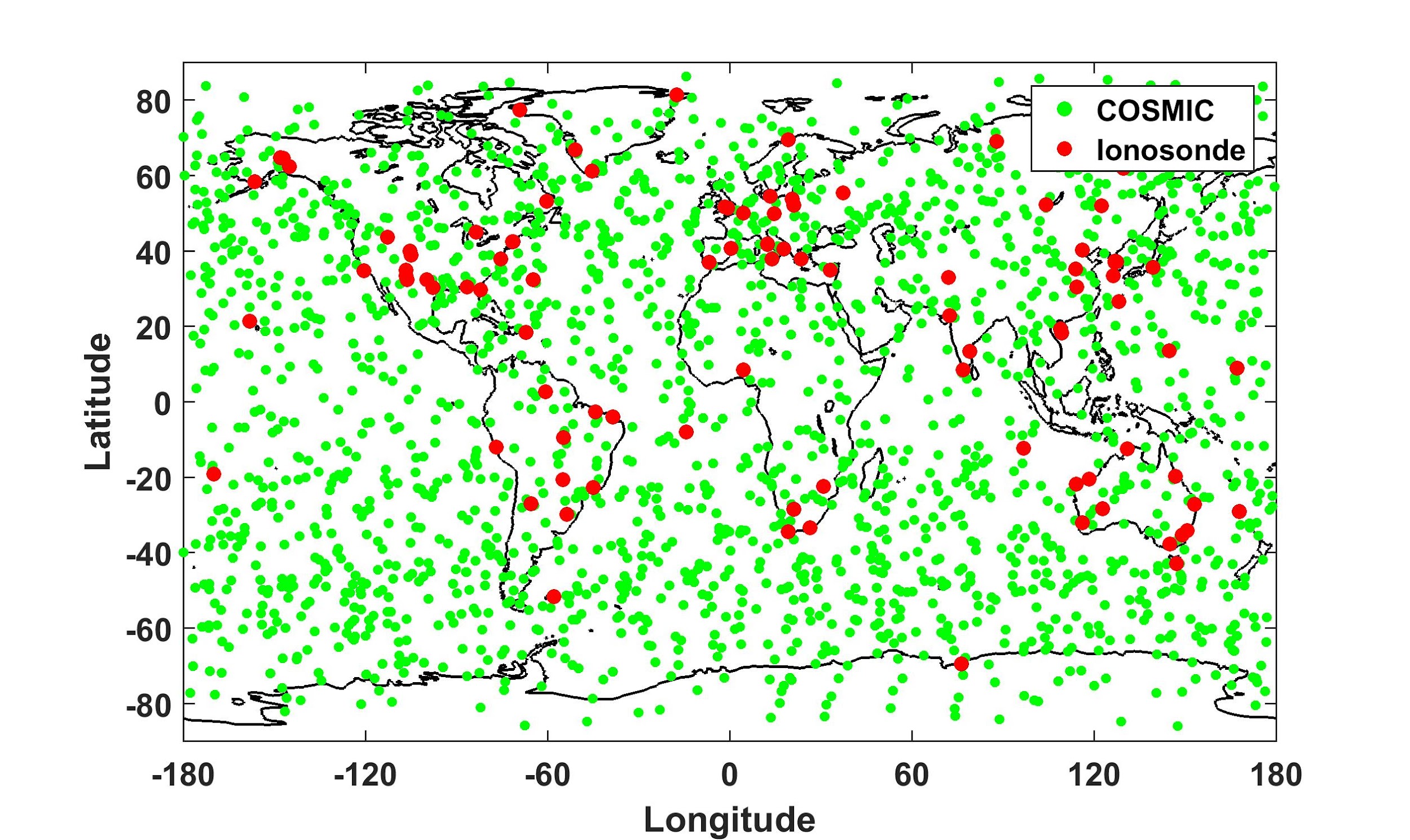 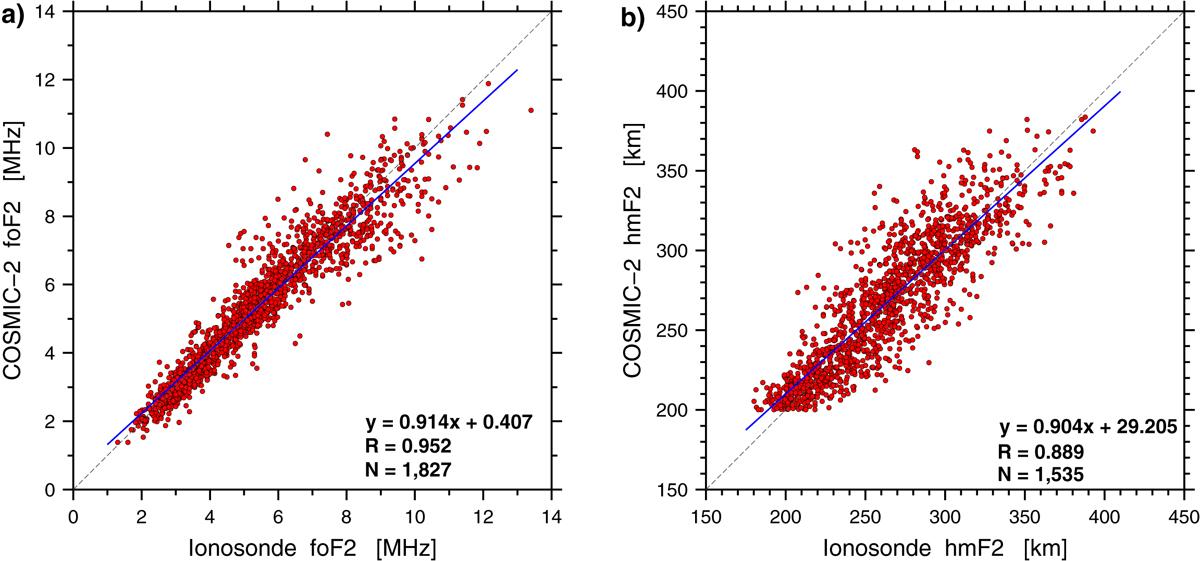 Cherniak et al. 2021
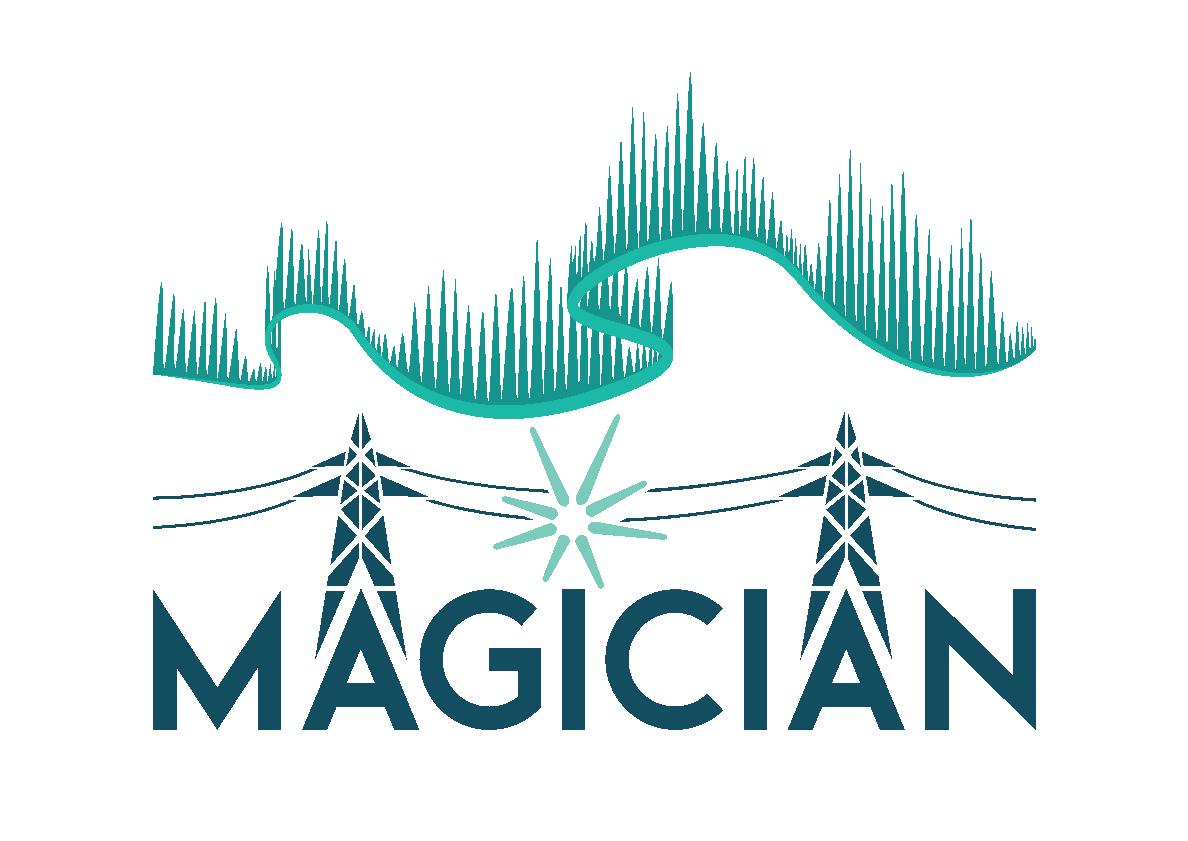 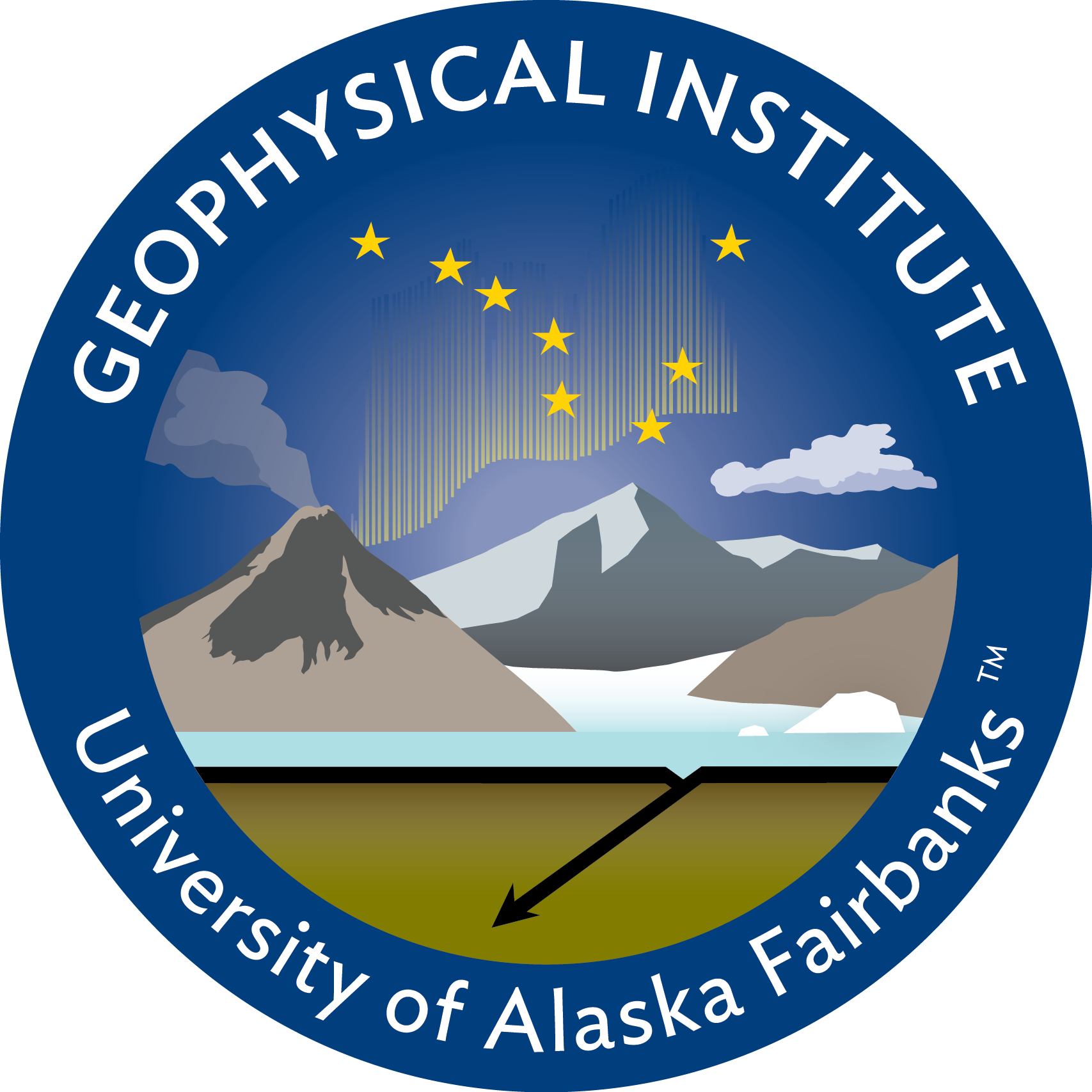 26
ML-HELIO 2022, 21-25 March, 2022, Boulder, CO.
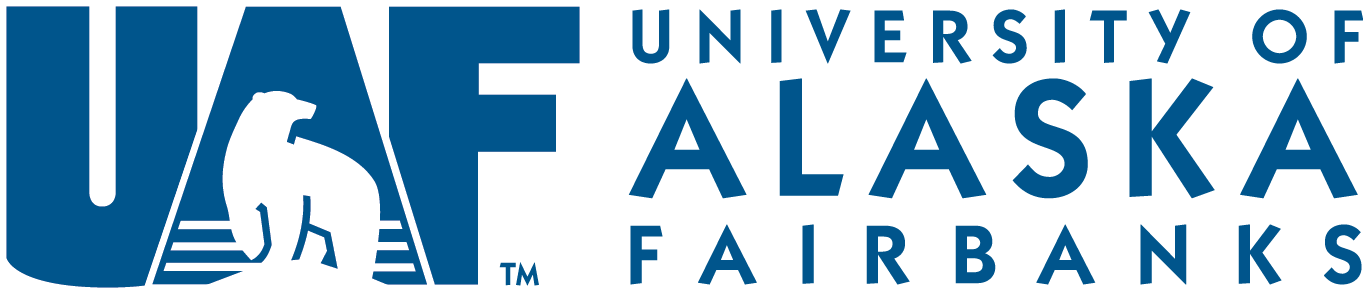 Major Challenges:

Different spatial and temporal resolutions between ground and space observation

Global vs regional training

More data or evenly distributed data…?

Inherent bias in the bottom side Ne profiles (below 200km)

Predictions during severe space weather periods
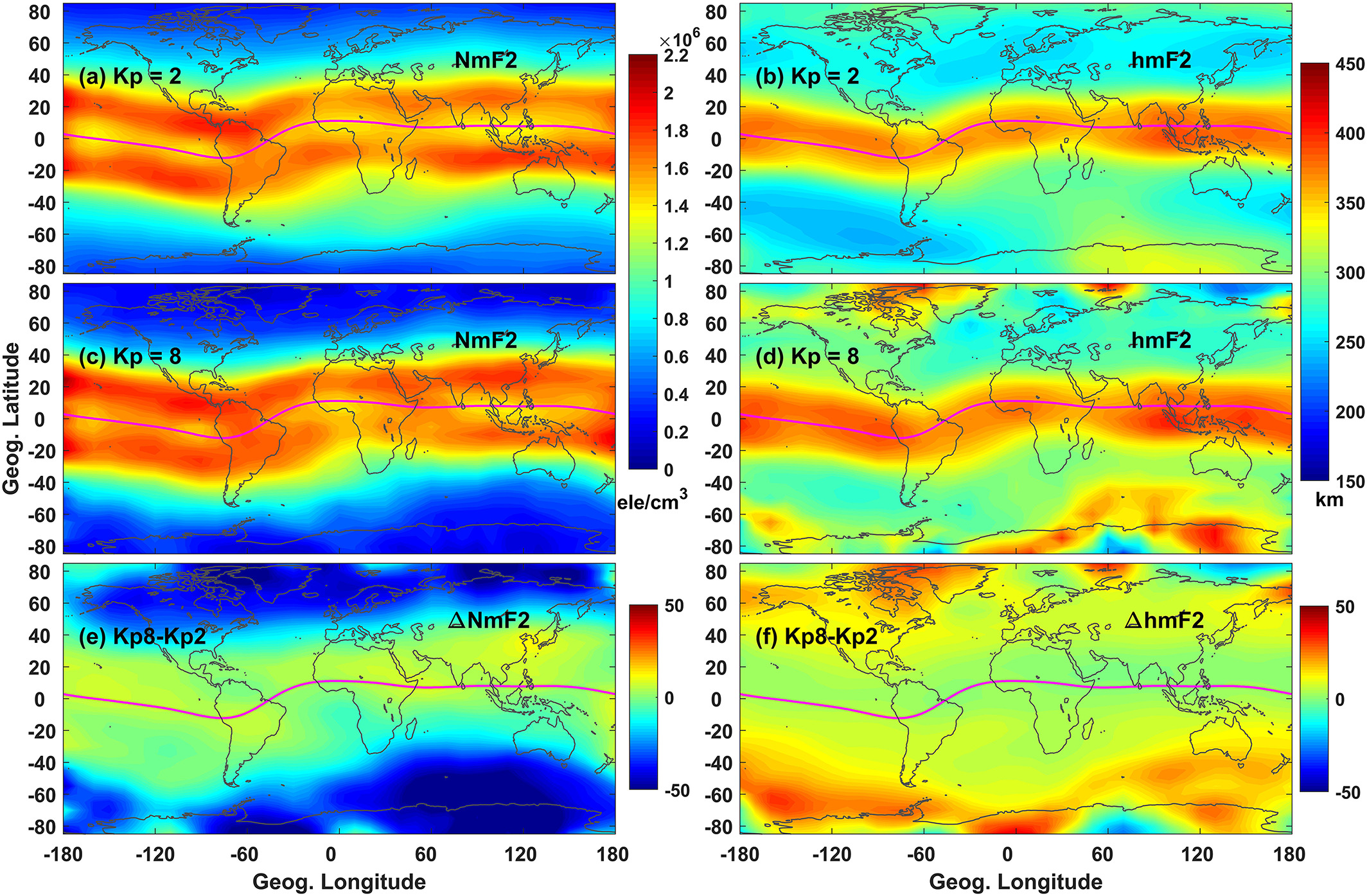 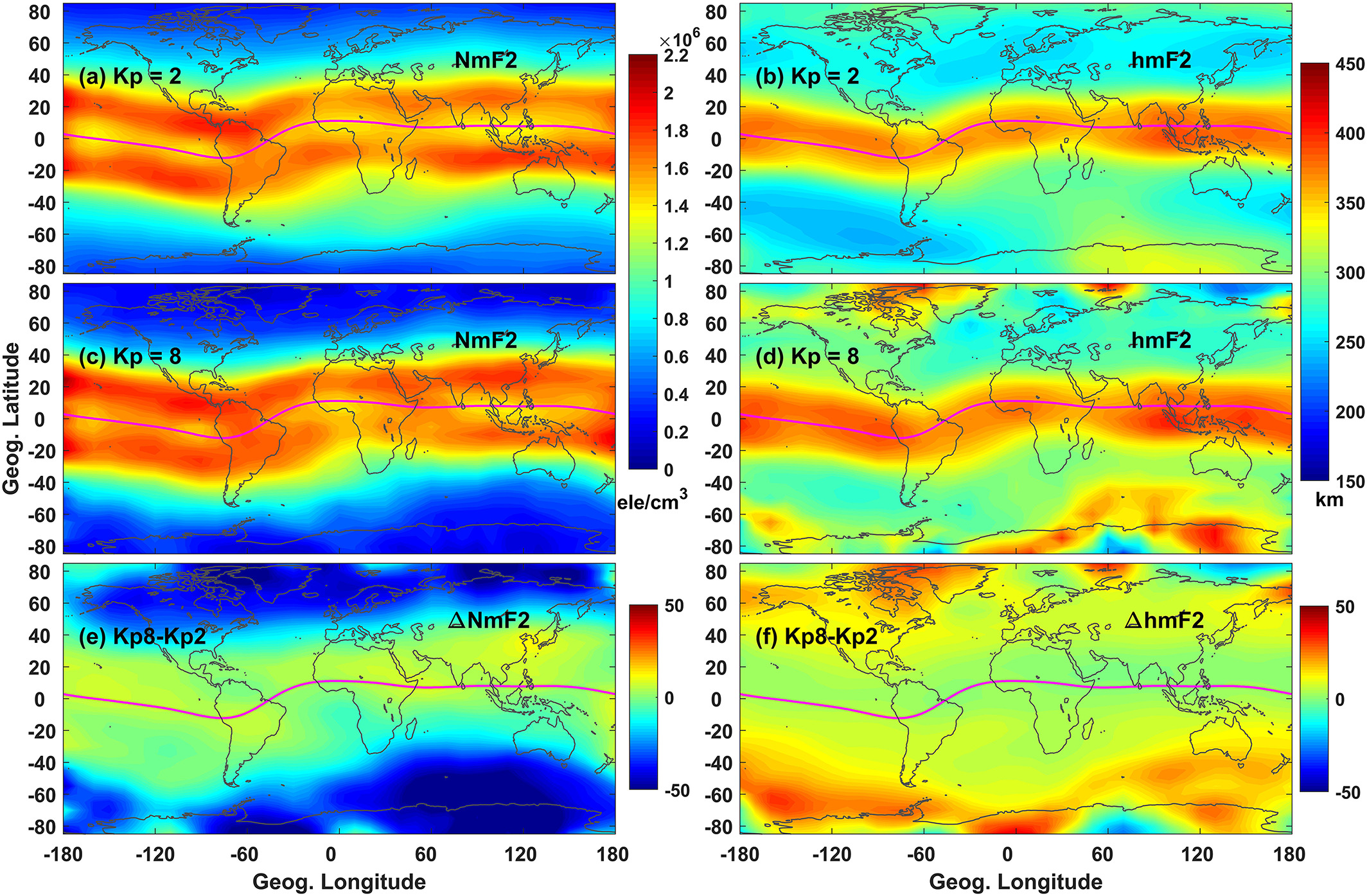 Data during such events is less than 10% of the total dataset
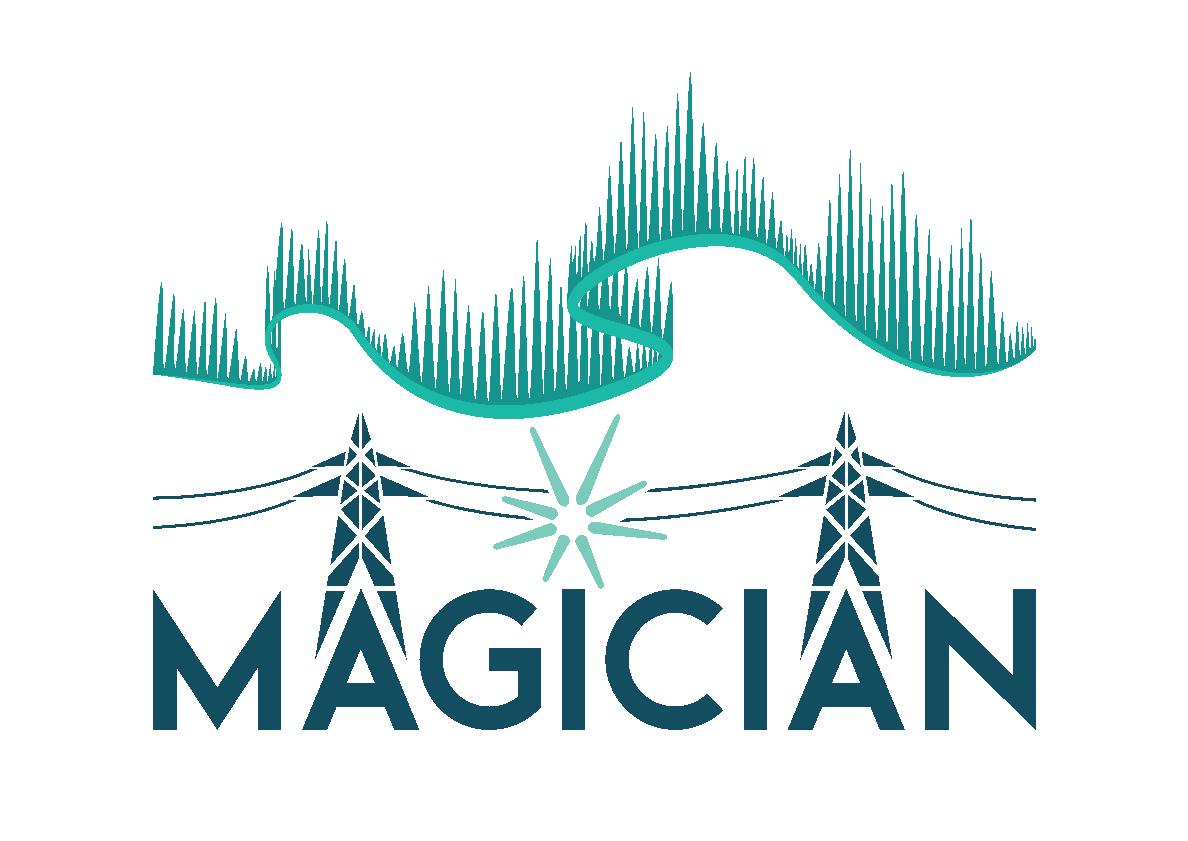 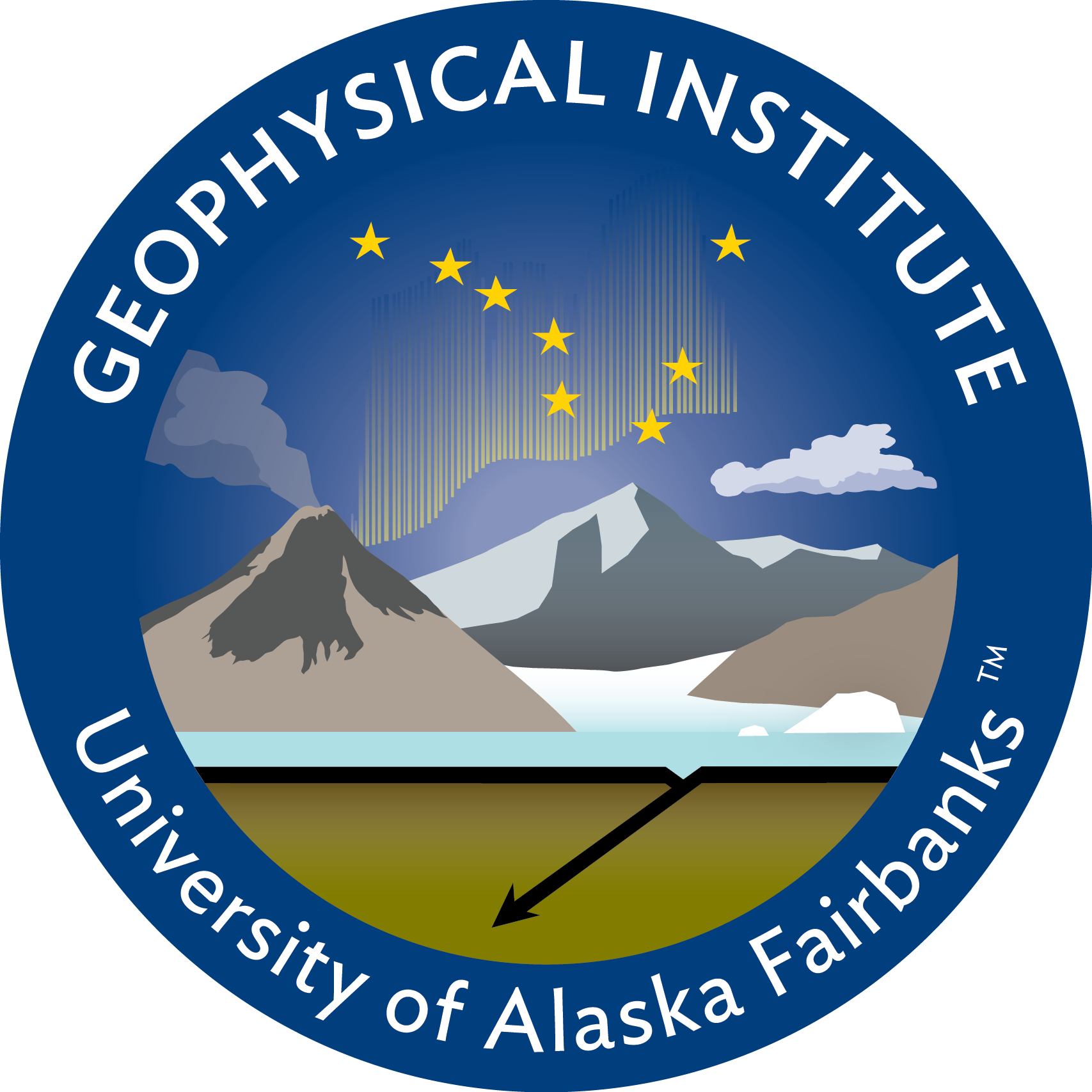 27
ML-HELIO 2022, 21-25 March, 2022, Boulder, CO.
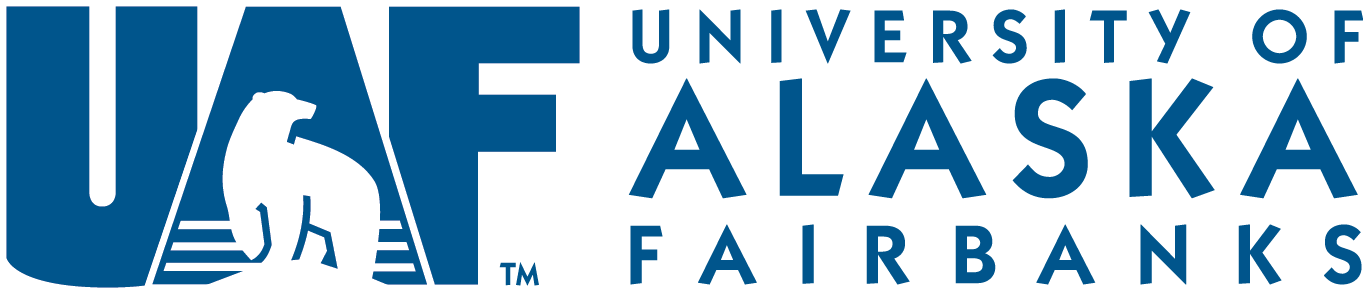 Future directions
Evaluating the model performance during severe space weather periods
More data from COSMIC-2 mission
Development and testing with GP and other deep learning algorithms
ANNs + Kalman Filter
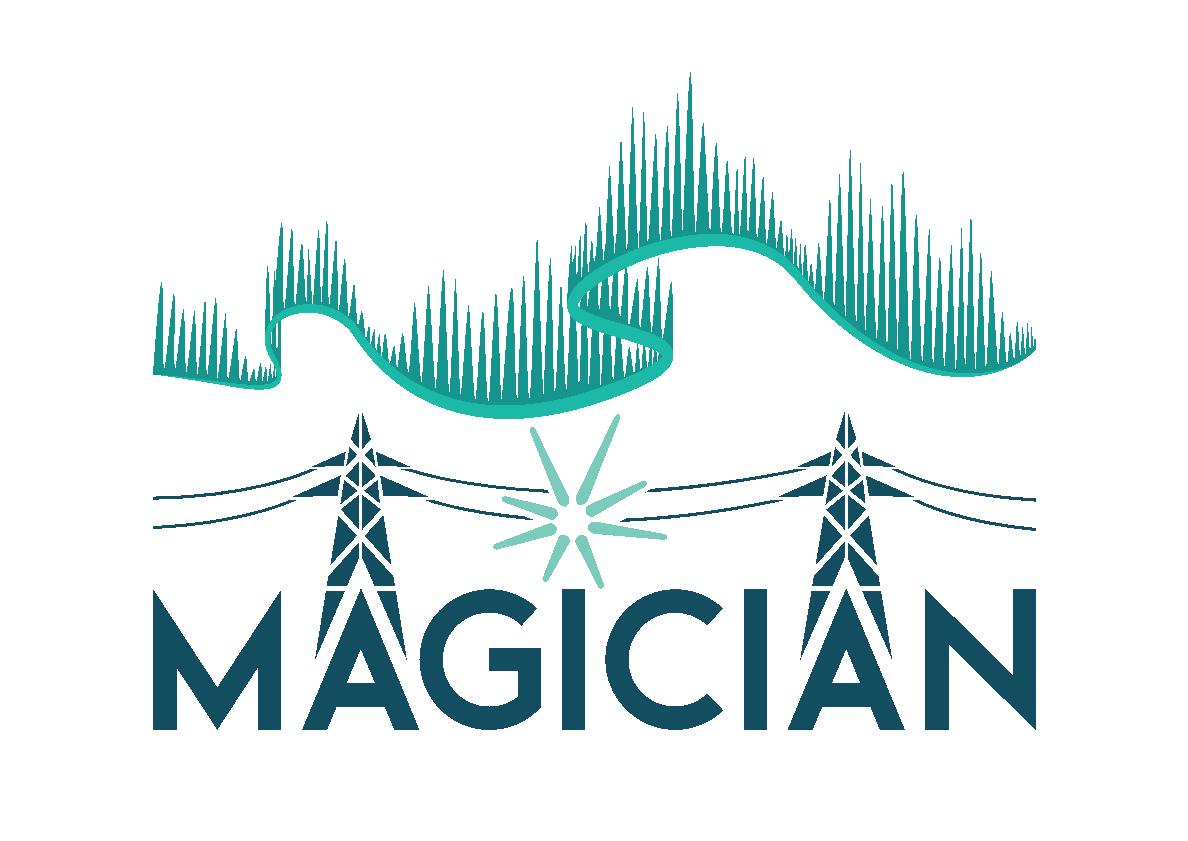 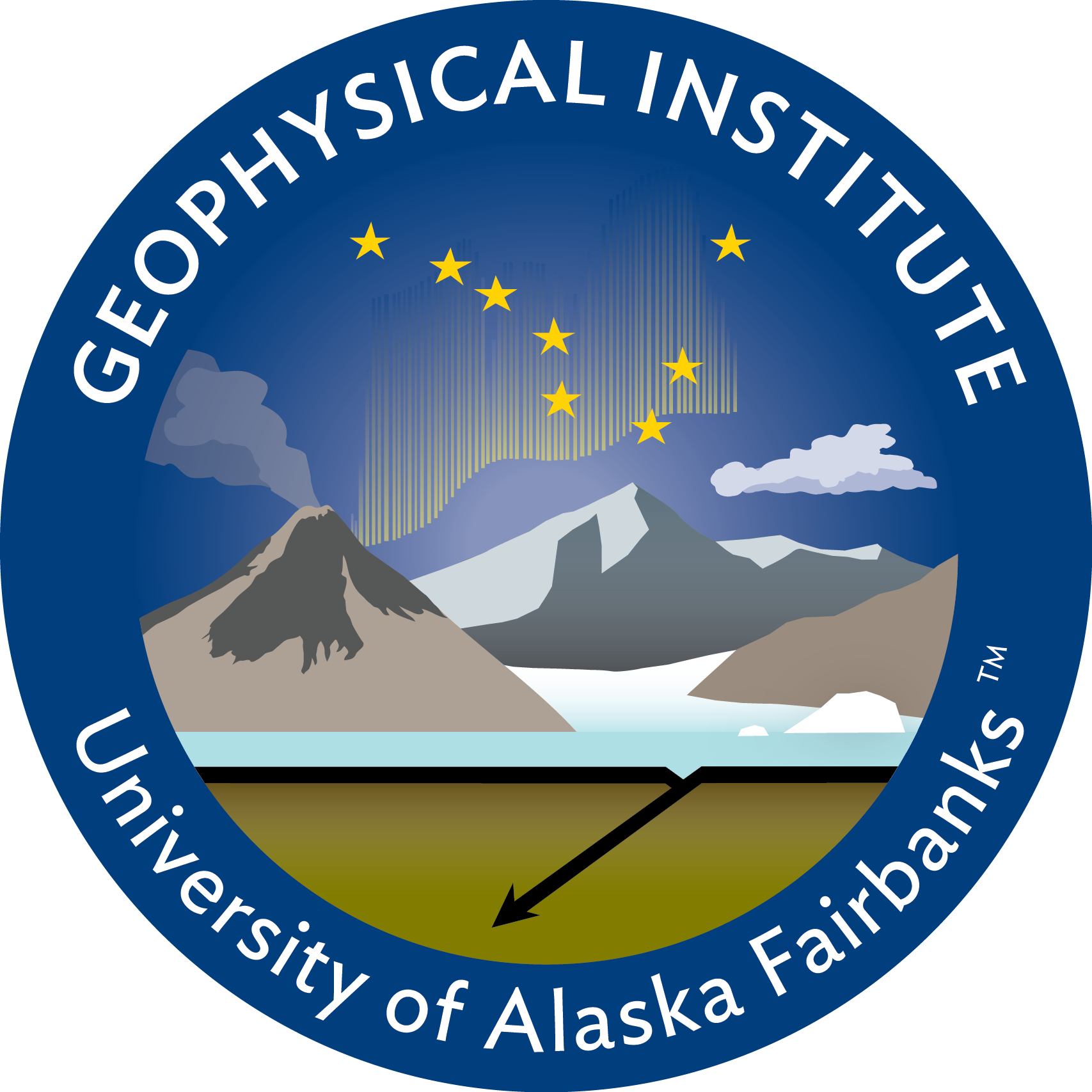 28
ML-HELIO 2022, 21-25 March, 2022, Boulder, CO.
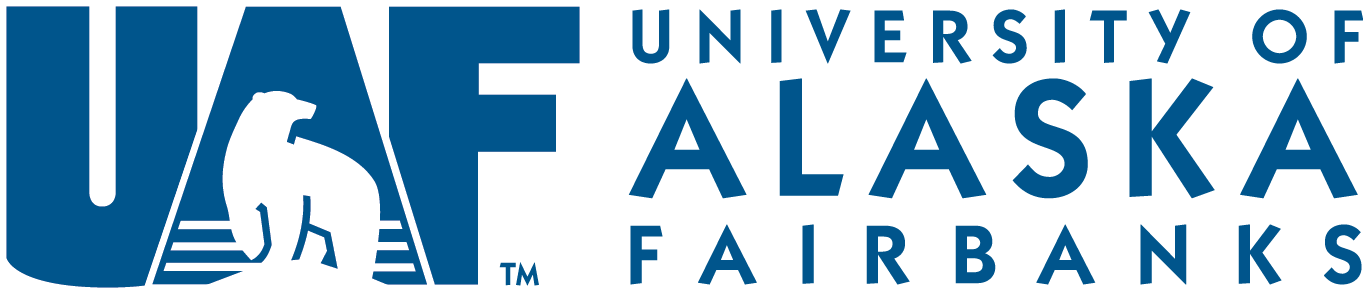 Thank you…!


Email: svalluri@alaska.edu
Questions…?
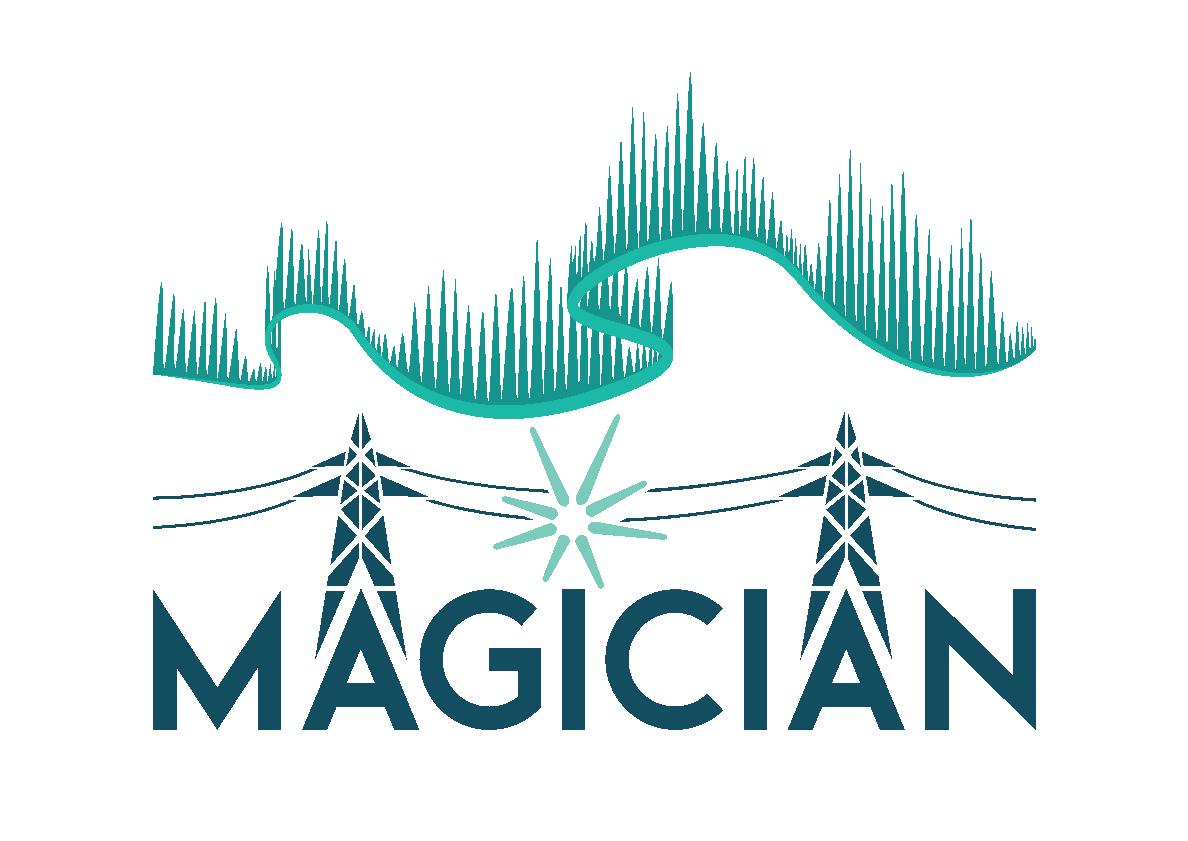 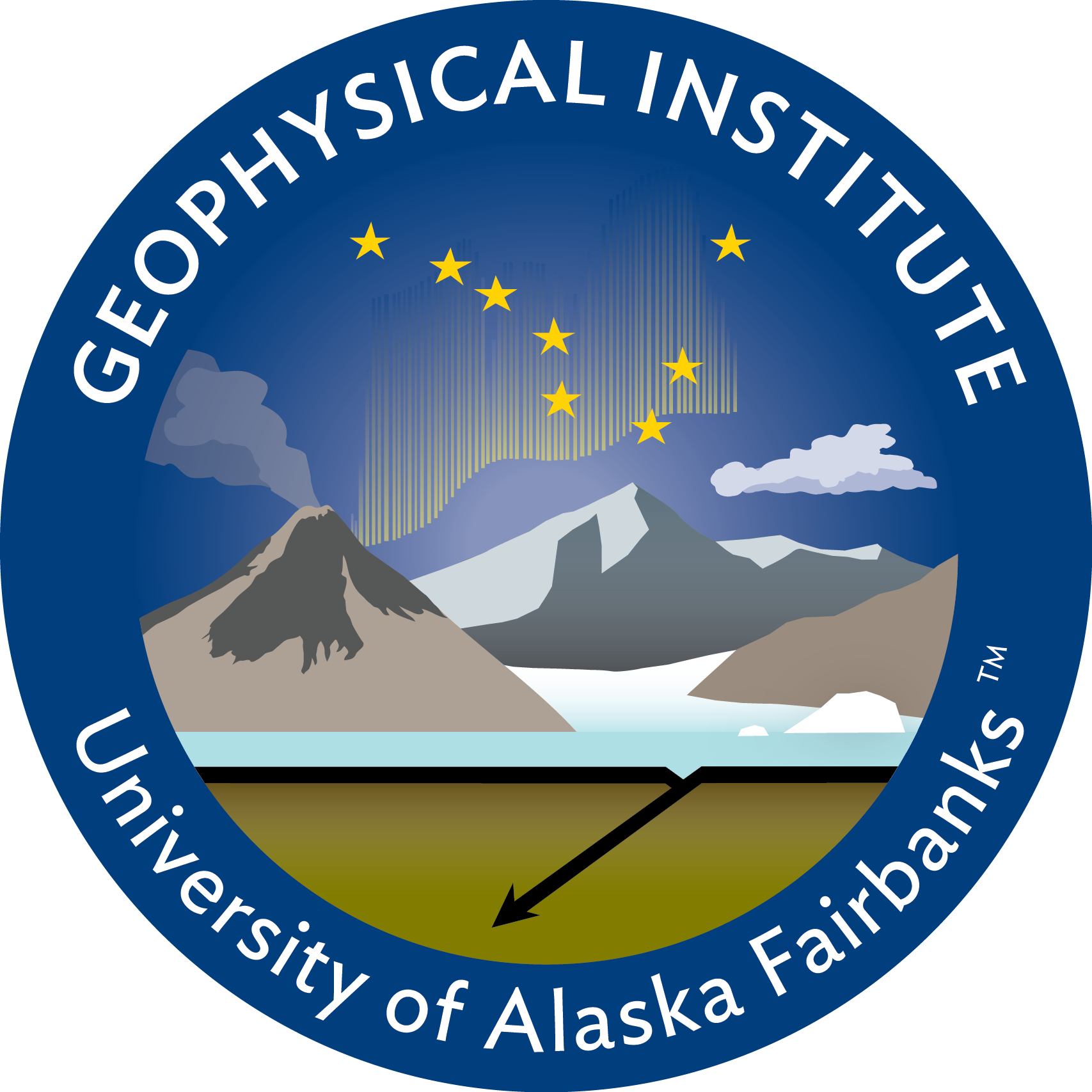 29
ML-HELIO 2022, 21-25 March, 2022, Boulder, CO.
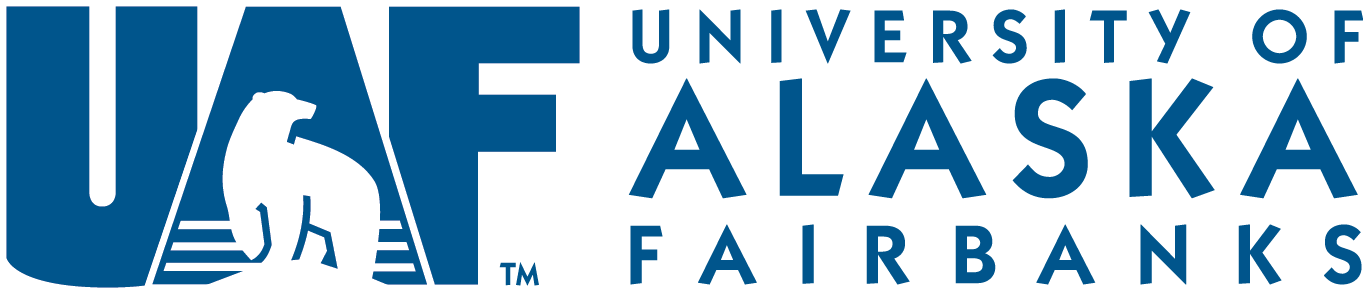